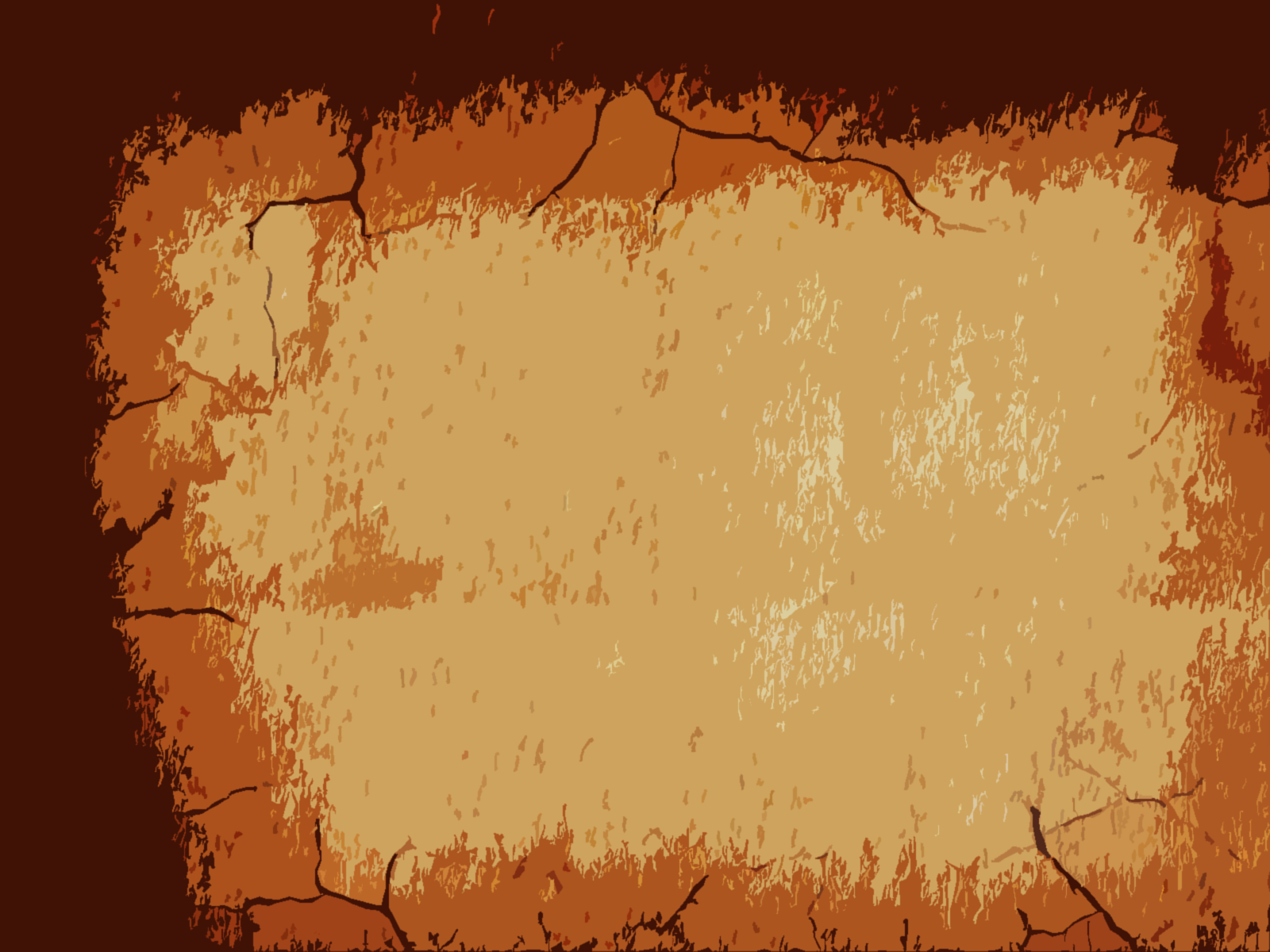 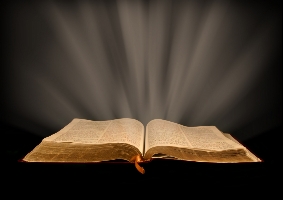 “For God so loved the world that He gave His only begotten Son, that whoever has everlasting life believes in Him and will not perish.” (John 3:16)
[Speaker Notes: Eternal life comes before believing. Believing is the result of having eternal life.]
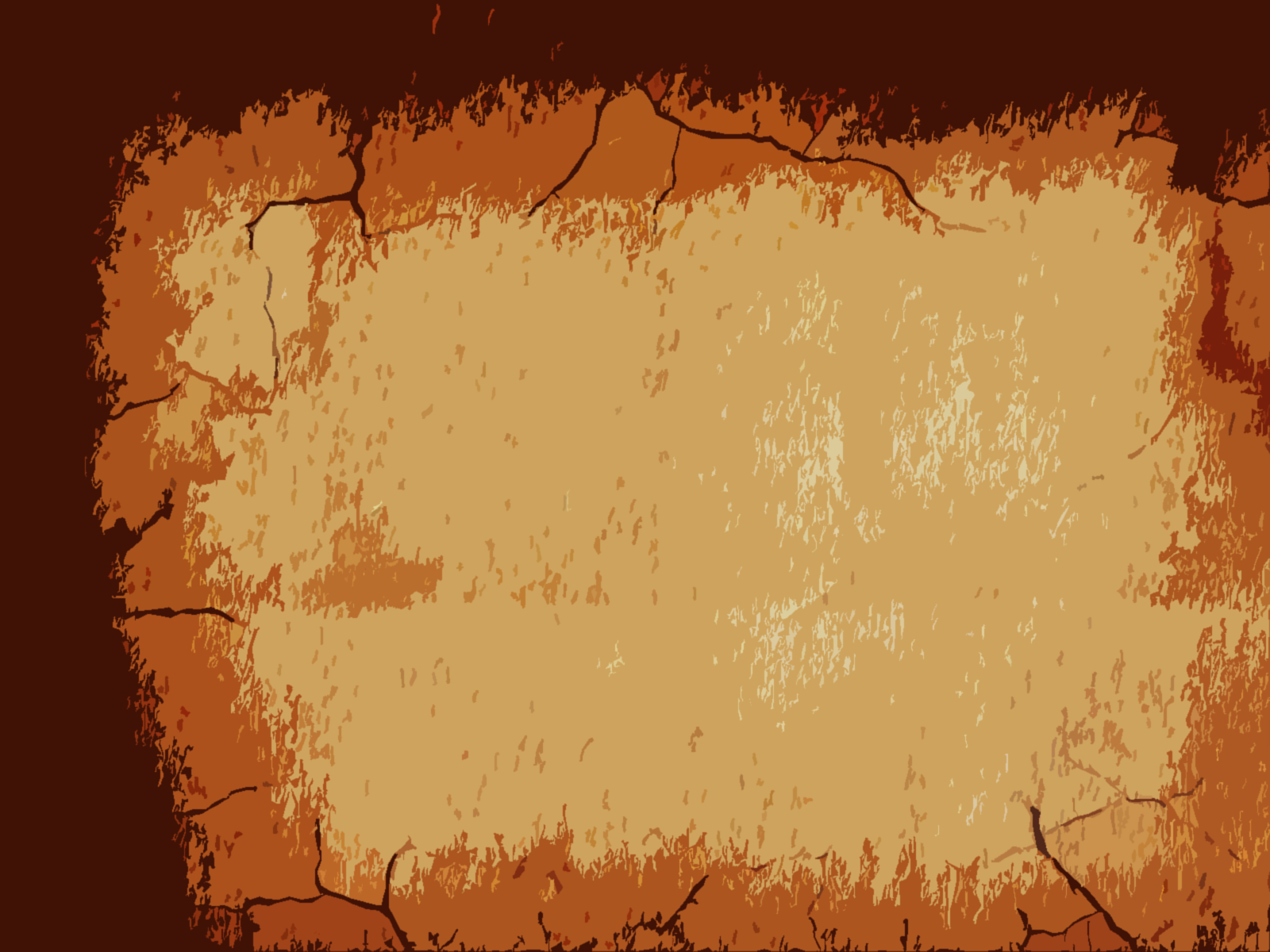 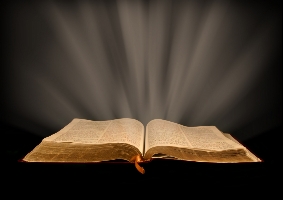 “For God so loved the world that He gave His only begotten Son, that whoever believes in Him should not perish but have everlasting life.” (John 3:16)
[Speaker Notes: Believing comes before receiving eternal life. Eternal life is the result of believing.]
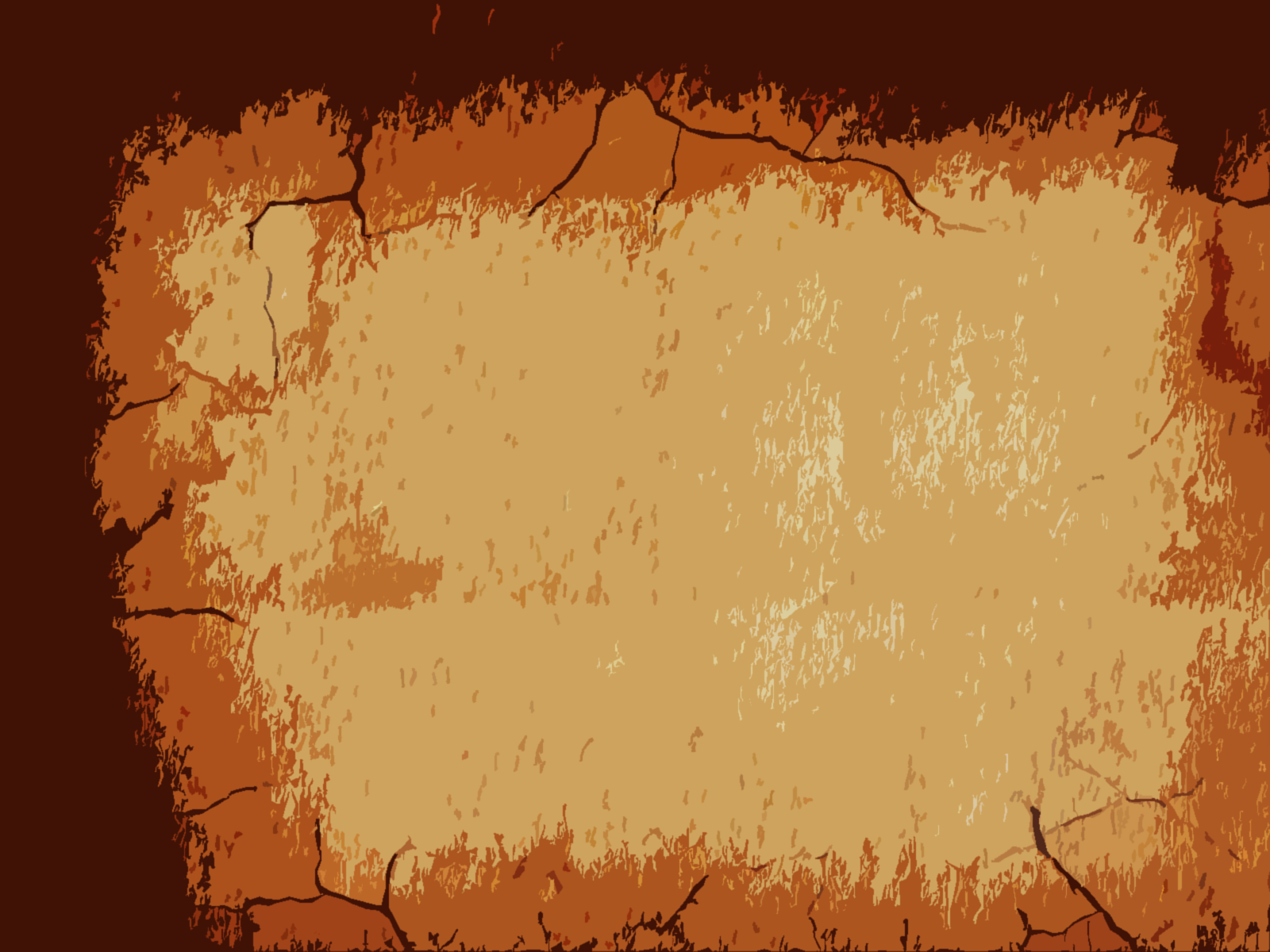 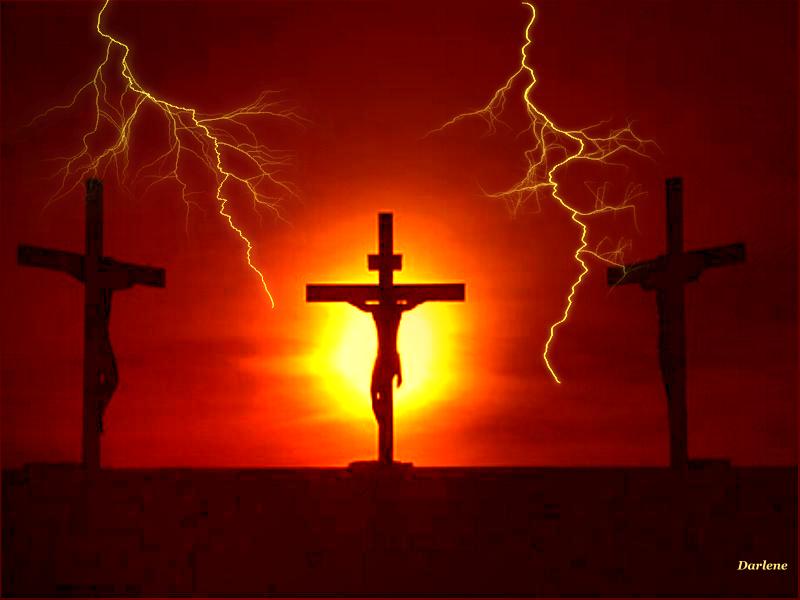 Jesus paid it all,
all to Him I owe;
Sin had left a crimson stain,
He washed it white as snow.
God Provides the Basis of Salvation, through the Death and Resurrection of His Son
[Speaker Notes: Now we all believe that Jesus paid it all, right? God provided the basis of salvation though the death and resurrection of Jesus Christ. We could have died for our sins but we would still be dead. What we also need is life. The death and resurrection of God’s son provides what we could not.]
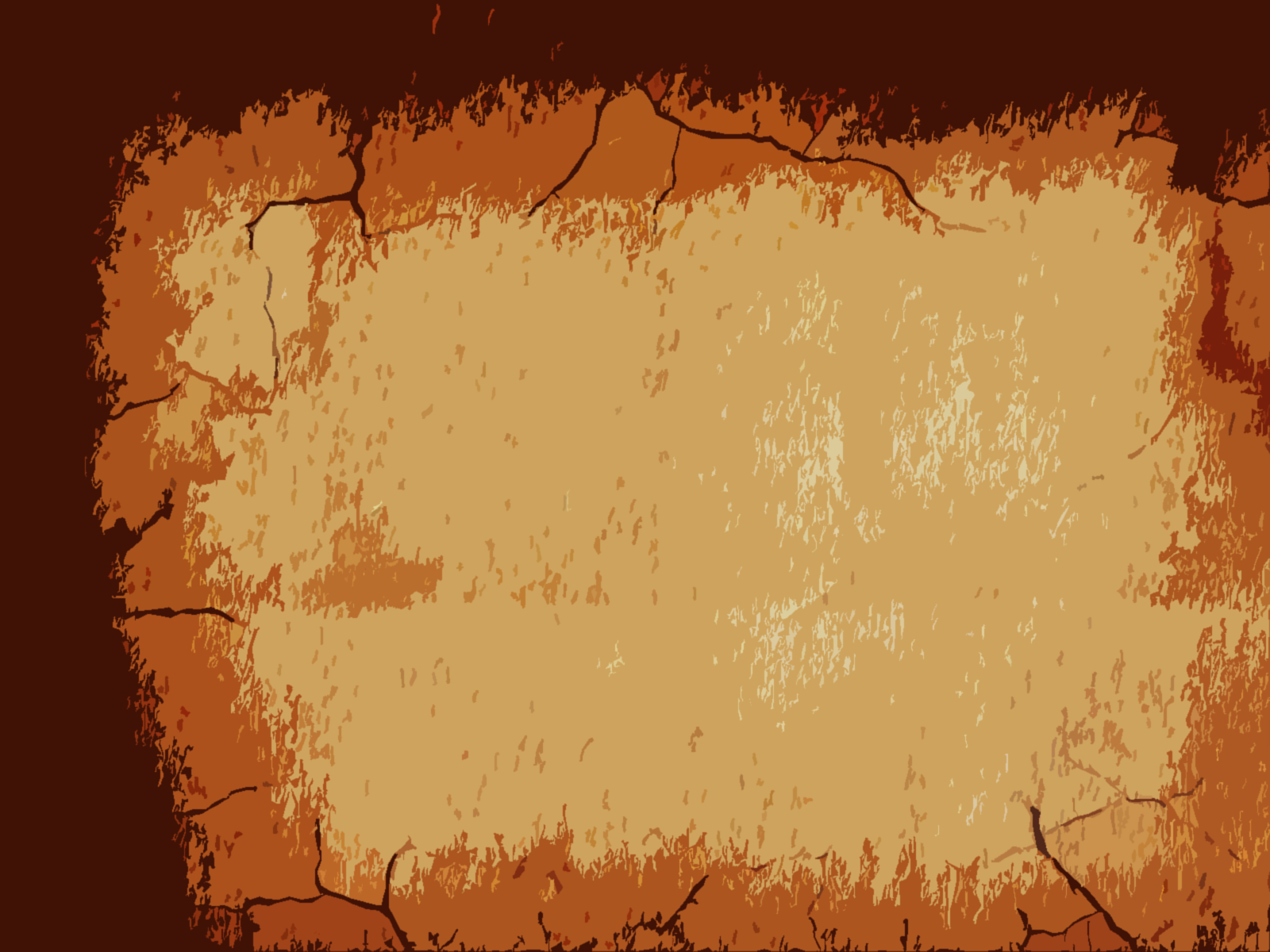 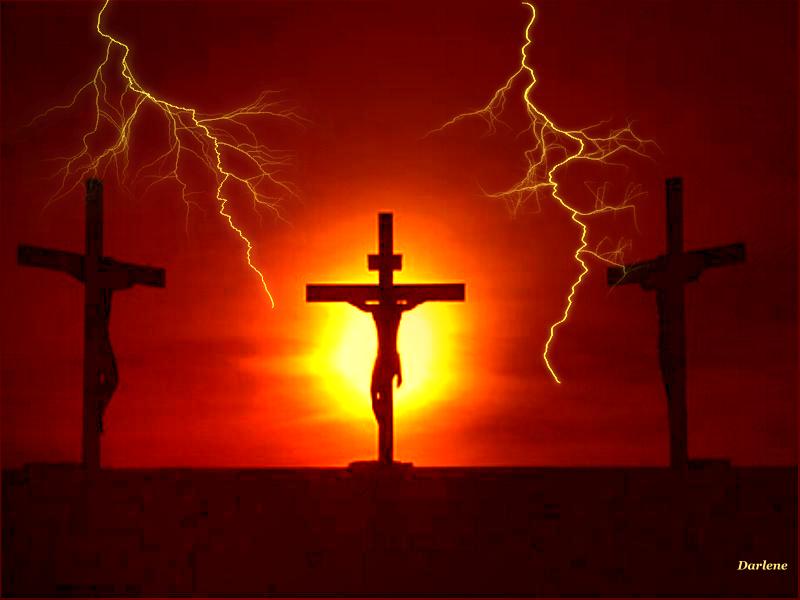 Jesus did it all,
He believed for me;
sin has left me so dead,
there is nothing I can do.
God Provides the Basis (D & R) and the Means (Faith) of Salvation
[Speaker Notes: Now some would have us believe that Jesus did it all, including providing the means of salvation, by giving us the gift of saving faith.

This is the Calvinist or Reformed Doctrine that teaches that man is so deep in sin that “whosoever” has “no ability” to do anything, including believing, this also means that “whosoever” cannot exercise unbelief as well. 

The question arise then why would God condemn someone for not being able to do anything, like believing. It’s not their fault they simply cannot believe. This makes God unjust. The alternative is not just hard believism, but impossible believism.]
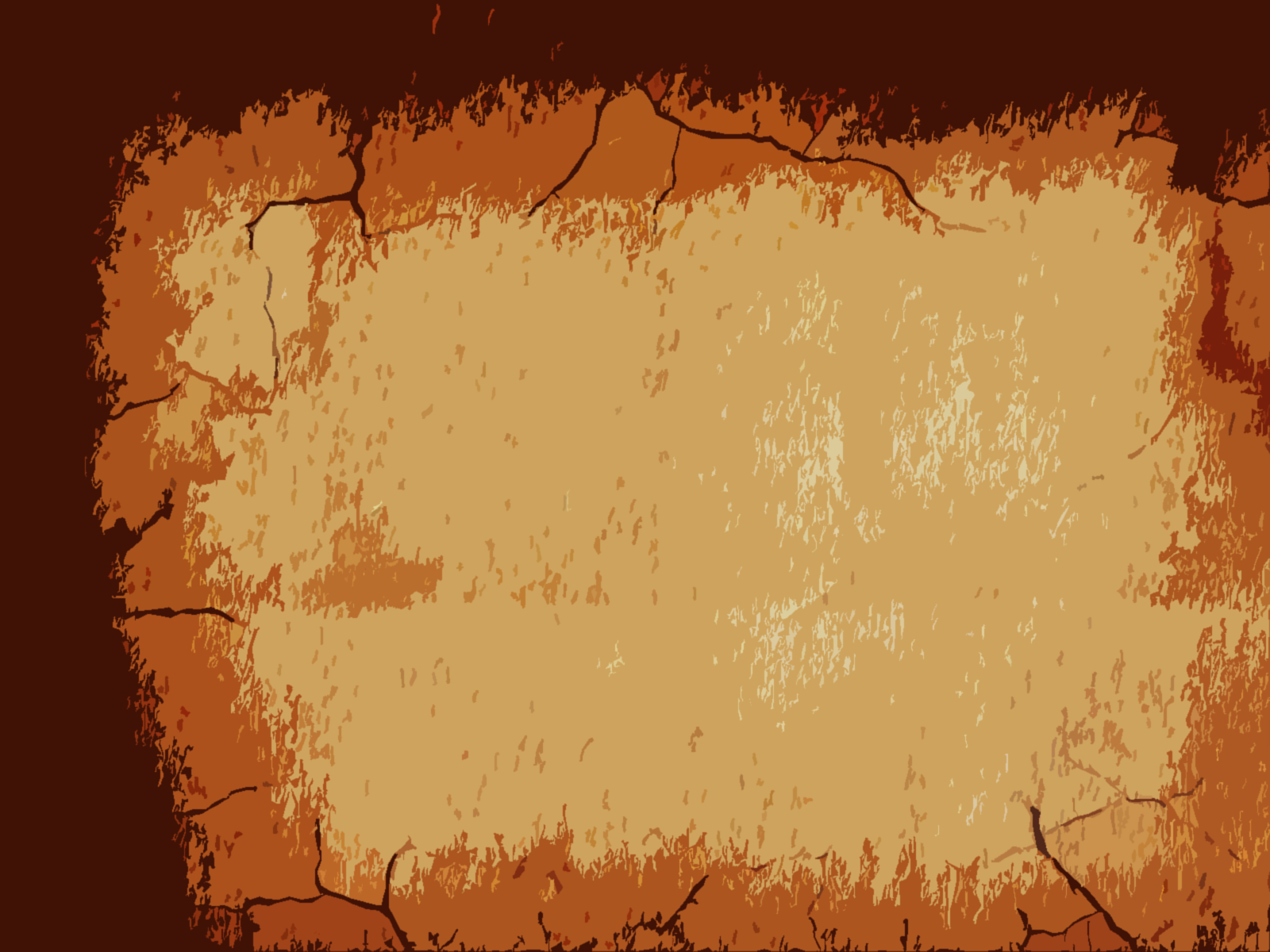 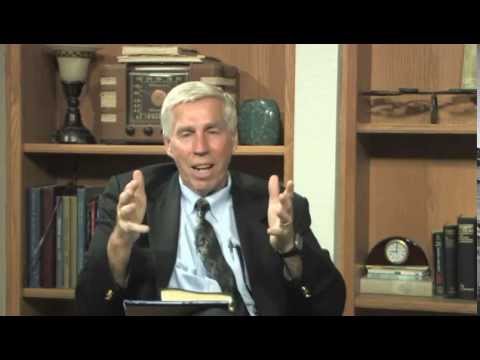 Apostate Grace Evangelical Society (GES) Teaches Phony Grace and Easy Believism of Another Gospel
[Speaker Notes: Robert M. Zins, a Dallas Seminary doctrinal graduate declares that GES has become apostate is because they and we have departed from the doctrine that says that Jesus did it all. 

God provided not only a savior, but also saving faith. In other words, God must save a sinner, regenerate him, give him life, before he can believe. The apostasy is the departure from the doctrine of “total depravity” as they define it as “total inability”.

God is sovereign, but it is also true that all men were created by God with a freewill, with the capacity to either accept or reject the Gospel message. Not self-generated faith, but a God given means to believe or not. If this was not so then we should not be pleading with men to believe in the Gospel and the message of life, but we should be pleading with God to give men the faith to believe. I think that is what J.R. Packer concluded in a book titled, “Evangelism and the Sovereignty of God”.

When you believe in Jesus for eternal life, you are doing something. Now we like to say its not what we do, but it what Jesus has done. That true! But though believing is something we do it is not a work. Paul said that “no man is justified by the works of the Law.” Believing is not something we can boast about. Anybody can believe, the reason the don’t -- they are not willing to believe. Now, when we believe we are also at the same time “doing the will of the Father” and keeping his commandment to believe. However, this not a work that merits eternal salvation.

Unfortunately these so-called Reformers have really failed to “understand the grace of God in truth” (Col. 1:7). They fail do to make the proper distinctions between faith and works, justification and sanctification and between eternal salvation and soul salvation.

“Dedicated to the clear proclamation of God's free salvation through faith alone in Christ alone, which is properly correlated with and yet distinguished from issues related to discipleship, i.e.: "giving, committing or surrendering your life to Christ". Simply believe in Jesus and He guarantees you will never die spiritually. That's Good News!]
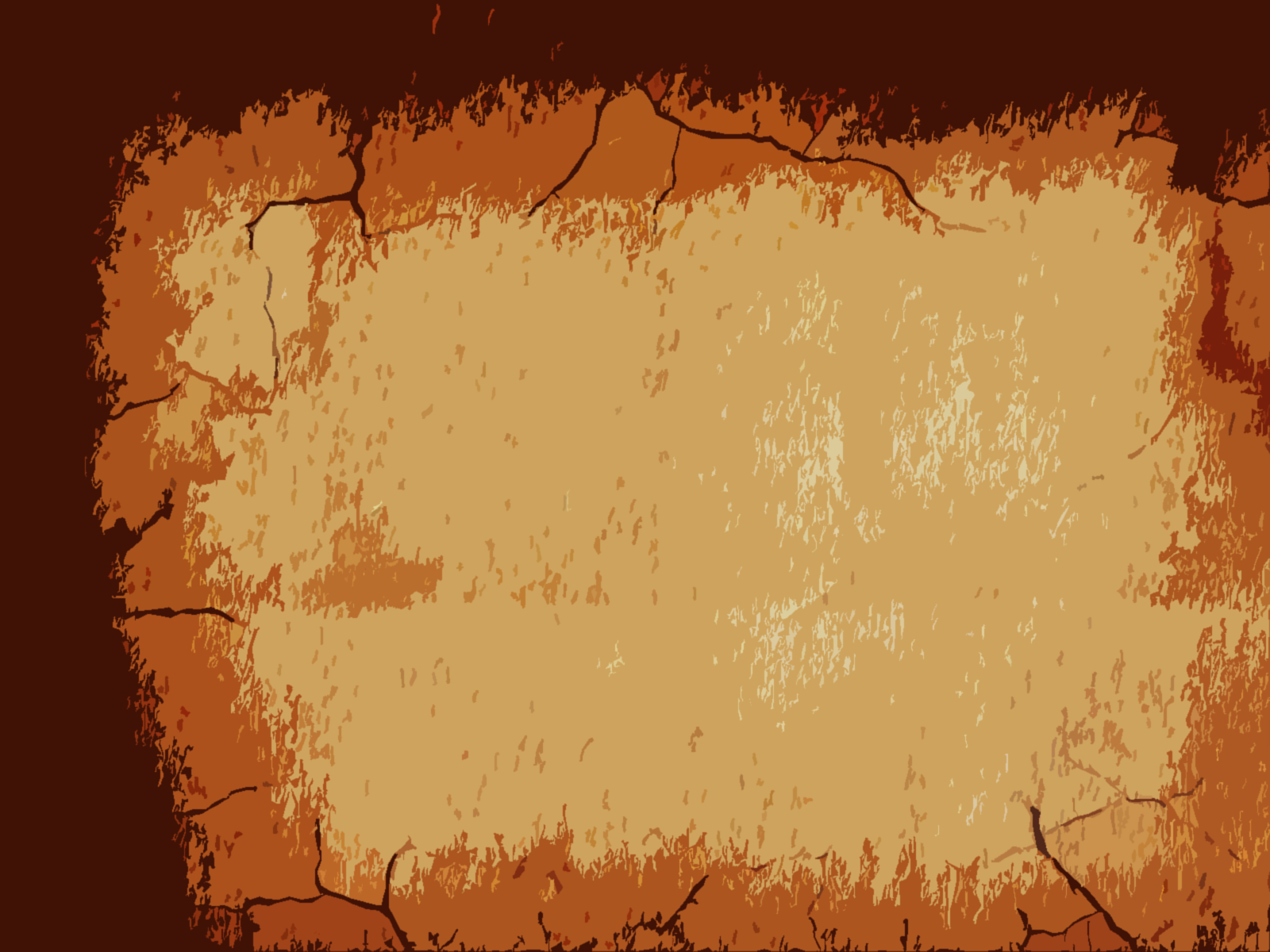 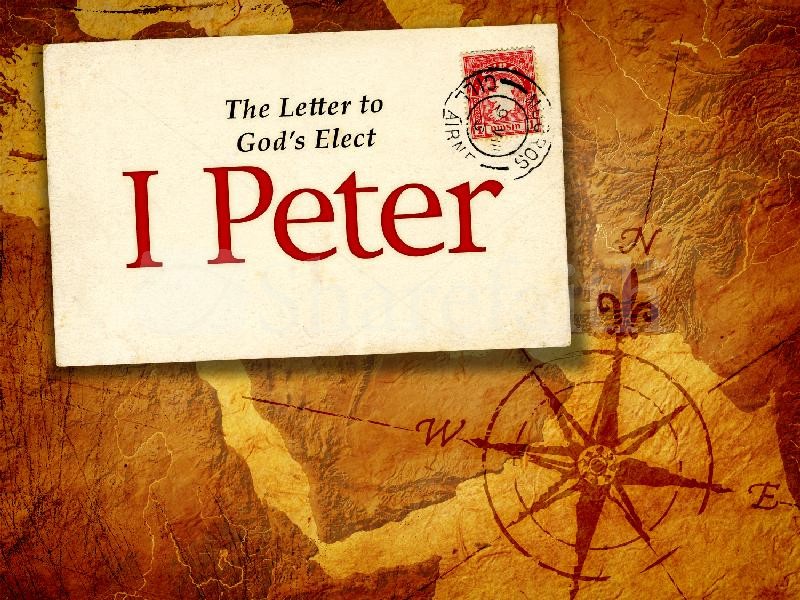 The Salvation of the Soul
[Speaker Notes: In the book of first Peter I’m attempting to make these similarities and difference distinguishable, that is making them clear.]
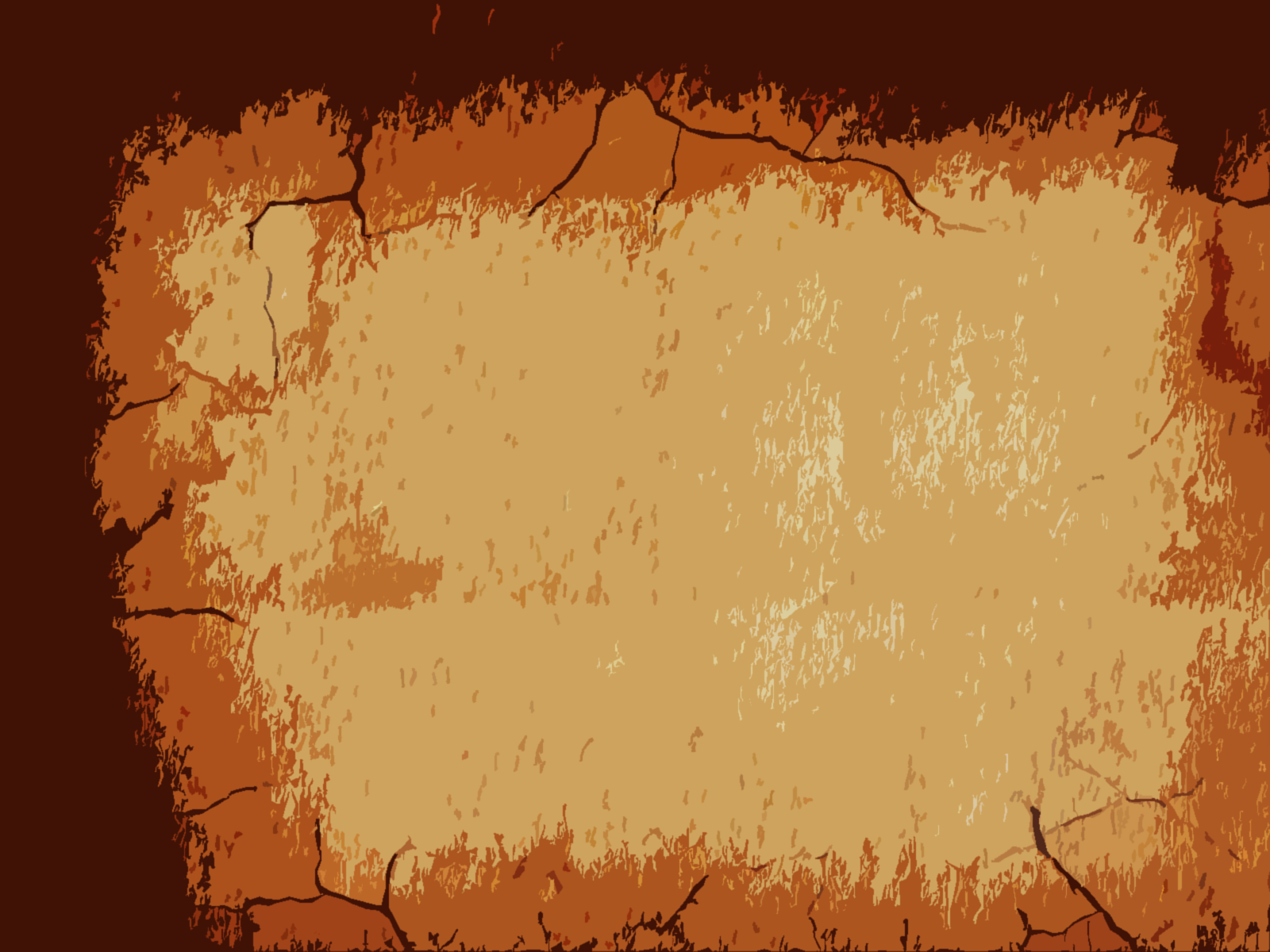 Salvation of the Soul
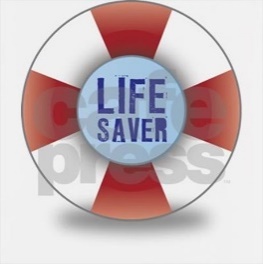 1 PETER
What is the Salvation of the Soul?
The Salvation of the soul is the total transforming work of God upon our lives, which is presently being realized in the midst of Christ like suffering, and which in the future will be unveiled in Christ like glory.
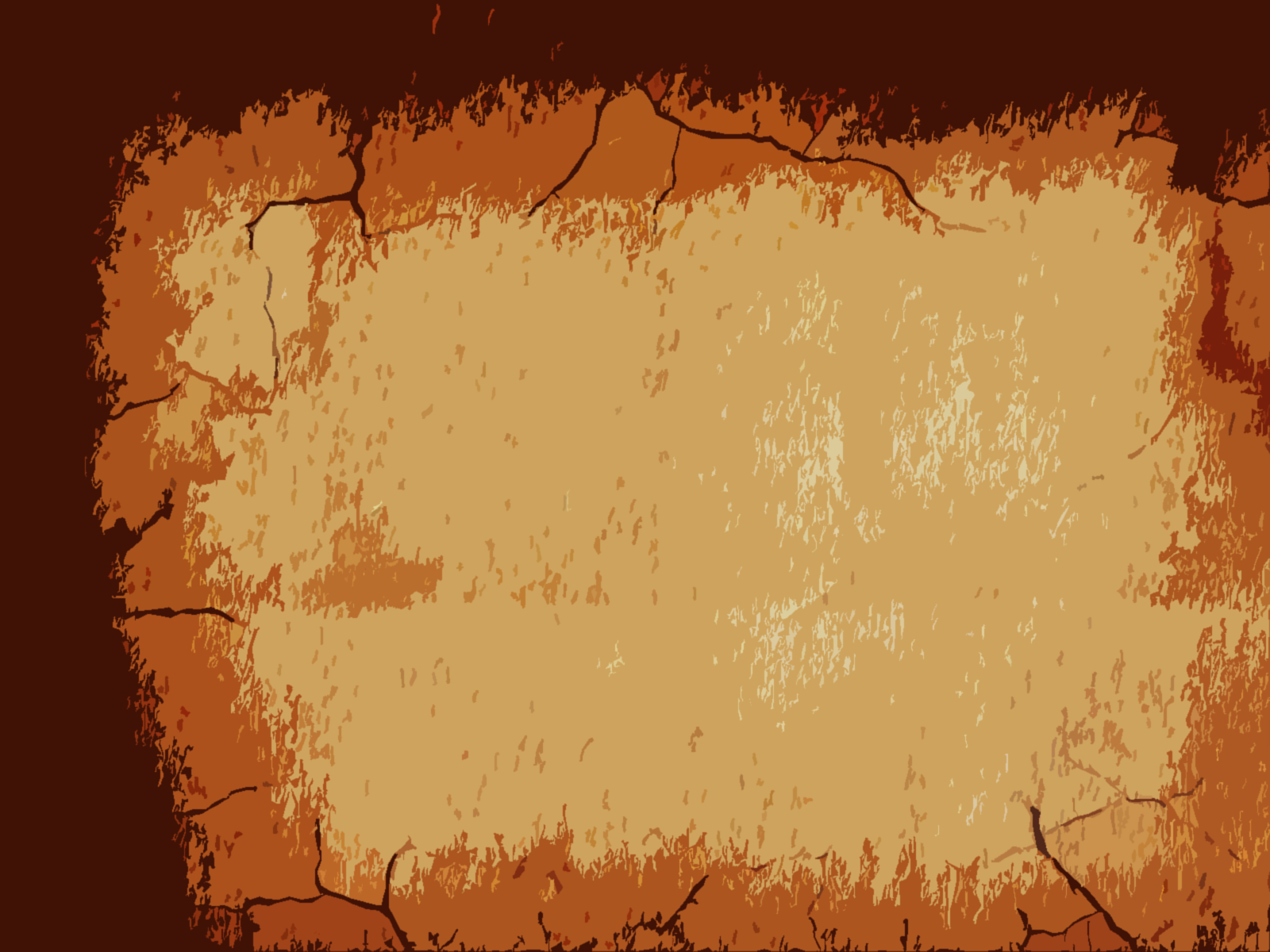 Salvation of the Soul
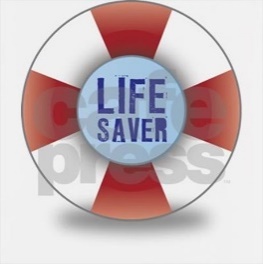 1 PETER
What is the Salvation of the Soul?
The Salvation of the soul is the goal our faith, but we are actually in the process presently realizing it through suffering and learning submission.
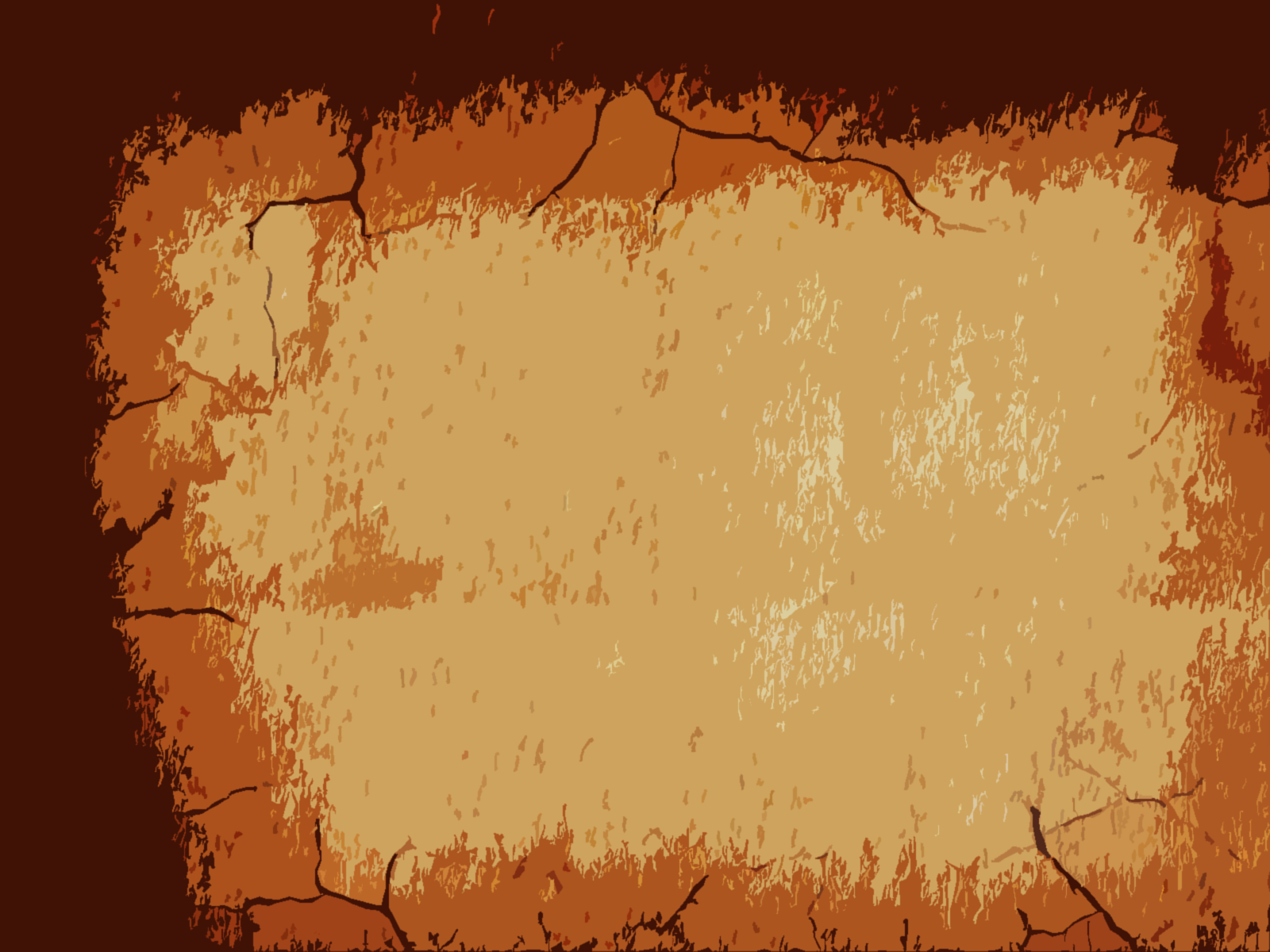 Salvation of the Soul
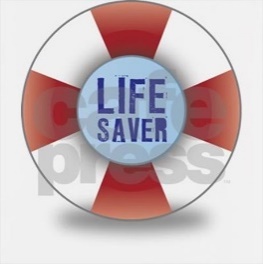 1 PETER
What is the Salvation of the Soul?
“But may the God of all grace, who called us to His eternal glory by Christ Jesus [our future goal],  after you have suffered a while, [our present reality] will make you perfect, establish, strengthen, and settle you [the salvation of the soul] ” (1 Peter 5:10)
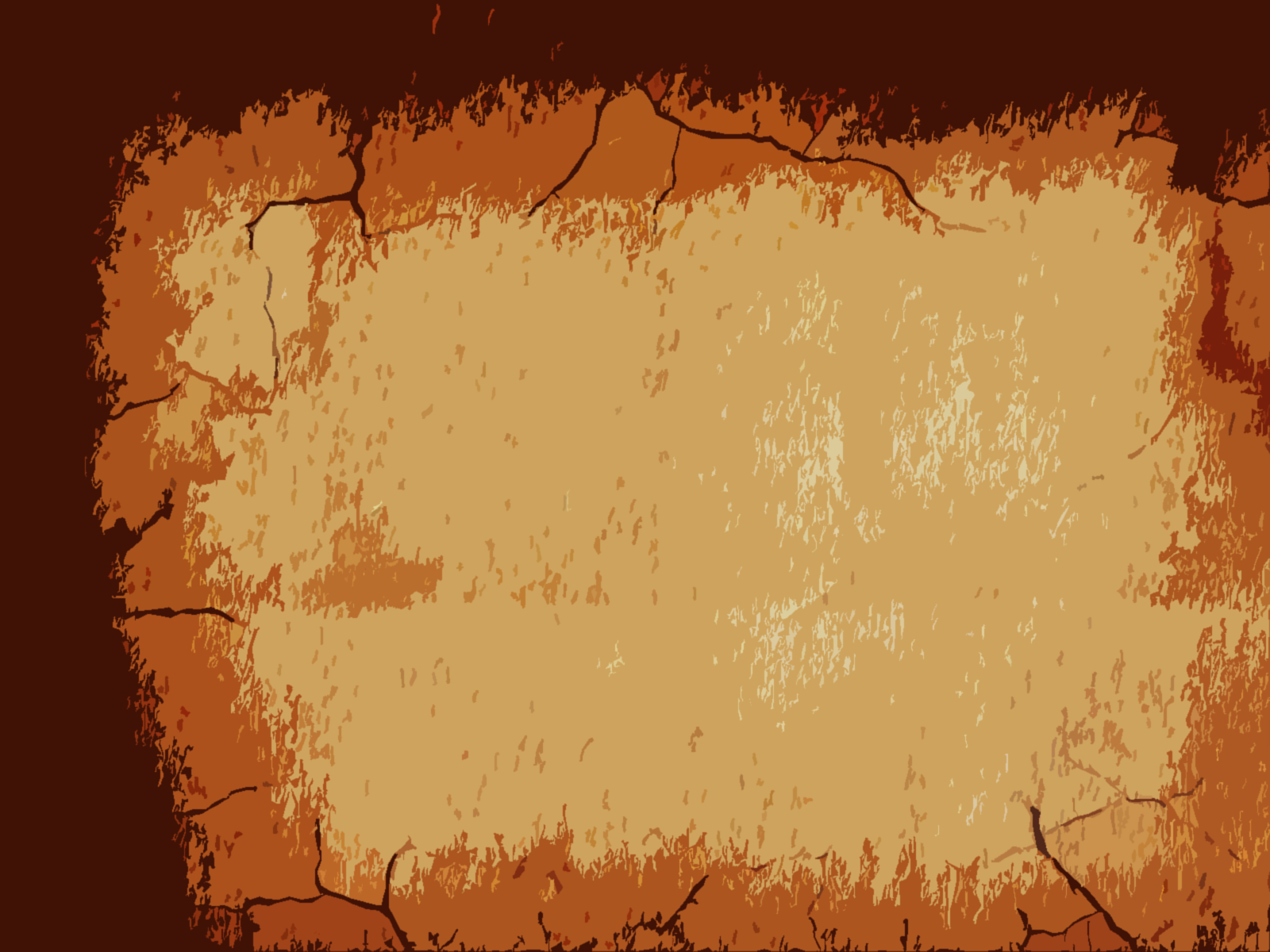 Salvation of the Soul
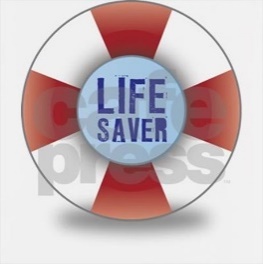 1 PETER
Comparison
Chart
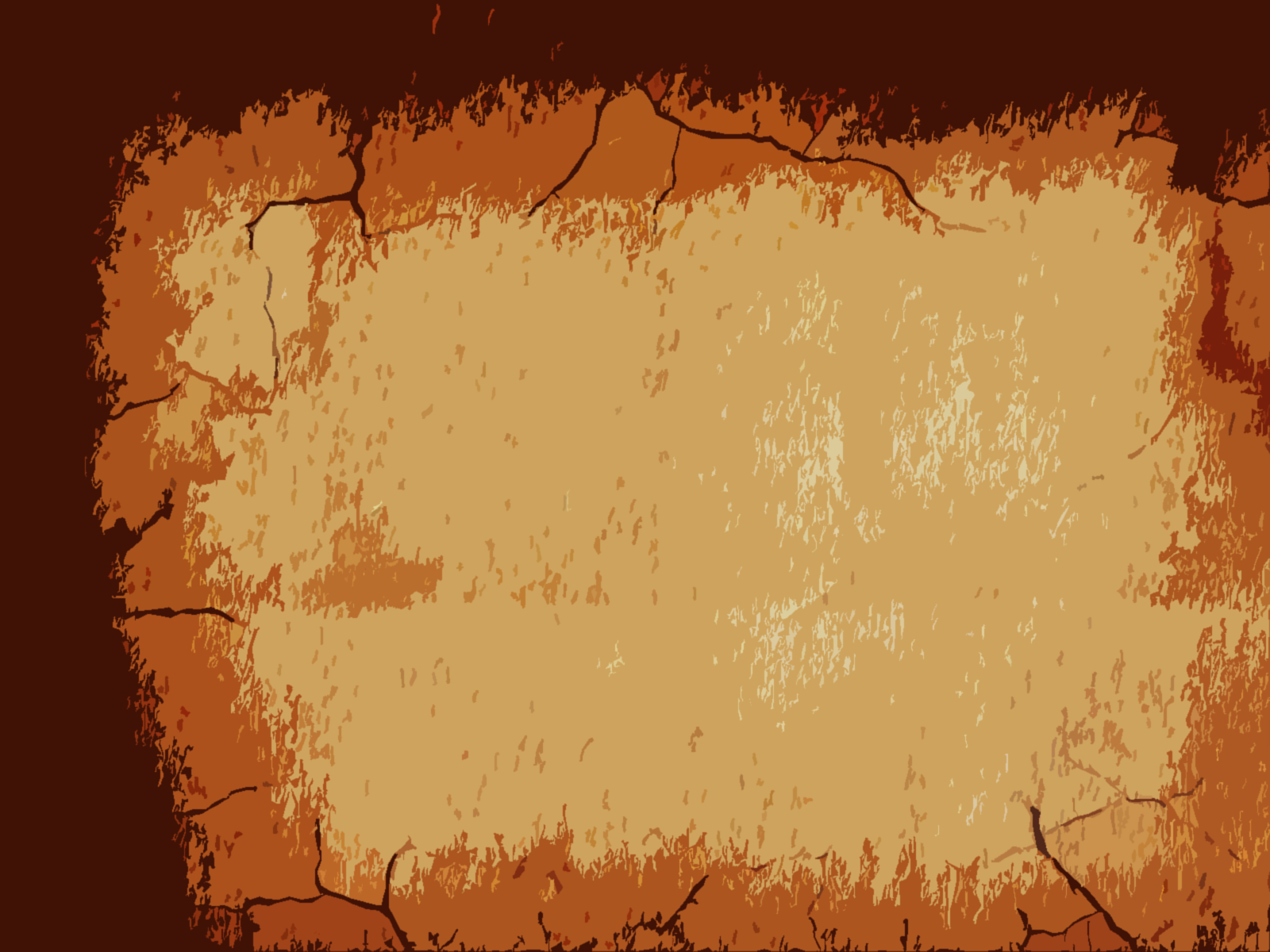 Life “zoe” Salvation
Soul “psuche” Salvation
Is Abundant Eternal Life
Is Eternal Life
Length / Span / Extent
Depth – Quantity and Quality
Future Possession
Immediate Present Possession
Saved from Physical Death and Eternal Loss of Rewards
Saved from Eternal Death; 2nd Death; Hell; Perishing
Profited by Godly Living
Received as a Gift from God
Accepted as a Child of God
Approved as a Obedient Child
One Condition
Many Conditions
Persevering in Good Works Abiding in Christ
“By Faith Alone in Christ Alone” Coming to Christ
[Speaker Notes: “He who believes in the Son has everlasting life; and he who does not believe the Son shall not see life, but the wrath of God abides on him.“ (John 3:36)


Perishing is reaping the eternal consequences of not having life.]
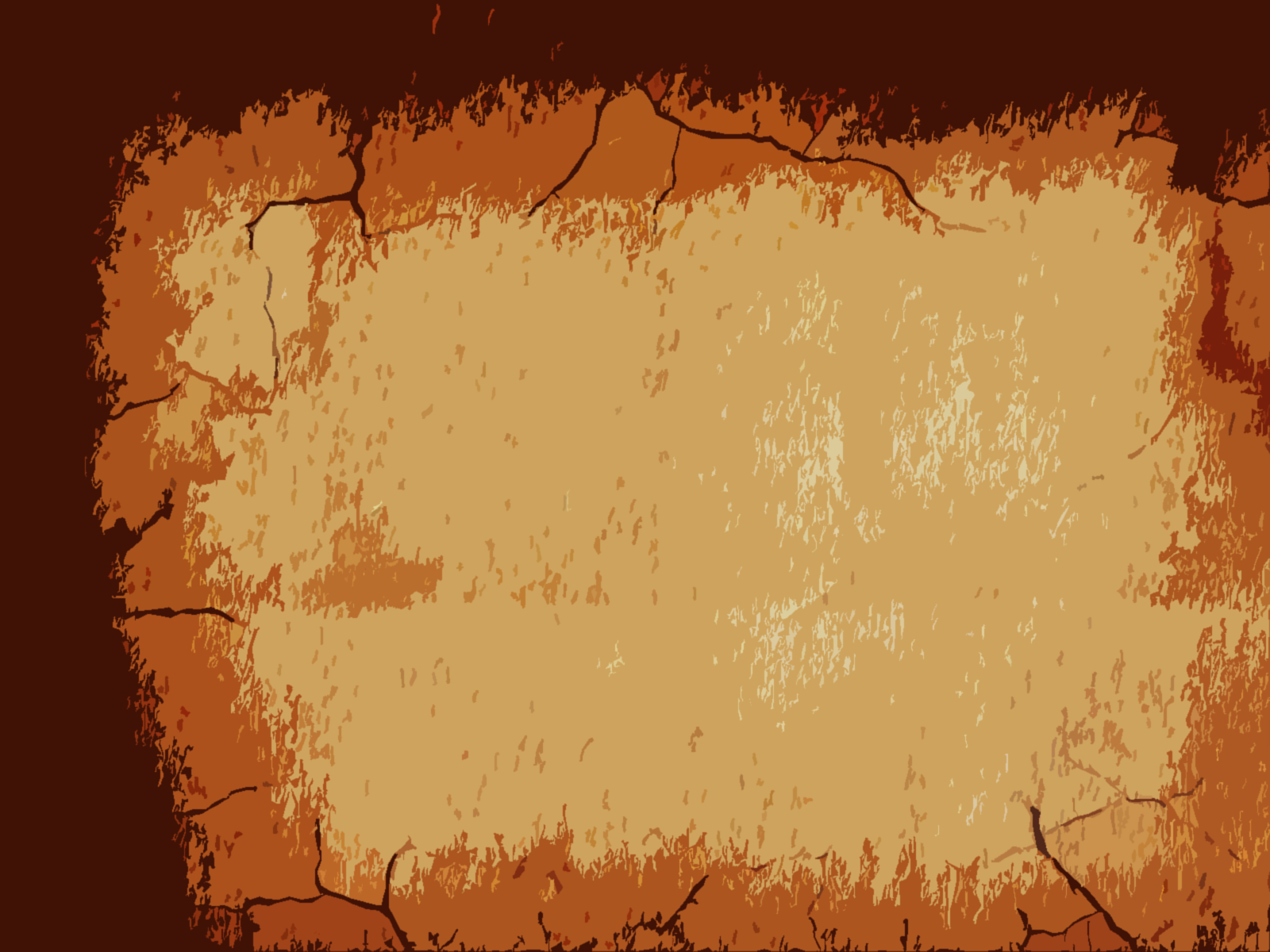 Salvation of the Soul
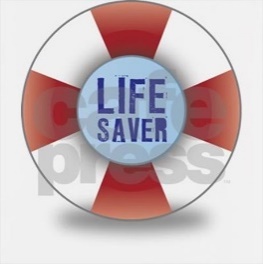 1 PETER
Outline
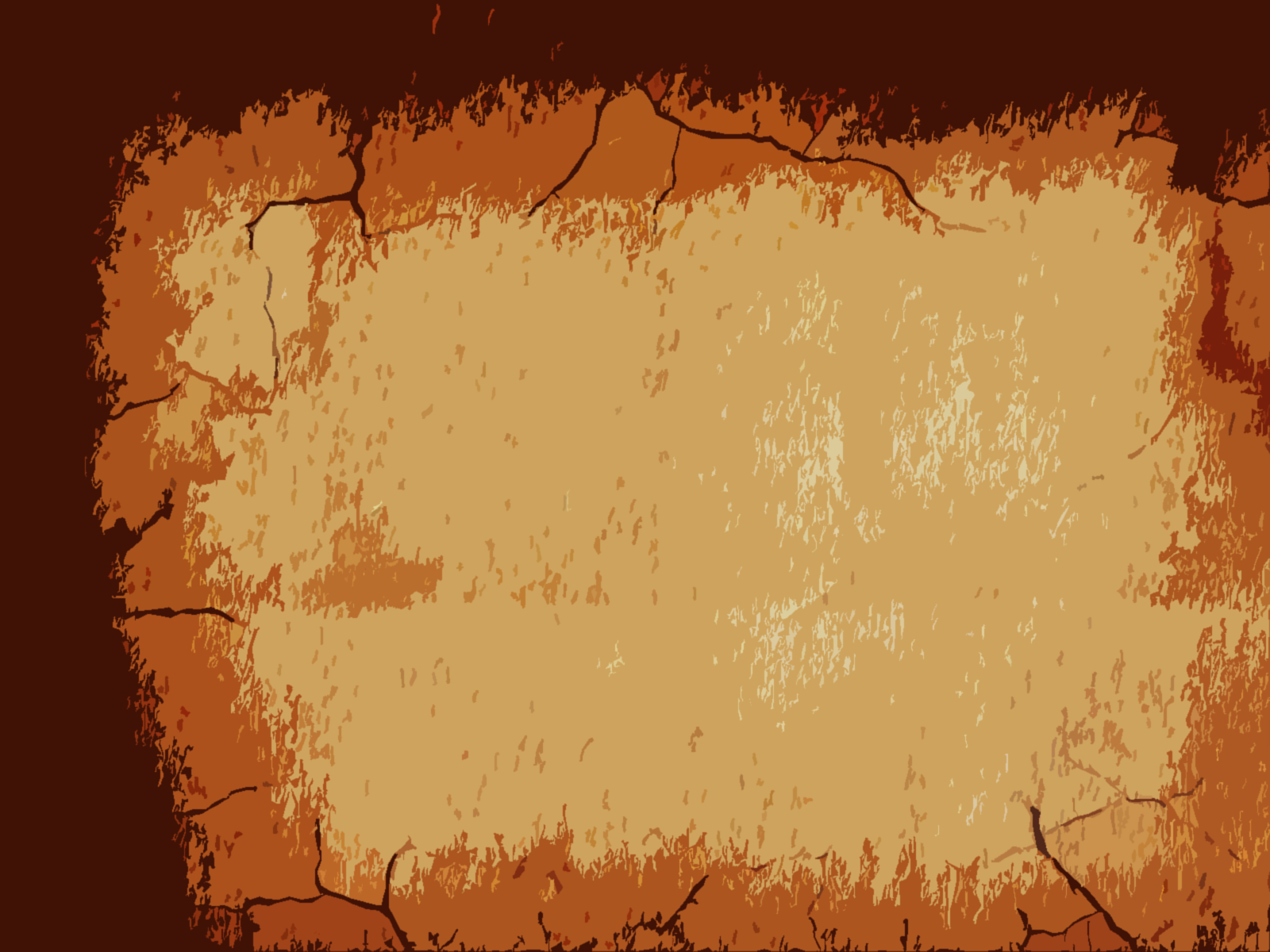 Salvation of the Soul
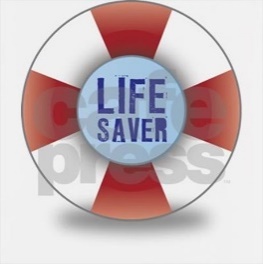 1 PETER
Body: Salvation of the Soul, Worked out in Experience – 1:13 – 4:19
In Relation:
to God – 1:13-21
to Brethren – 1:22 – 2:10
to the World – 2:11 – 3:7
to Life Itself – 3:8 – 4:6
to the Consummation of History – 4:7-19
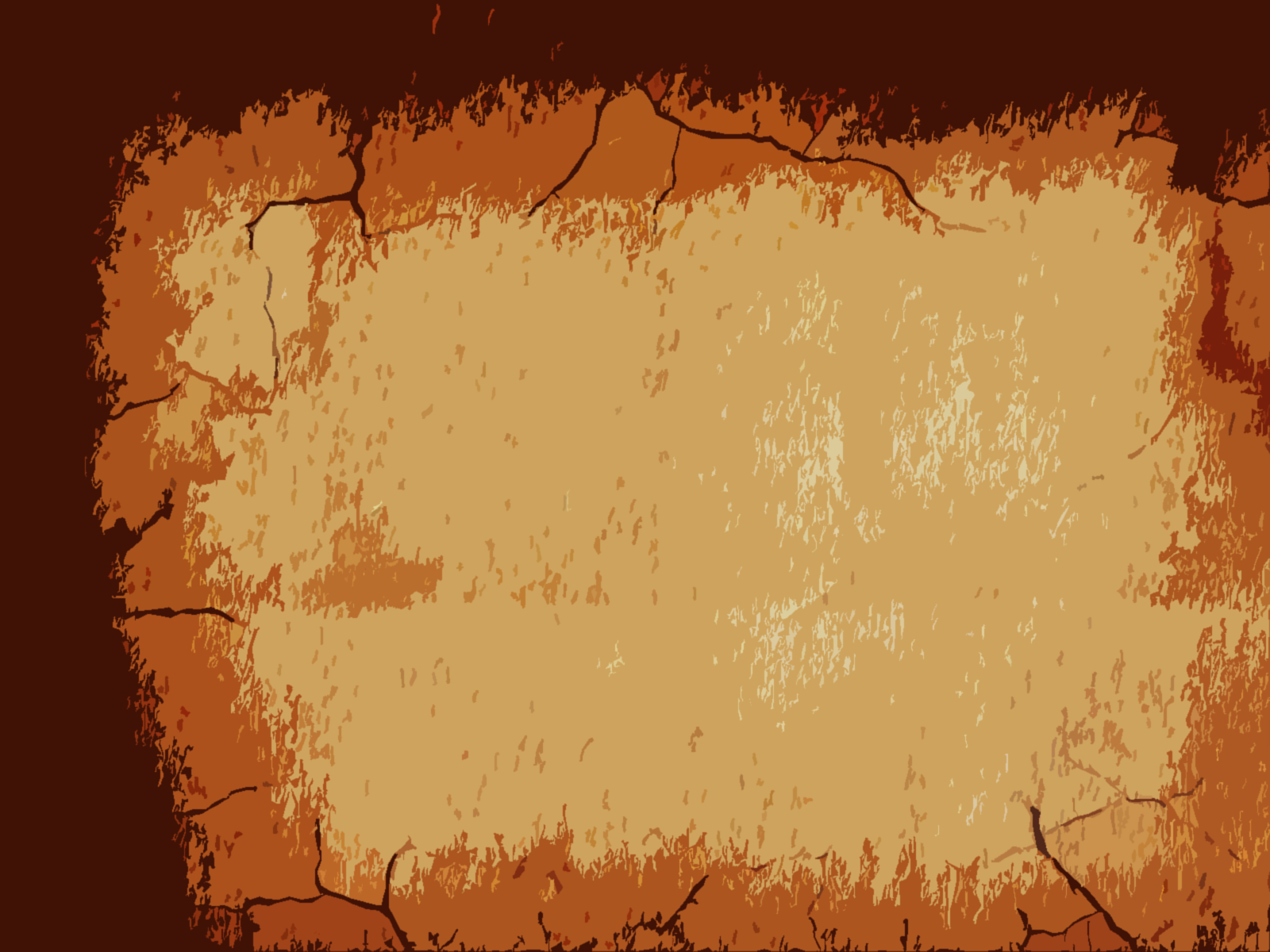 Salvation of the Soul
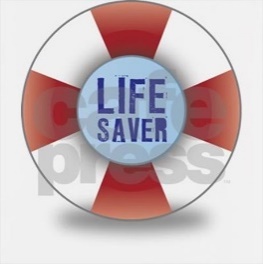 1 PETER
Body: Salvation of the Soul, Worked out in Experience – 1:13 – 4:19
In Relation:
to God – 1:13-21
Through Obedience – 1:13-16
Through Fear – 1:17-21
[Speaker Notes: First Peter describes how the salvation of the soul is worked out in our lives in relationship to God through obedience to God and through fear of God.]
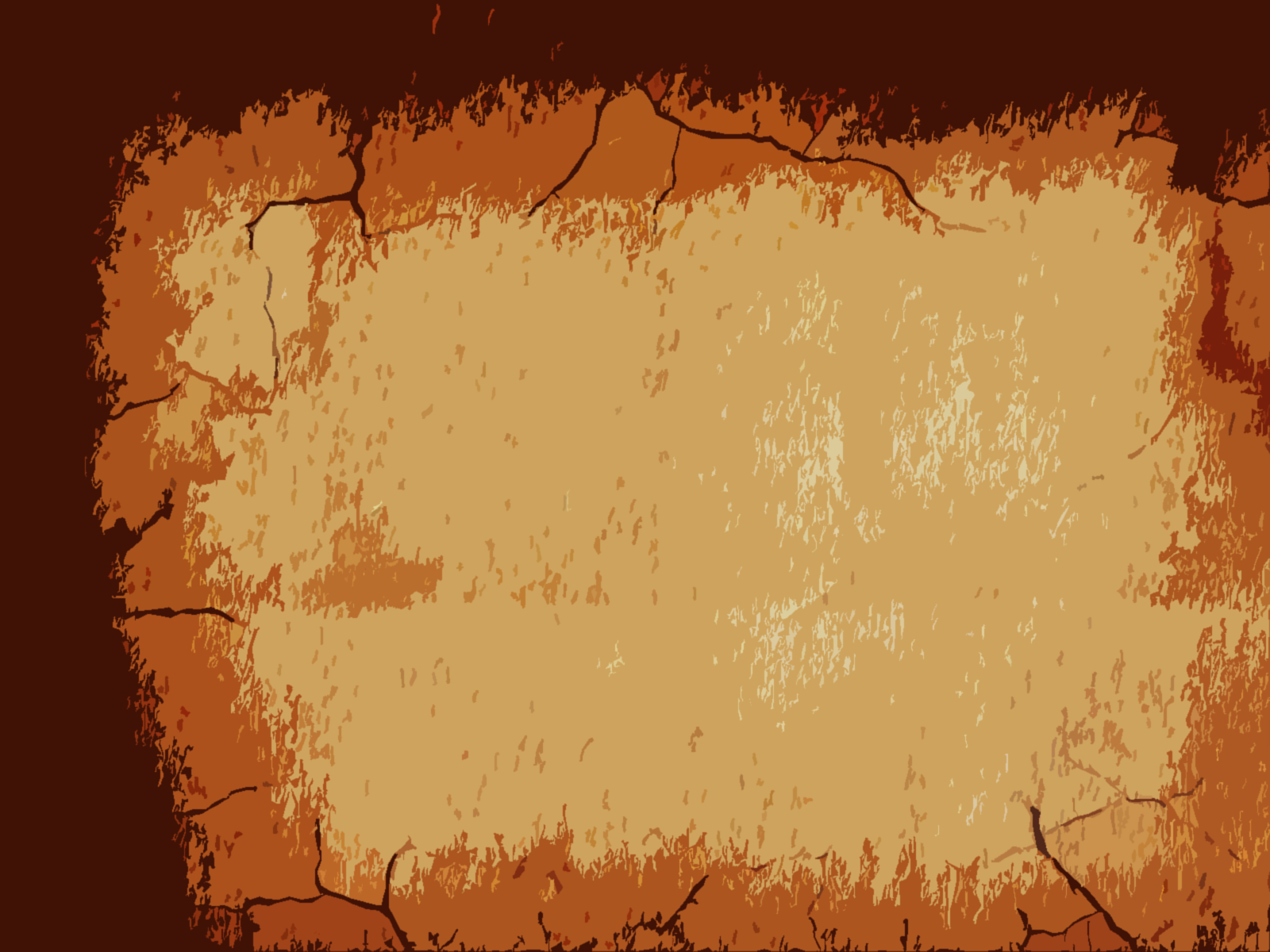 Salvation of the Soul
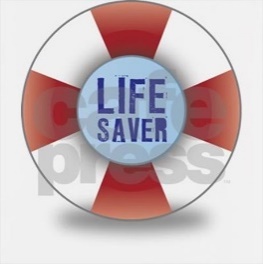 1 PETER
Body: Salvation of the Soul, Worked out in Experience – 1:13 – 4:19
In Relation:
to the Brethren  – 1:22 – 2:10
Through Constant Love – 1:22-25
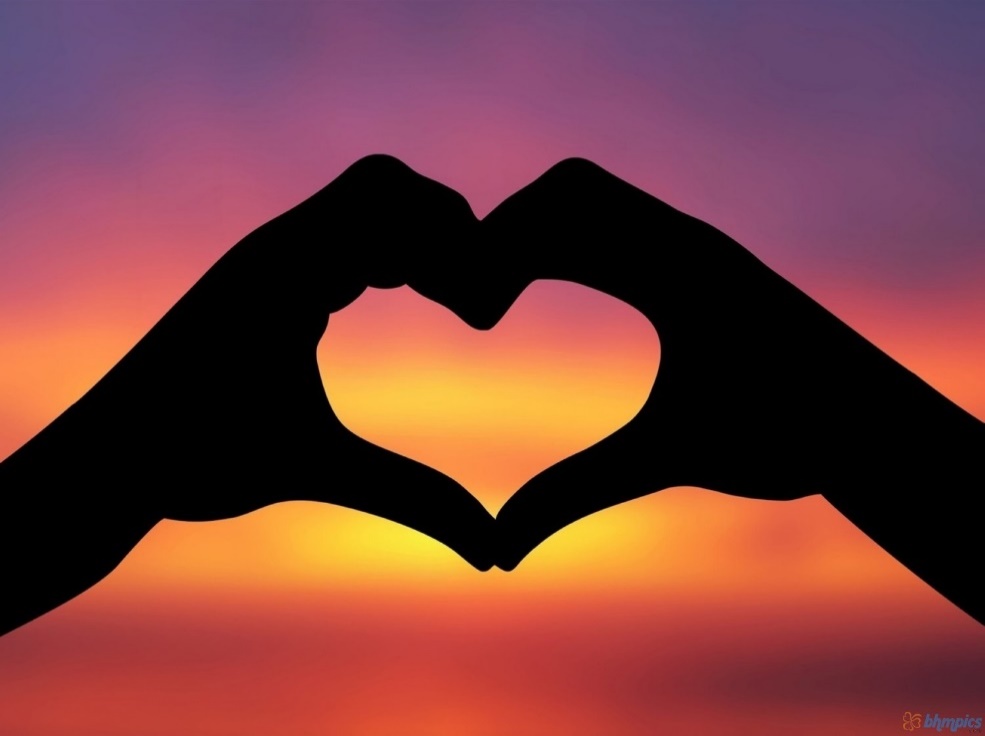 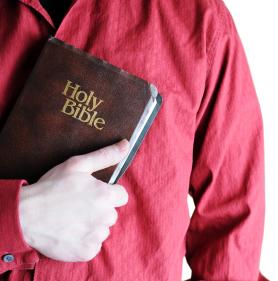 [Speaker Notes: Our current condition is stated in relationship to the brethren in that we have purified our souls, having been born again with an incorruptible seed, [by the means of obeying the truth through the conviction of the Holy Spirit, which is the command of the Father to believe in His Son Jesus Christ, and the will of the Father that whoever believes in Him has everlasting life], for the purpose of sincerely loving the brethren deeply and constantly just like the Word of God that never fades, but eternally endures.]
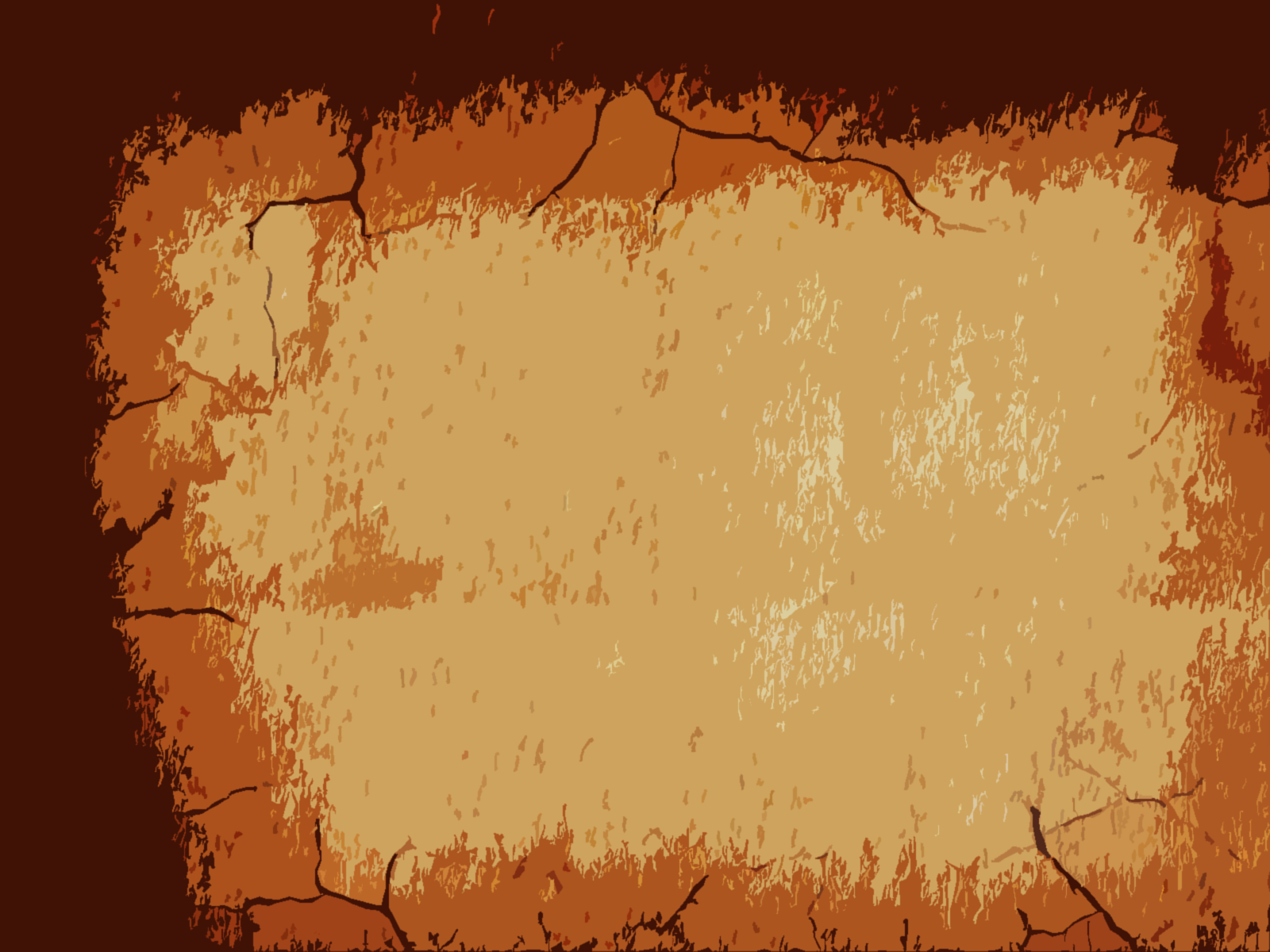 Salvation of the Soul
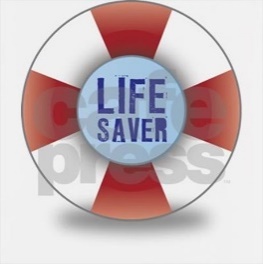 1 PETER
Body: Salvation of the Soul, Worked out in Experience – 1:13 – 4:19
In Relation:
to the Brethren  – 1:22 – 2:10
Through Constant Love – 1:22-25
Through Collective Growth – 2:1-10
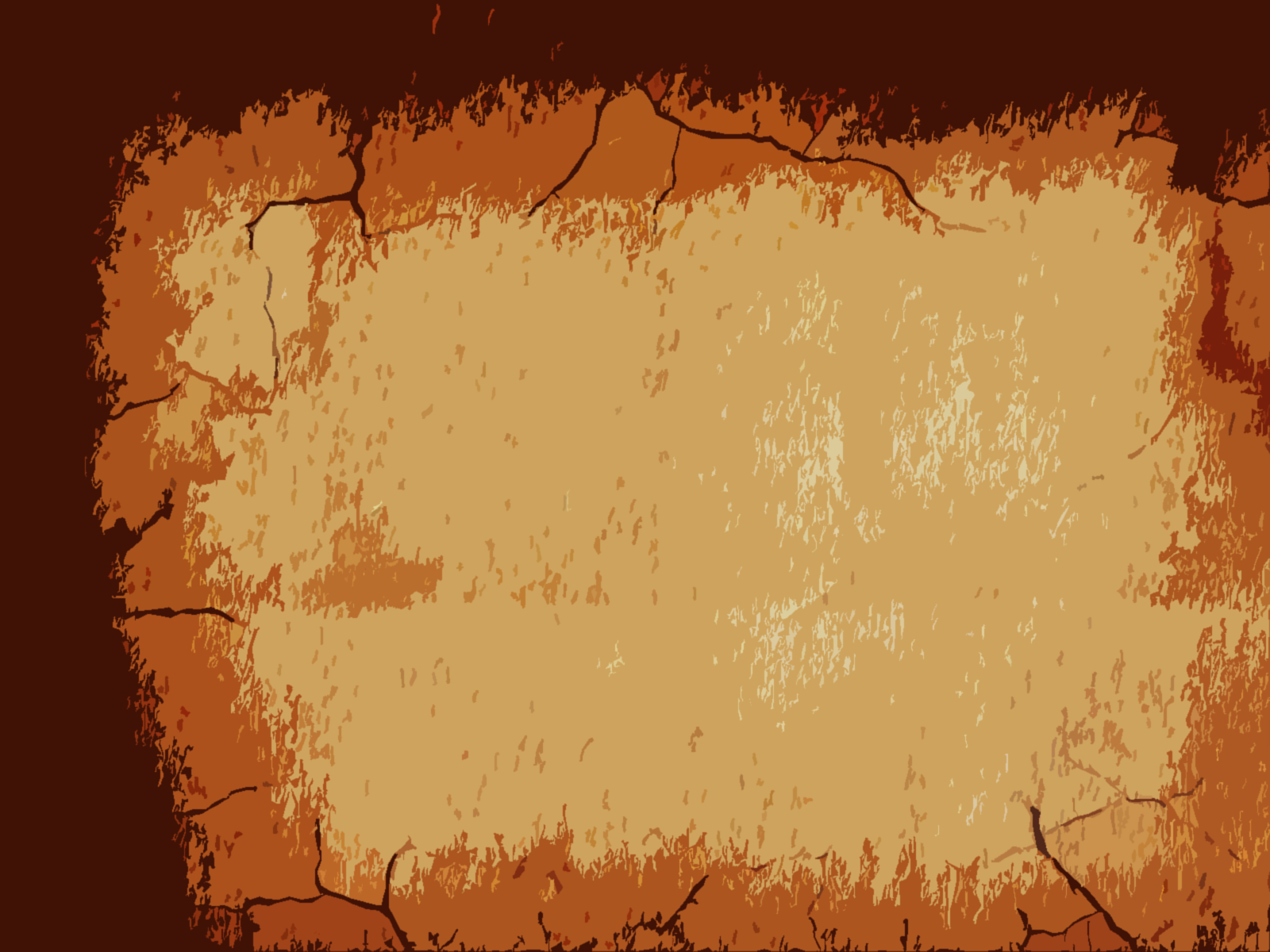 Salvation of the Soul
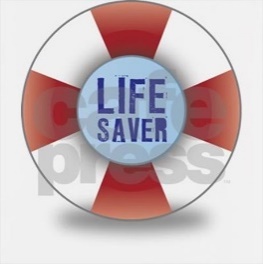 1 PETER
Through Collective Growth – 2:1-10
With a:
Spiritual Appetite for the Pure Milk of the Word – 2:1-3
Understanding of the Magnificence of Our Privilege – 2:4-5
Understanding of the Magnificence of His Person – 2:6-8
Understanding of the Magnificence of Our Purpose – 2:9-10
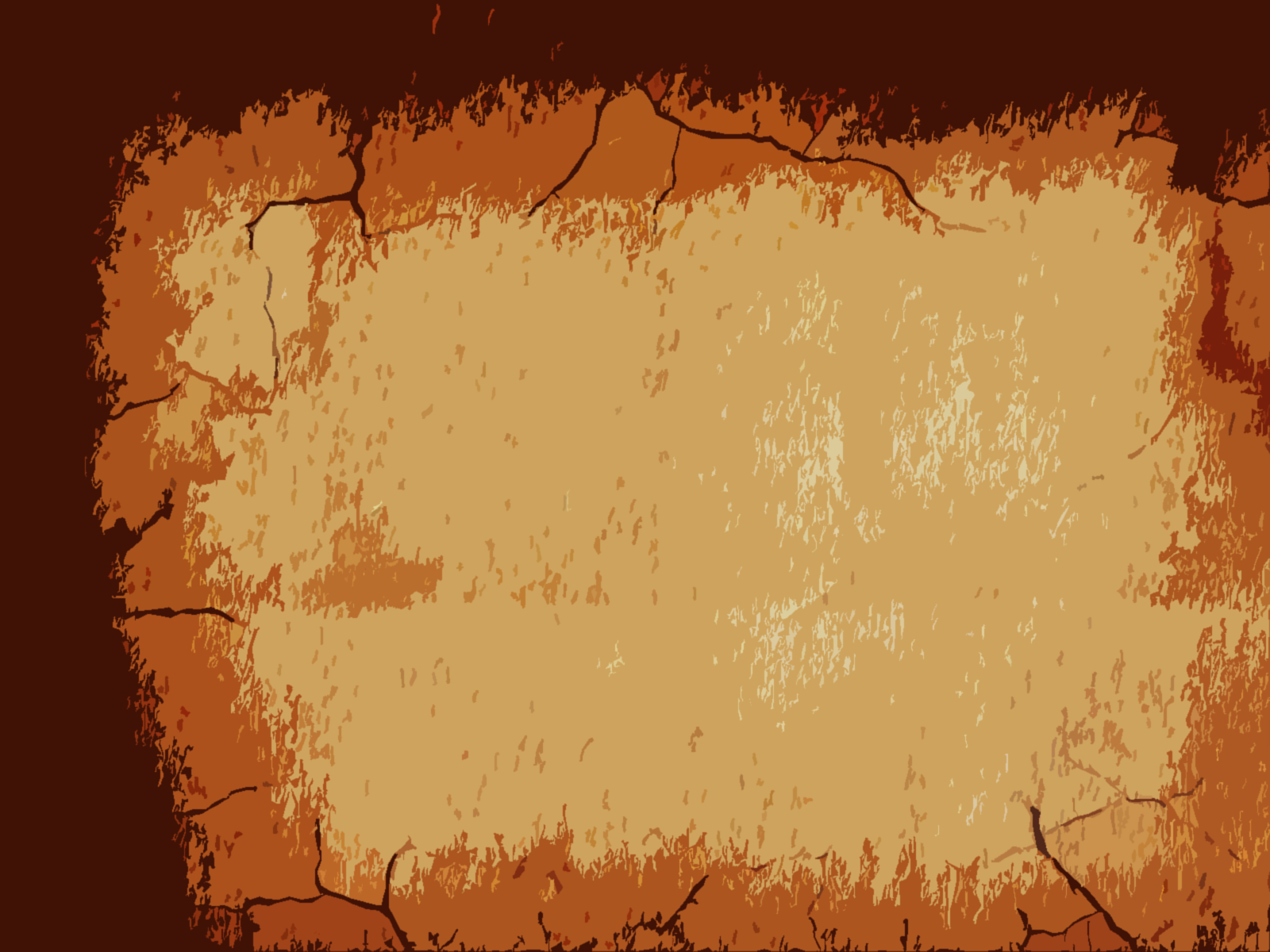 Salvation of the Soul
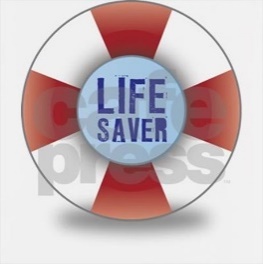 1 PETER
Body: Salvation of the Soul, Worked out in Experience – 1:13 – 4:19
In Relation:
to the World – 2:11 – 3:7
through Abstinence from the Lust of the Flesh – 2:11
through Honorable Conduct – 2:12
through Subjection – 2:13 – 3:7
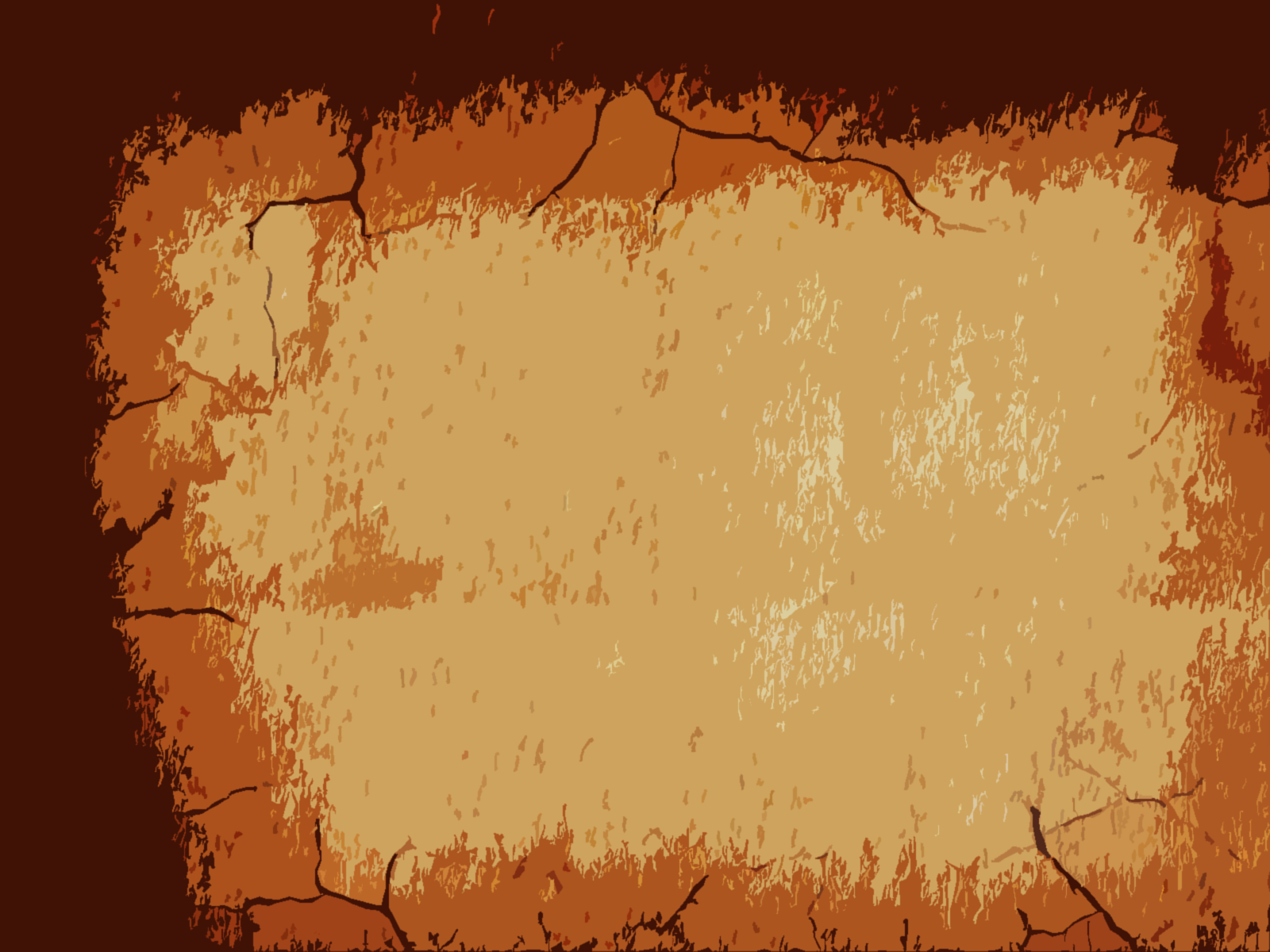 Salvation of the Soul
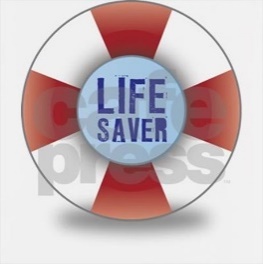 1 PETER
In Relation to the World - 1:22 – 3:7
Through Abstinence from the Lust of the Flesh – 2:11
“Beloved, I beg you as sojourners and pilgrims, abstain from fleshly lusts which war against the soul,” (2:11)
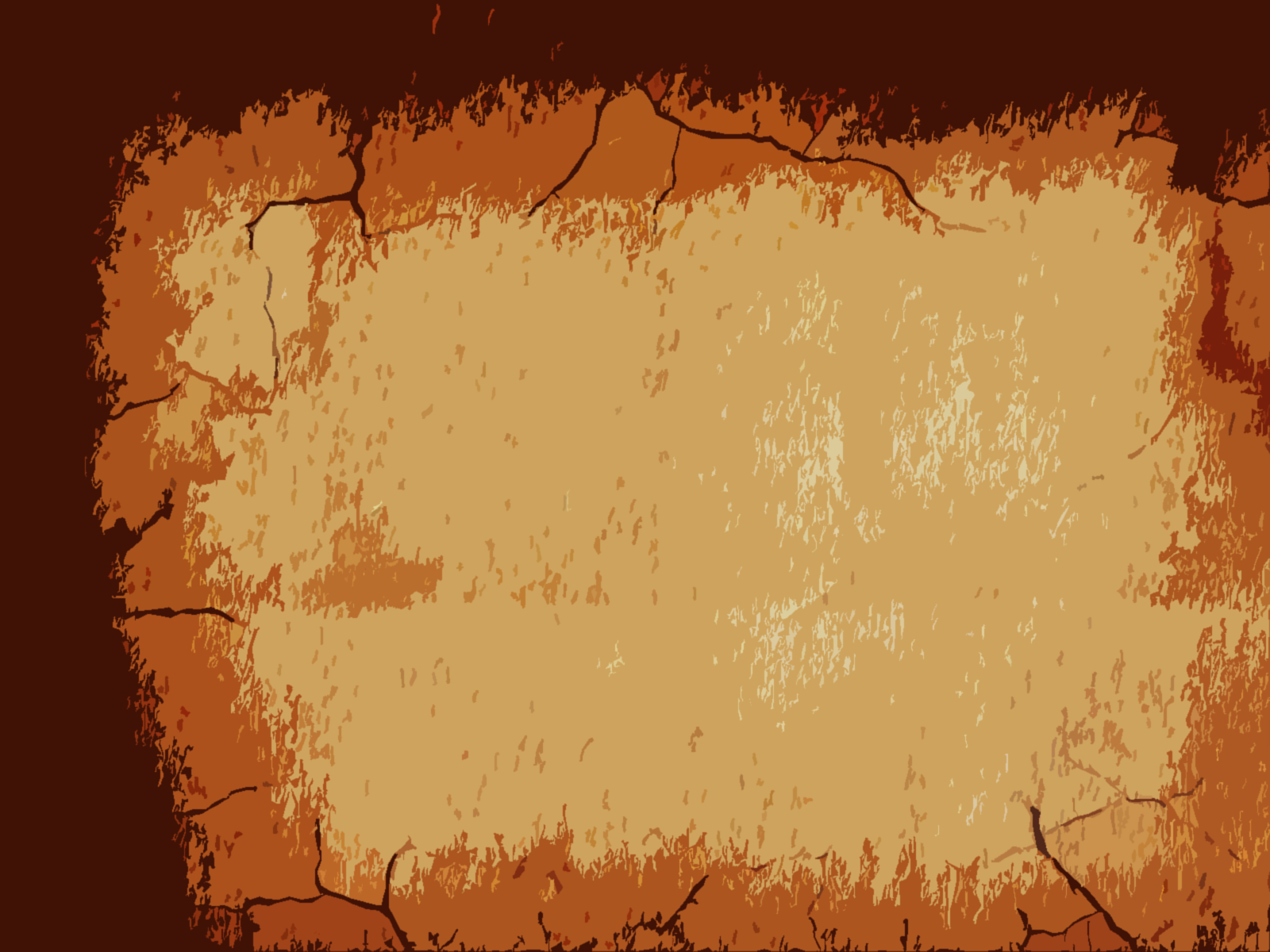 Salvation of the Soul
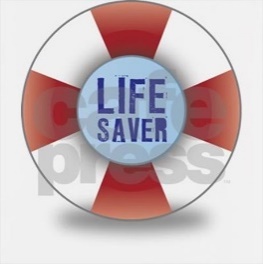 1 PETER
In Relation to the World - 1:22 – 3:7
Through Abstinence from the Lust of the Flesh – 2:11
“Beloved, I beg you as sojourners and pilgrims, abstain from fleshly lusts which war against the soul,” (2:11)
[Speaker Notes: Beloved “agapetos” – those who are loved, “loved ones” Peter is addresses believers, who already have everlasting life. He is not telling them how to get eternal life “zoe”, but how to live it out resulting in the salvation of their soul “psuche”. 

Having a proper relationship to this world in which we live begins with a deep realization and understanding that we do not belong to it. The world / cosmos in which we currently live is the evil age which is ruled by Satan and his demons. 

Some people say that Satan is already bond. Common sense tells us otherwise.]
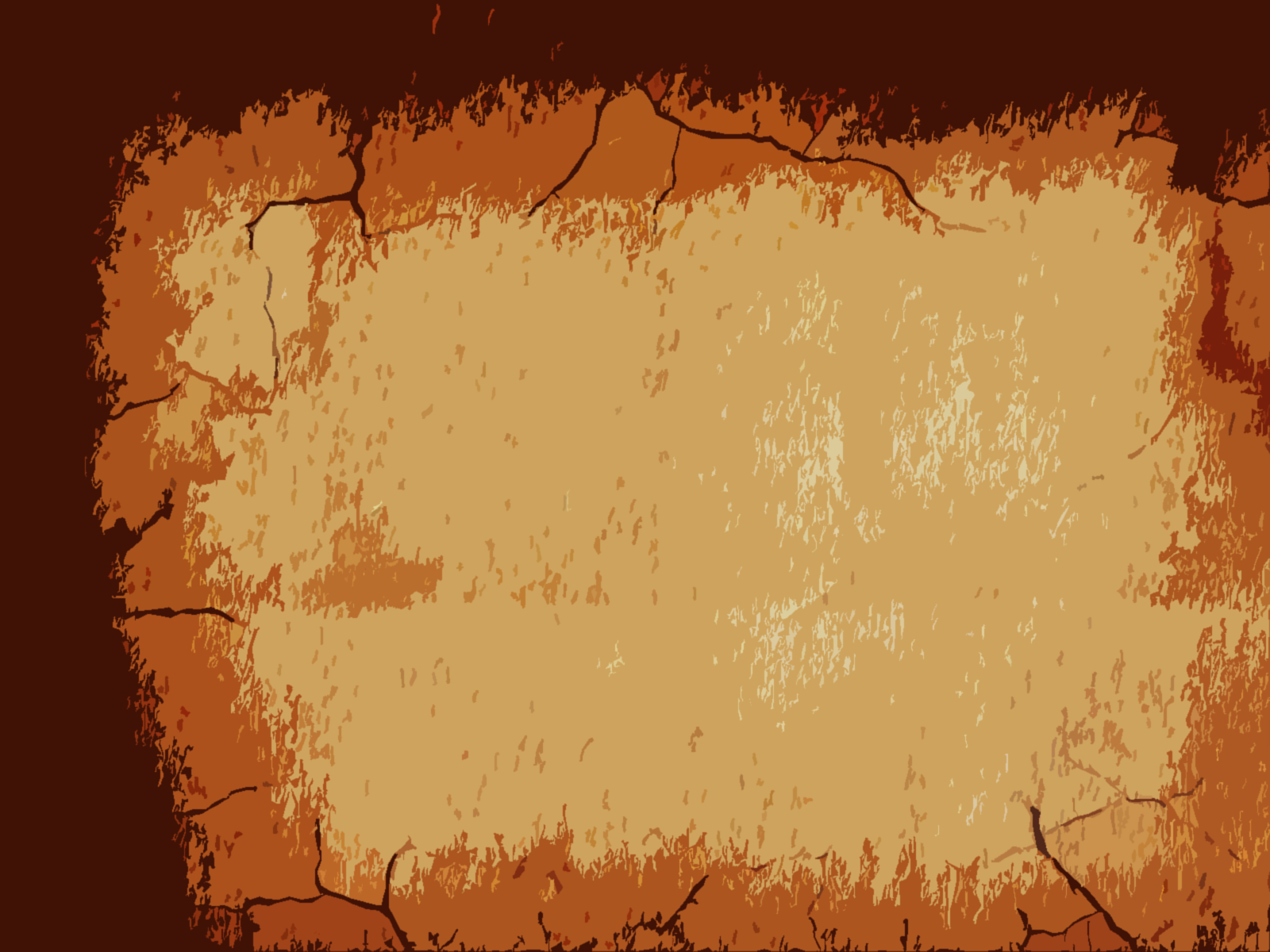 Salvation of the Soul
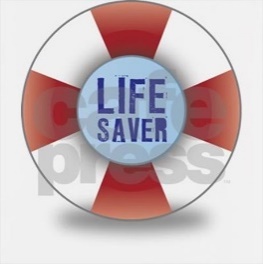 1 PETER
In Relation to the World - 1:22 – 3:7
Through Abstinence from the Lust of the Flesh – 2:11
“Beloved, I beg you as sojourners and pilgrims, abstain from fleshly lusts which war against the soul,” (2:11)
[Speaker Notes: “I beg”; “I beseech” - “parakaleo” – to call near; to invite; request or ask; Peter is attempting to plead with them through reason, not forcing them or attempting to manipulate them against their will. He is attempting to persuade them to take a course of action that is going to be beneficial to their overall well being.]
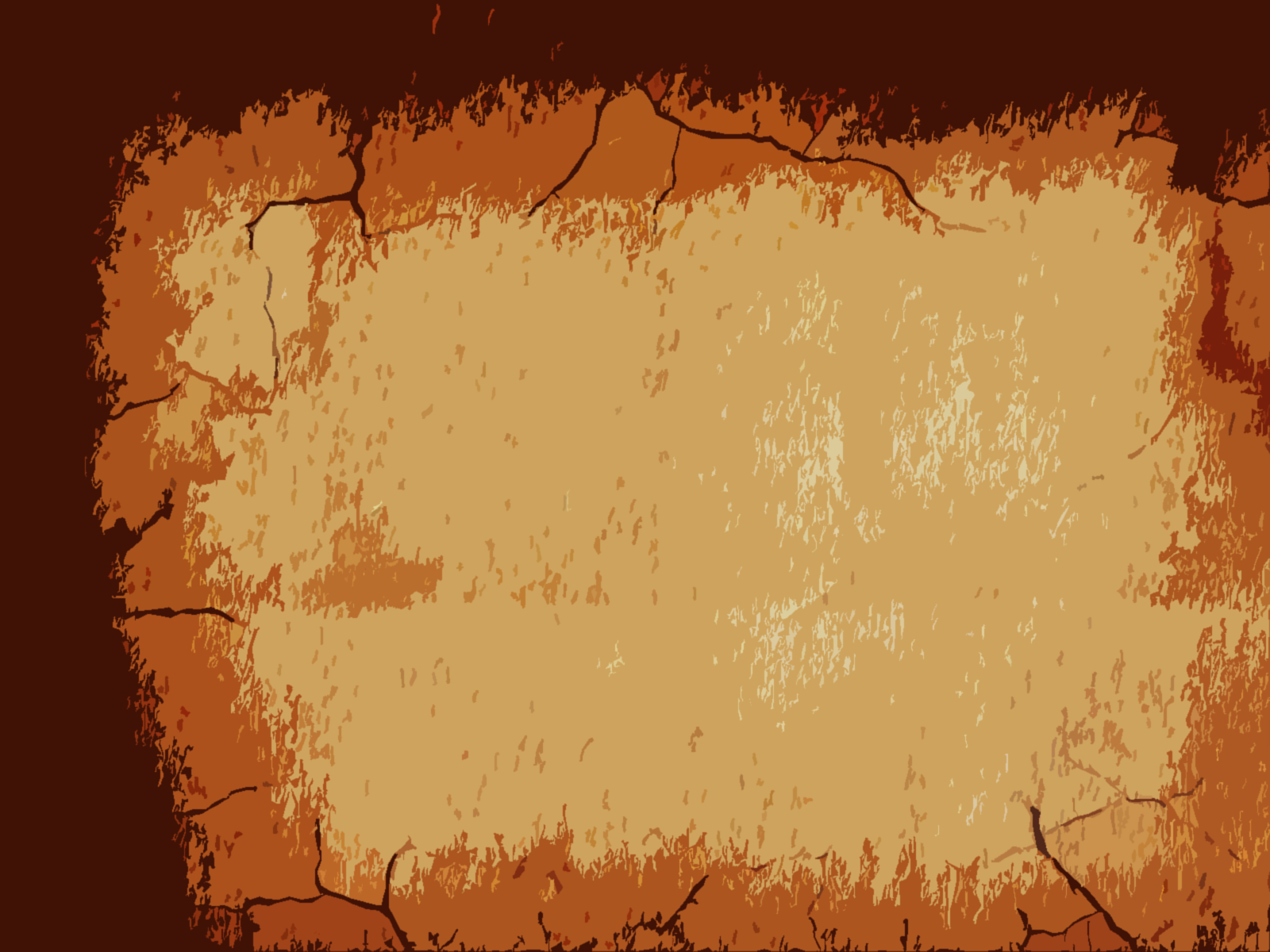 Salvation of the Soul
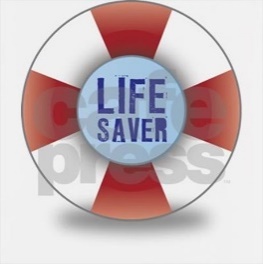 1 PETER
In Relation to the World - 1:22 – 3:7
Through Abstinence from the Lust of the Flesh – 2:11
“Beloved, I beg you as sojourners and pilgrims, abstain from fleshly lusts which war against the soul,” (2:11)
[Speaker Notes: Peter first reminds them of their/our place in the world. Having a proper relationship to this world in which we live begins with a deep realization and understanding that we do not belong to it. The world / cosmos in which we currently live is an evil age which is ruled by Satan and his demons. He sends forth his false prophets to deceive this world, who come in the spirit of the Antichrist, who is already in the world. (1 Jn. 4:1) John tells us we are “not to love this world or the things in this world” (2:15). primarily because “this world is passing away and the lust of it” (2:17). This is the world in which we live. We are temporary residents who are just passing through until the King returns to establish His unending eternal kingdom. “I’ll be back!”

Someday the kingdoms of this world (ruled by the Devil) will become “the kingdoms of our Lord and of His Christ, and He shall reign forever and ever.” (Rev. 11:15) At that time we will return with Him to rule over a new world. He will rule with a rod of iron. His kingdom will be characterized by justice, righteousness and peace for all.]
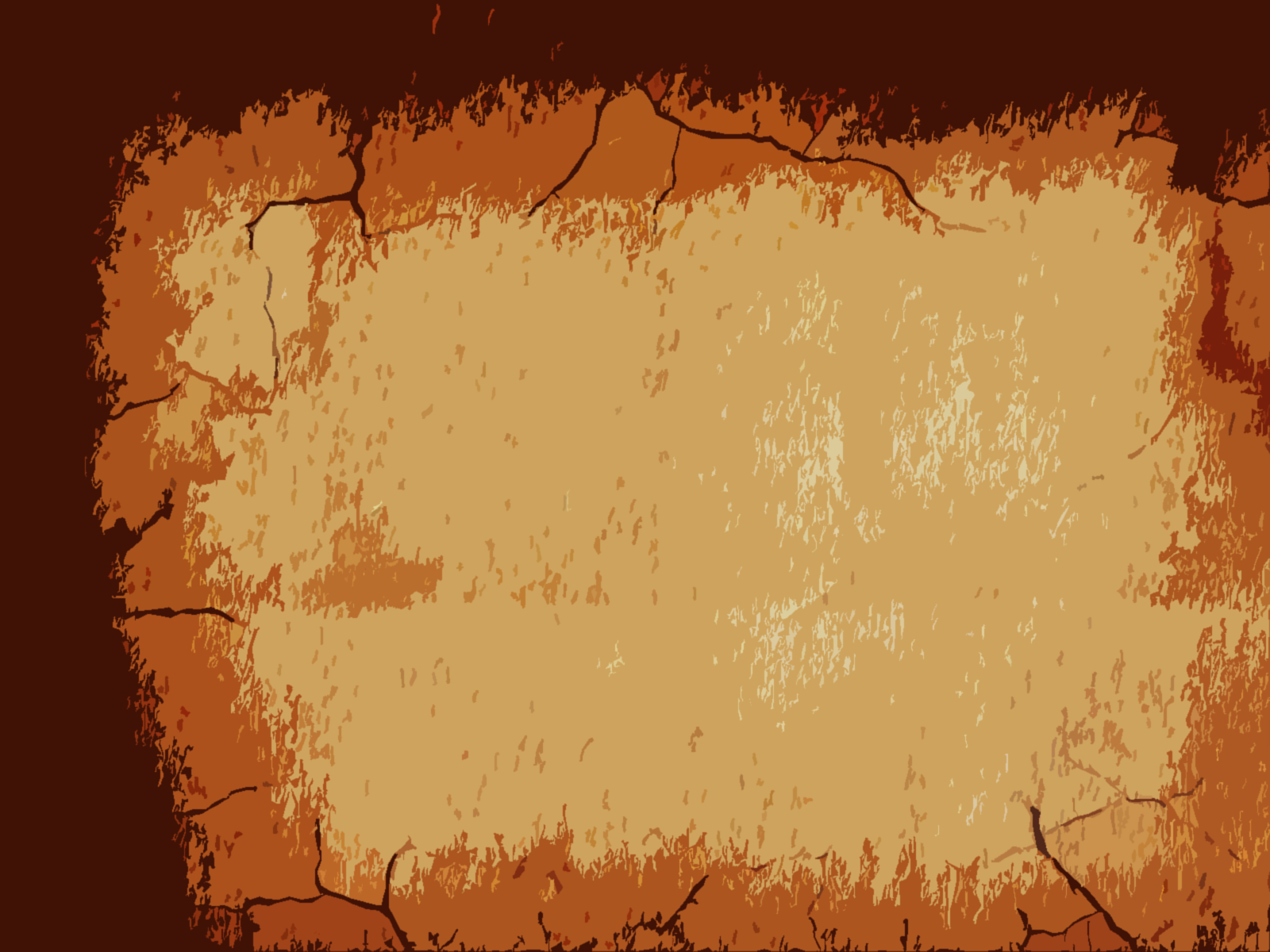 Salvation of the Soul
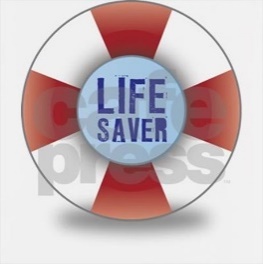 1 PETER
In Relation to the World - 1:22 – 3:7
Through Abstinence from the Lust of the Flesh – 2:11
“Beloved, I beg you as sojourners and pilgrims, abstain from fleshly lusts which war against the soul,” (2:11)
[Speaker Notes: The salvation of the soul “psuche” is worked out by abstinence from fleshly lust in relation to the world around us. 

“lusts” are our natural desires or longings that originate from the body/flesh gone amuck, because of the fall. Fleshly lusts are longings that are especially forbidden.]
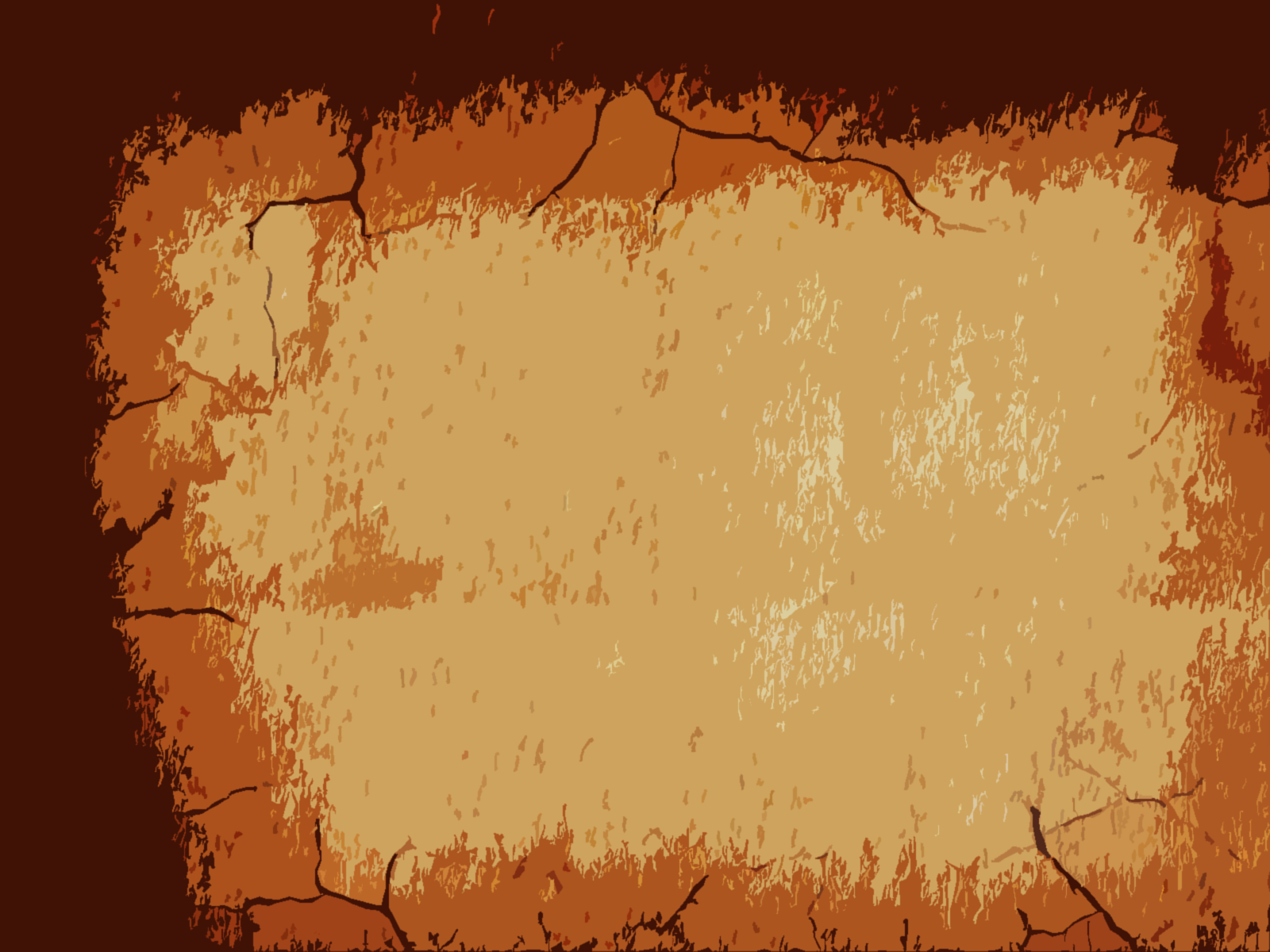 Salvation of the Soul
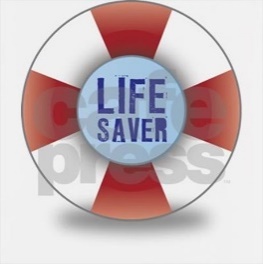 1 PETER
In Relation to the World - 1:22 – 3:7
Through Abstinence from the Lust of the Flesh – 2:11
“Therefore do not let sin reign in your mortal body, that you should obey it in its lusts.” 

“But put on the Lord Jesus Christ, and make no provision for the flesh, to fulfill its lusts.” (Rom. 6:12 and 13:14)
[Speaker Notes: Sin is prompted from the lust of the flesh that originate in the body. Man then choses willfully or freely to follow through with what the lust of the flesh is demanding or not. 

The flesh or the body is not intrinsically or fundamentally evil. God did not create an evil body. Everything God created was good, very good. But the body or flesh is fallen and corrupted by sin.]
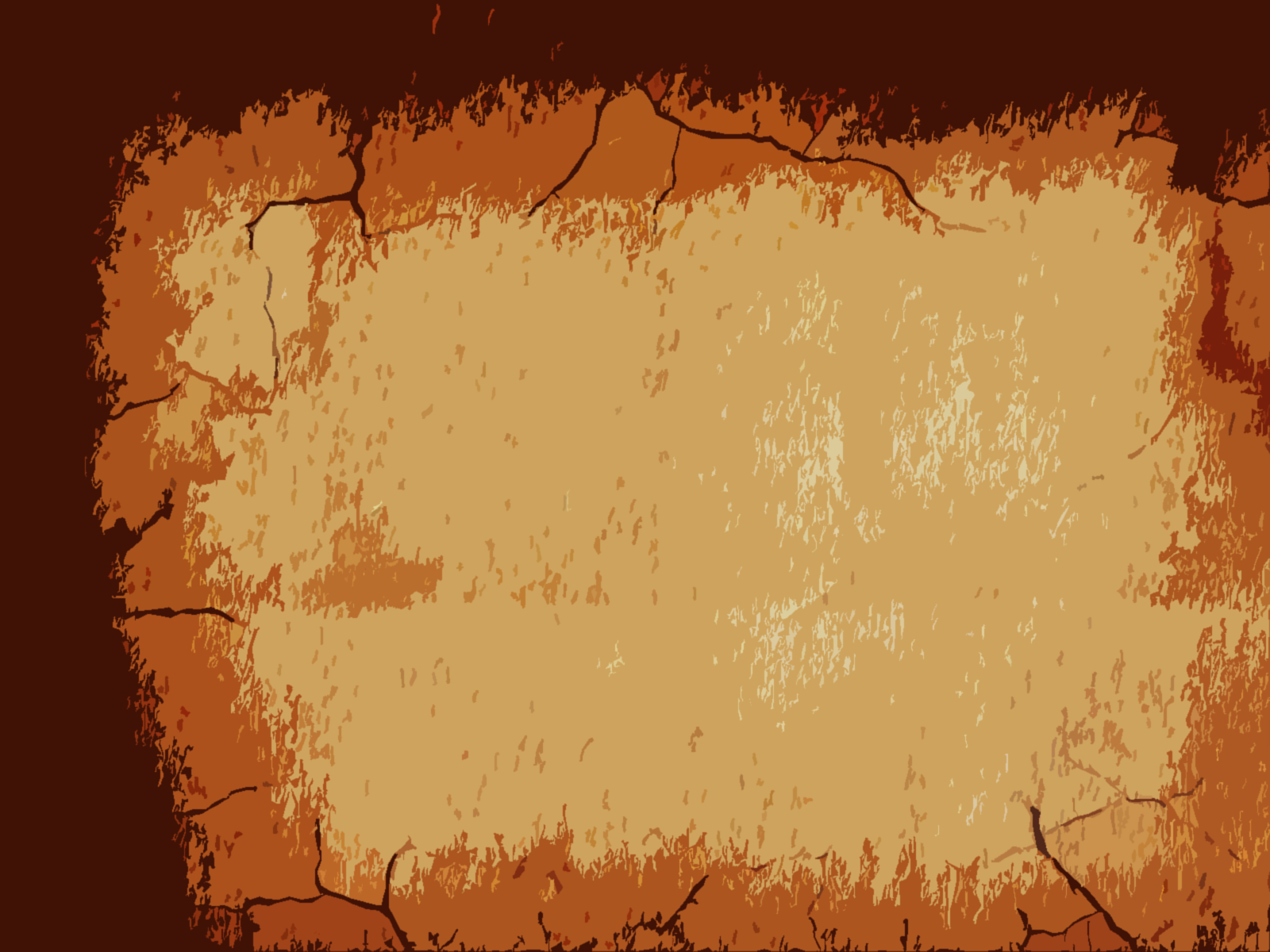 Salvation of the Soul
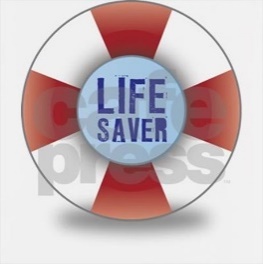 1 PETER
“deceitful lusts” (Eph. 4 22)
“harmful lusts” (1 Tim. 6:9)
“youthful lusts” (2 Tim 2:22)
“various lusts” (2 Tim 3:6; Titus 3:3)
“ungodly and worldly lusts” (Titus 2:12; Jude 18)
“own lusts” (2 Peter 3:3; Jude 16)
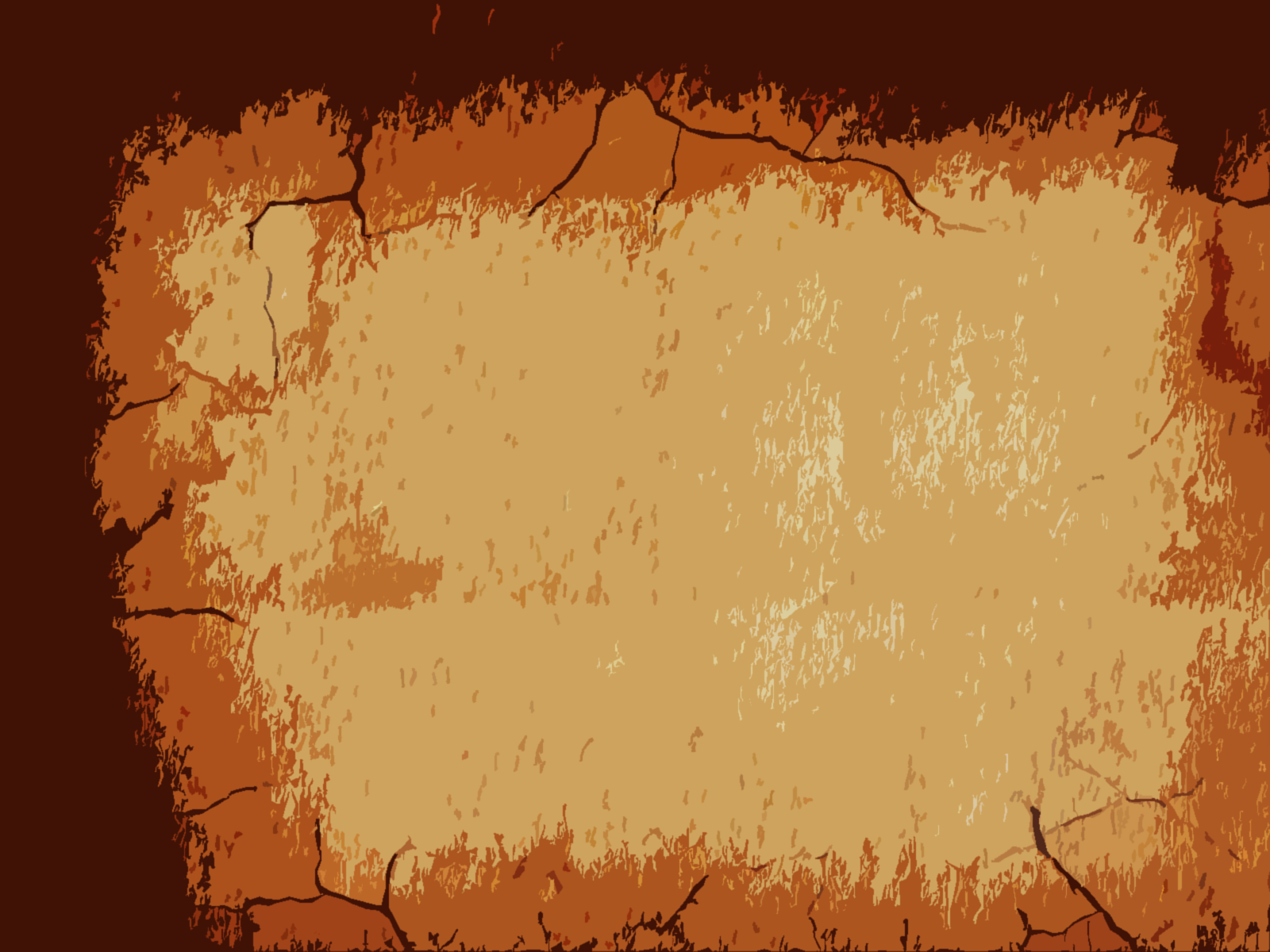 Salvation of the Soul
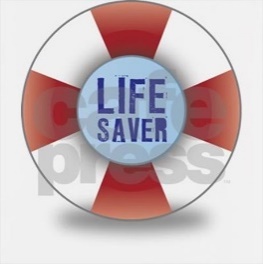 1 PETER
Not All Lusts are Bad:
“As the deer pants for the water brooks, so pants my soul for You, O God. My soul thirsts for God, for the living God.” (Ps. 42:1-2a)
“O God, You are my God; Early will I seek You; My soul thirsts for You; My flesh longs for You in a dry and thirsty land…” (Ps. 63:1)
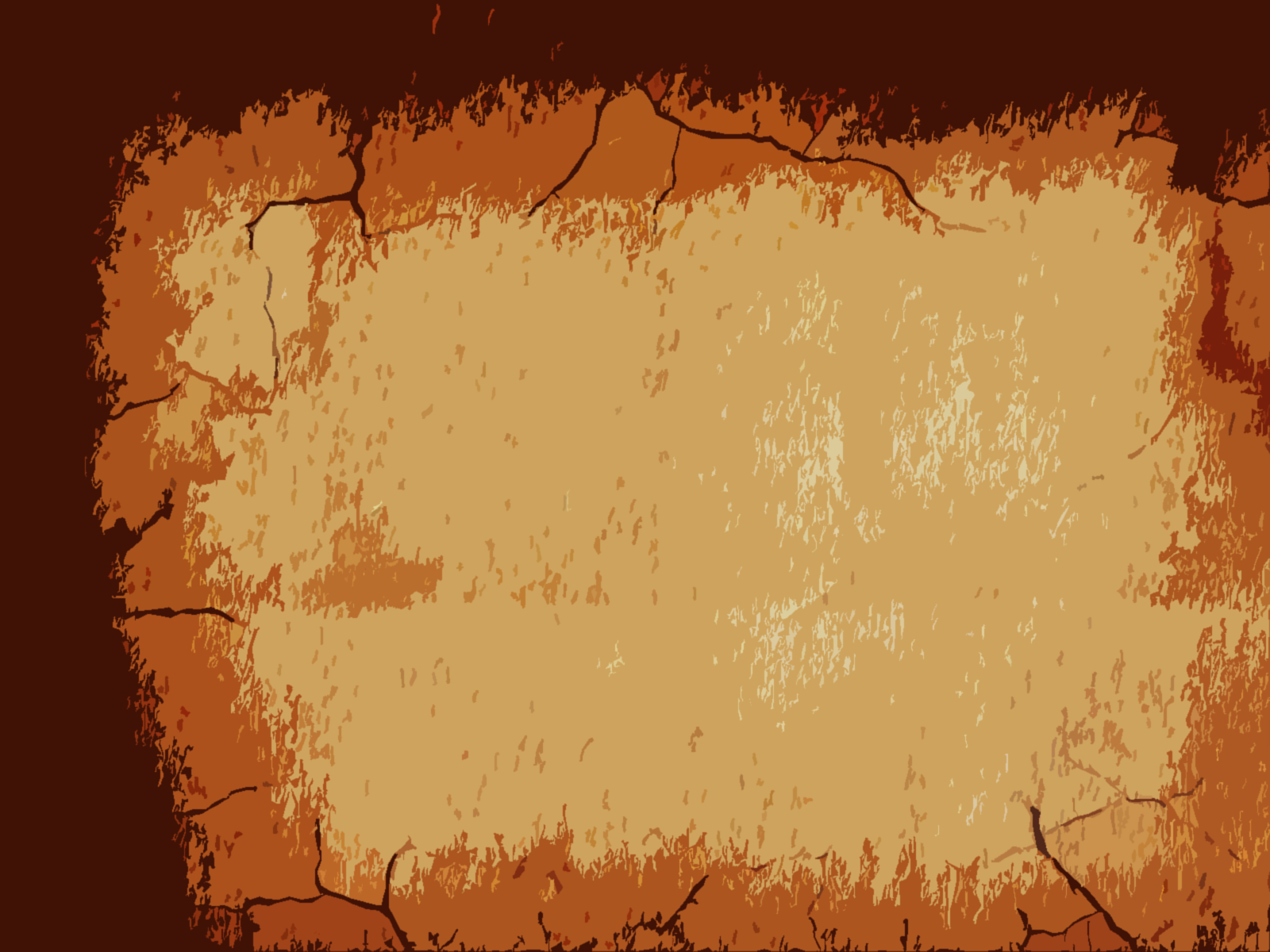 Salvation of the Soul
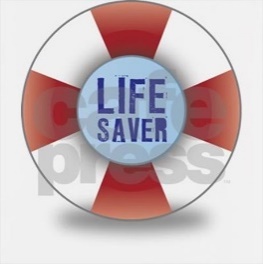 1 PETER
When a believer succumbs to sensual worldly life, his soul suffers a ruinous defeat.
Spoil - The soul is robbed of and plundered of what is eternally valuable.
Capture - The soul goes into captivity when the body is enslaved to sin.
Death – The ultimate end is [early] physical death.
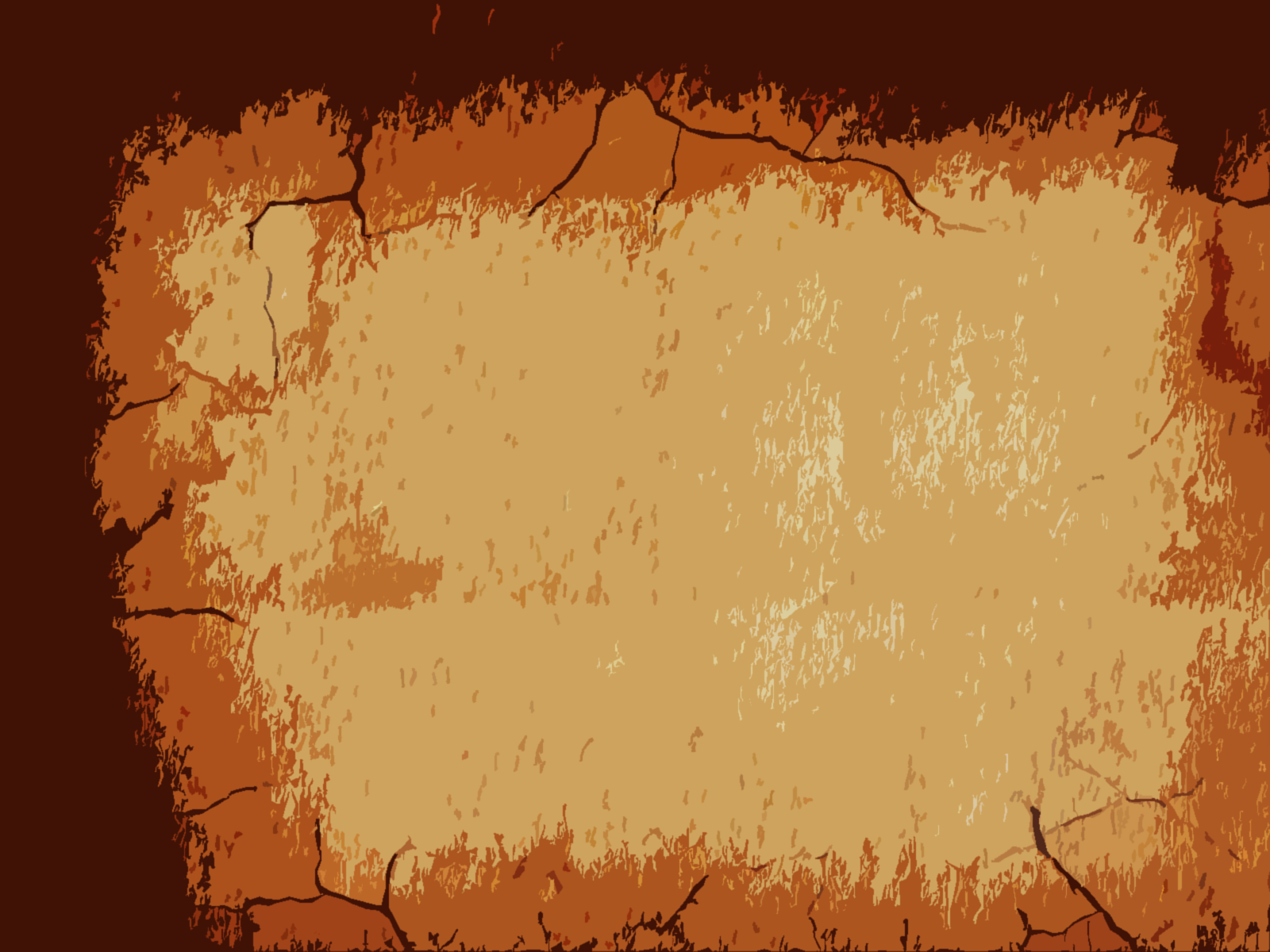 Salvation of the Soul
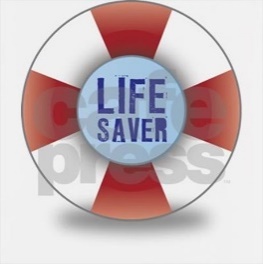 1 PETER
When a believer’s soul “psuche” is saved he is delivered from defeat to the ultimate glory of God.
Preservation - The soul is reward with that which is eternally valuable.
Freedom - The soul experiences freedom and power over sin.
Life – The ultimate end is the soul experiencing an abundant life.
[Speaker Notes: A sensual worldly life is when a believer begins to just live for himself and pleasures of this world. He thinks he is saving himself, his present life, but in the end he will lose this life.

[Next] “For whoever desires to save his life will lose it, but whoever loses his life for My sake will find it. For what profit is it to a man if he gains the whole world, and loses his own soul?” (Matt 16:25-26)]
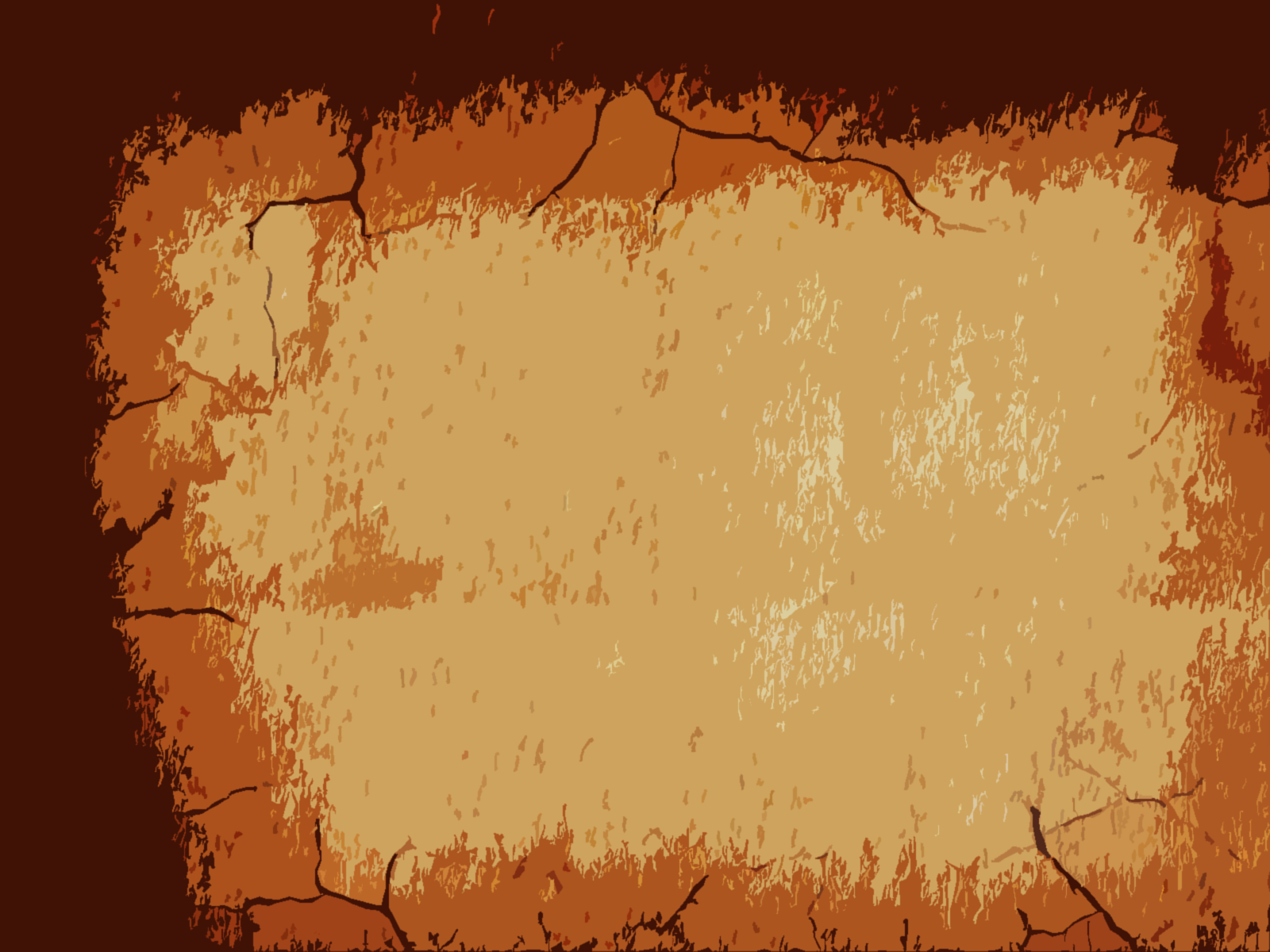 Salvation of the Soul
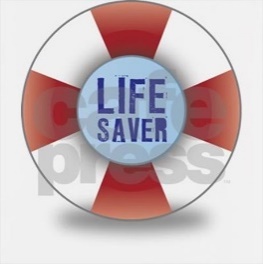 1 PETER
“For whoever desires to save his life will lose it, but whoever loses his life for My sake will find it. For what profit is it to a man if he gains the whole world, and loses his own soul?” (Matt. 16:25-26)
“Then Jesus said to His disciples, "If anyone desires to come after Me, let him deny himself, and take up his cross, and follow Me.” (16:24)
[Speaker Notes: Was Jesus giving instruction to unbelievers in order for them to be eternally saved? NO! Jesus was speaking to His disciples who were already eternally saved, they already had “zoe” life. He is giving instruction concerning how they may save their “psuche”.]
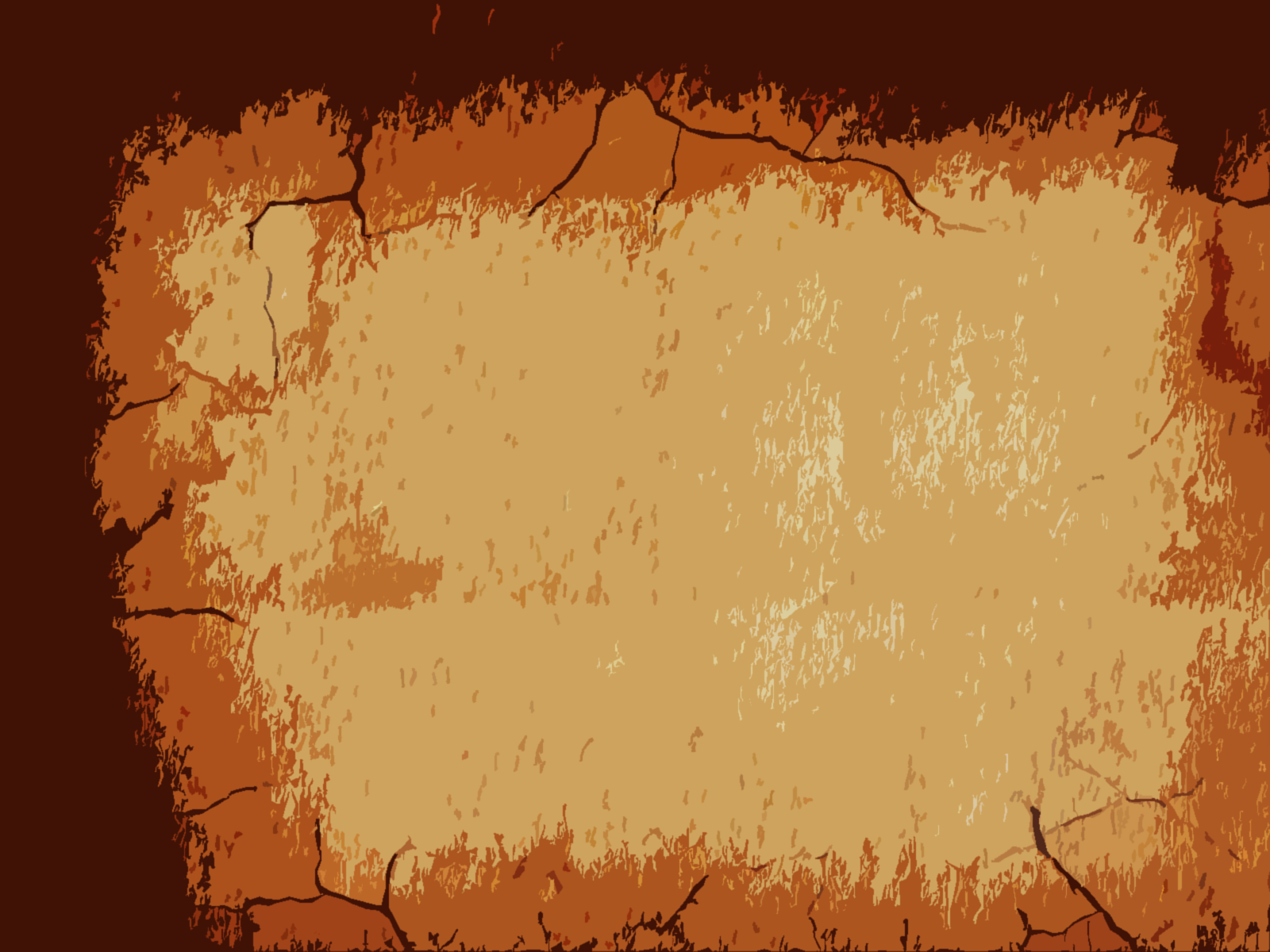 Salvation of the Soul
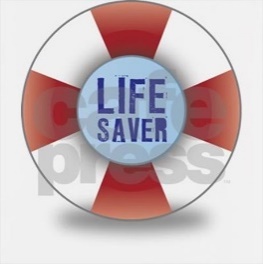 1 PETER
Soul Salvation:
“He who loves his life will lose it, and he who hates his life in this world will keep it for eternal life. If anyone serves Me, let him follow Me; and where I am, there My servant will be also. If anyone serves Me, him My Father will honor.” (John 12:25-26 )
[Speaker Notes: Those who serve Christ will receive praise, honor and glory from the Father at the revelation of Jesus Christ (1:7)]
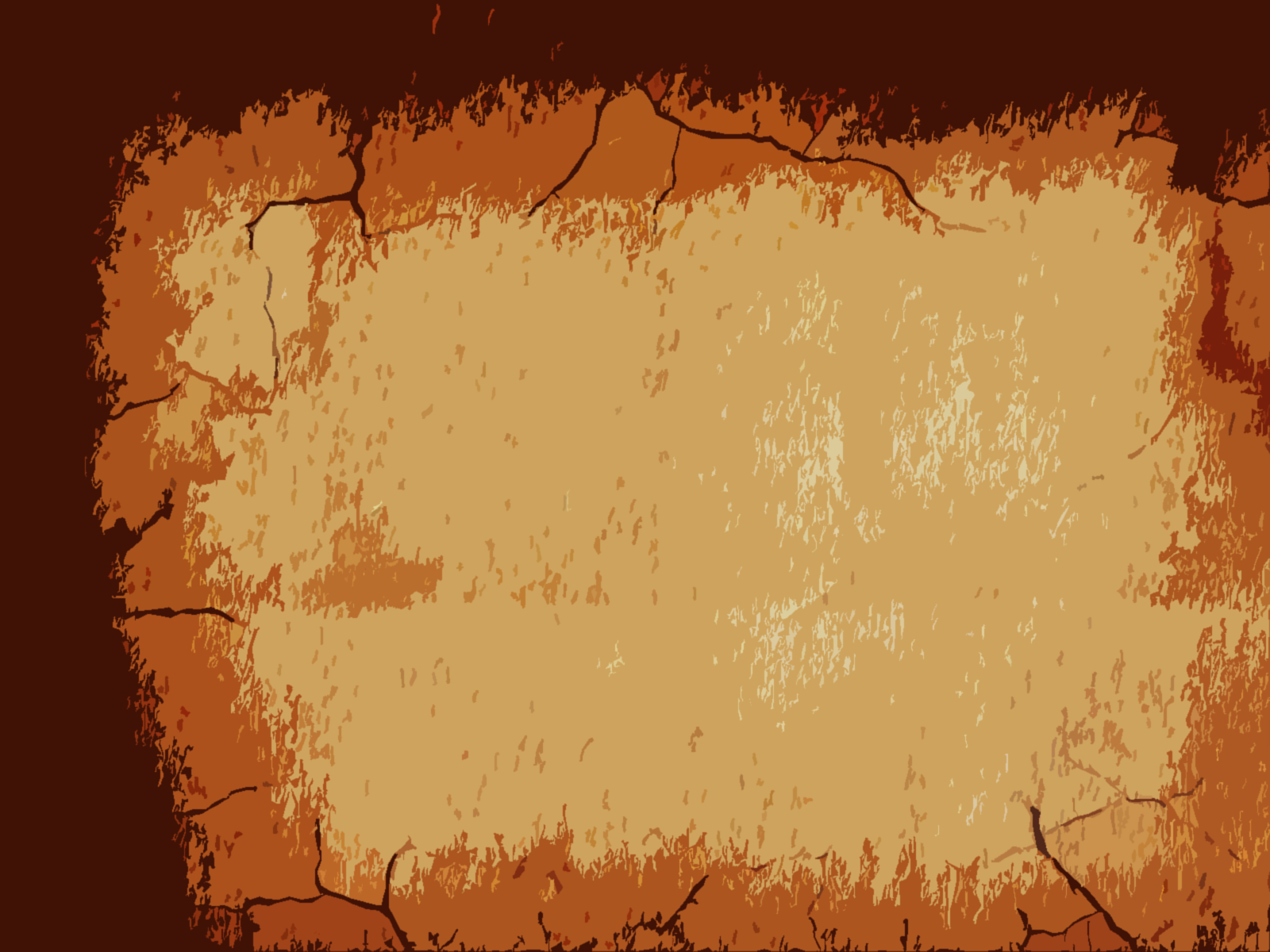 Salvation of the Soul
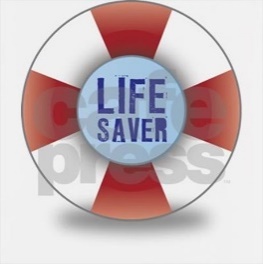 1 PETER
Soul Salvation:
When a believer abstains from a sensual worldly life he experiences the salvation of the soul consisting in deliverance from suffering, grief, defeat and the loss of temporal and eternal blessing for the ultimate glory of God.
[Speaker Notes: A believer who saves his soul by postponing personal gratification now knows that in the end it is not really lose proposition, because he knows what David said in Psalm 16:11, “In the Lord’s presence is fullness of joy; At Your right hand are pleasures forevermore.”]
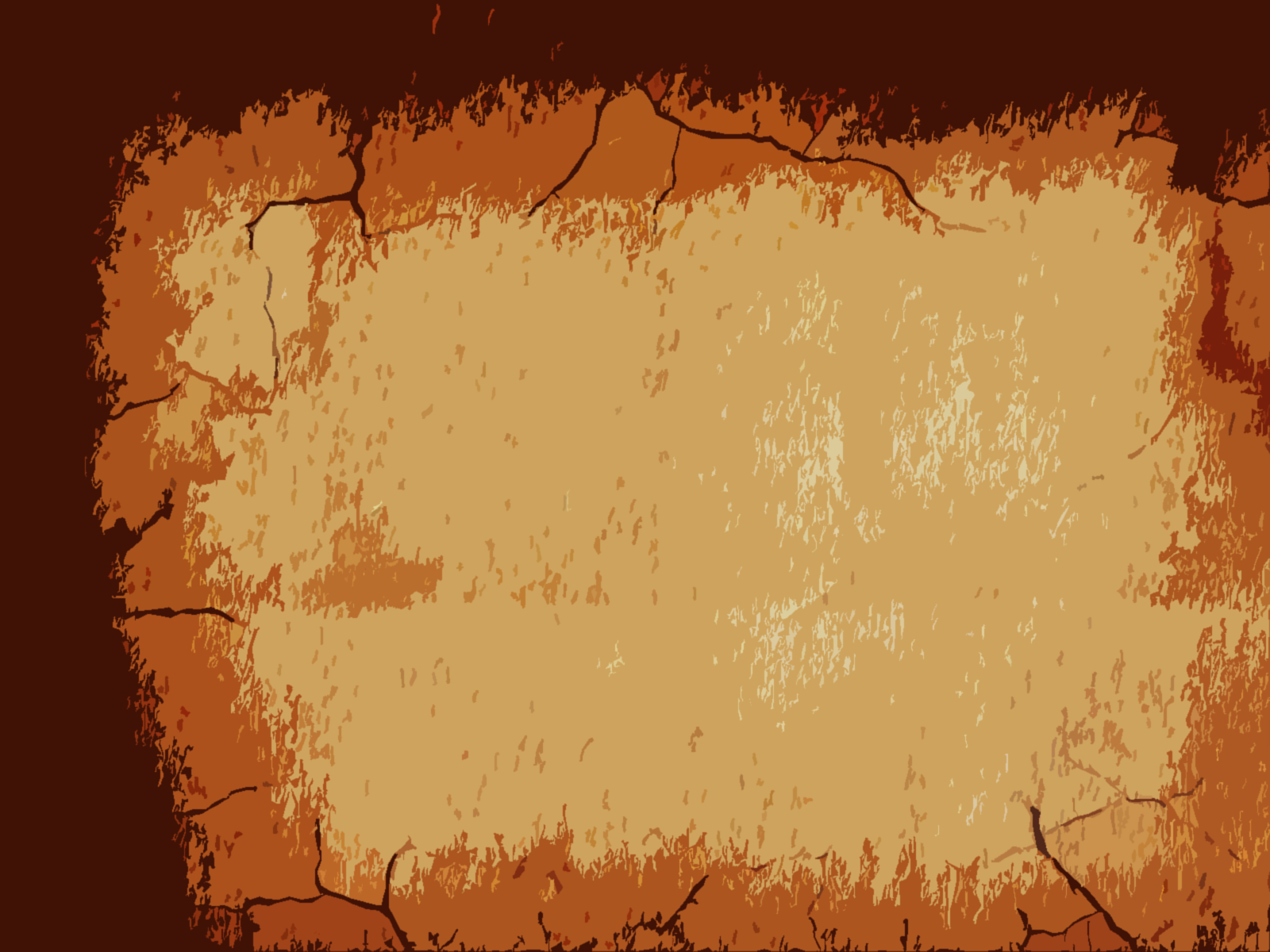 Salvation of the Soul
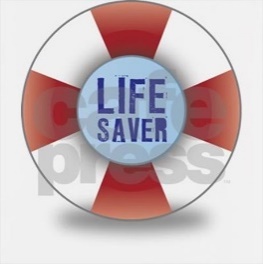 1 PETER
Body: Salvation of the Soul, Worked out in Experience – 1:13 – 4:19
In Relation:
to the World – 2:11 – 3:7
through Abstinence from the Lust of the Flesh – 2:11
through Honorable Conduct – 2:12
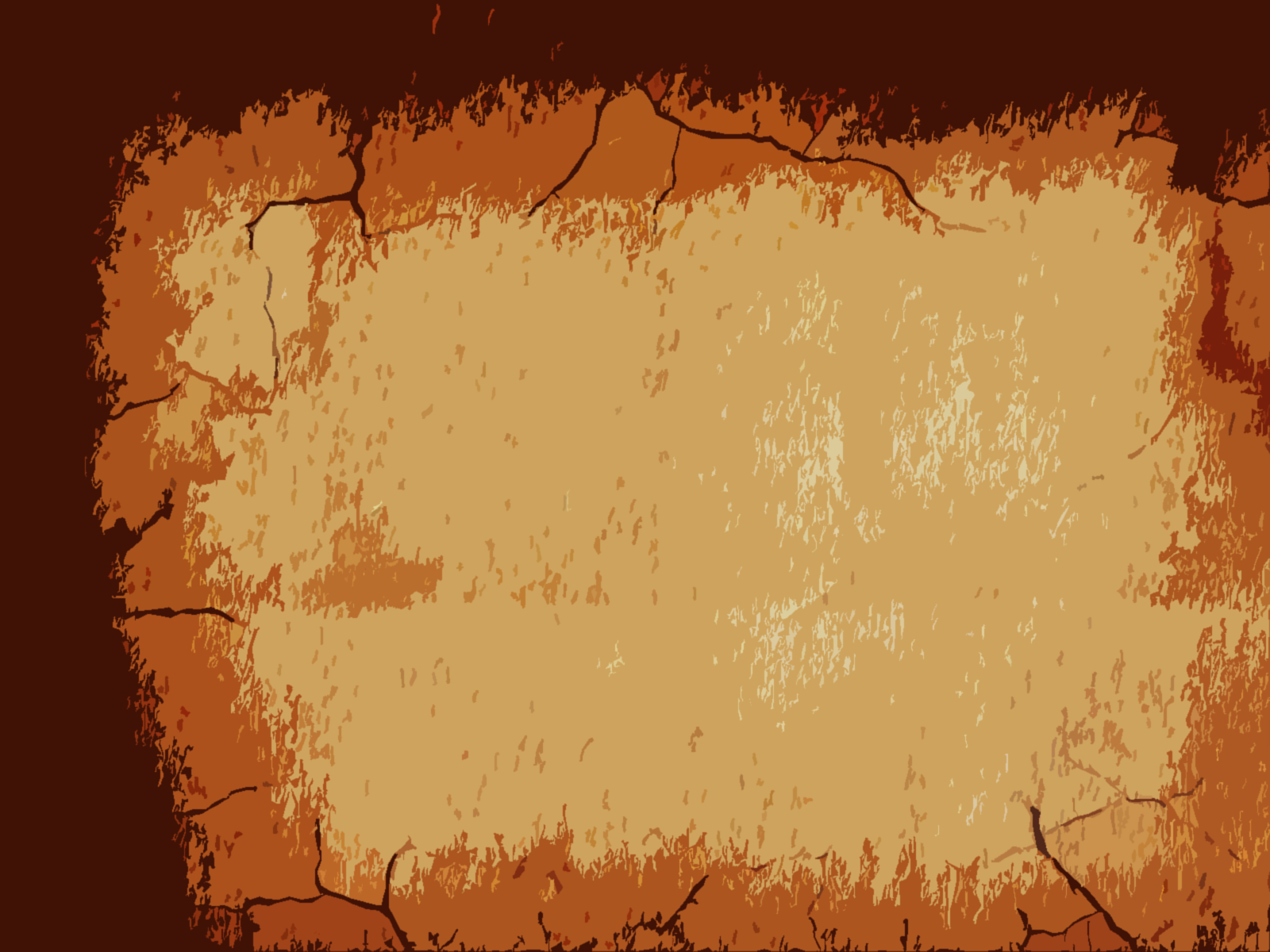 Salvation of the Soul
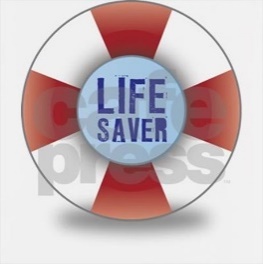 1 PETER
In Relation to the World - 1:22 – 2:10
Through Honorable Conduct – 2:12
“having your conduct honorable among the Gentiles, that when they speak against you as evildoers, they may, by your good works which they observe, glorify God in the day of visitation.” (2:12)
[Speaker Notes: “In the previous section, harmony among the brethren and collective growth in the Word have God’s glory ultimately in view. So also here. Our holy life is lived in order to triumph over criticism by the unregenerate to the end that they might also glorify God. The salvation of the soul is inseparable in our experience from the glory of God in our lives, both now and at the end.” (Hodges, p.46) It is when God is glorified in every area of our life, then the “soul” “psuche” is saved. 

“the Gentiles” is about equivalent to the expression “the heathen” that is, those who do not know God. “Christians constitute a separate race, distinct from the “Gentiles” around them.” (Hodges, p. 47)

Every Christian is a witness. The question is what kind of witness are you? I have said that either you will have creditability or “crudeability”. 

In the end God will be glorified when He come visiting either for blessing or for judgment. The day of visitation “refers to a time when the harshly critical unsaved person either is eternally saved or is eternally judged. We are to live our lives in a way that all criticism of our life may ultimately be reversed to the glory of God” (Hodges, p. 47).]
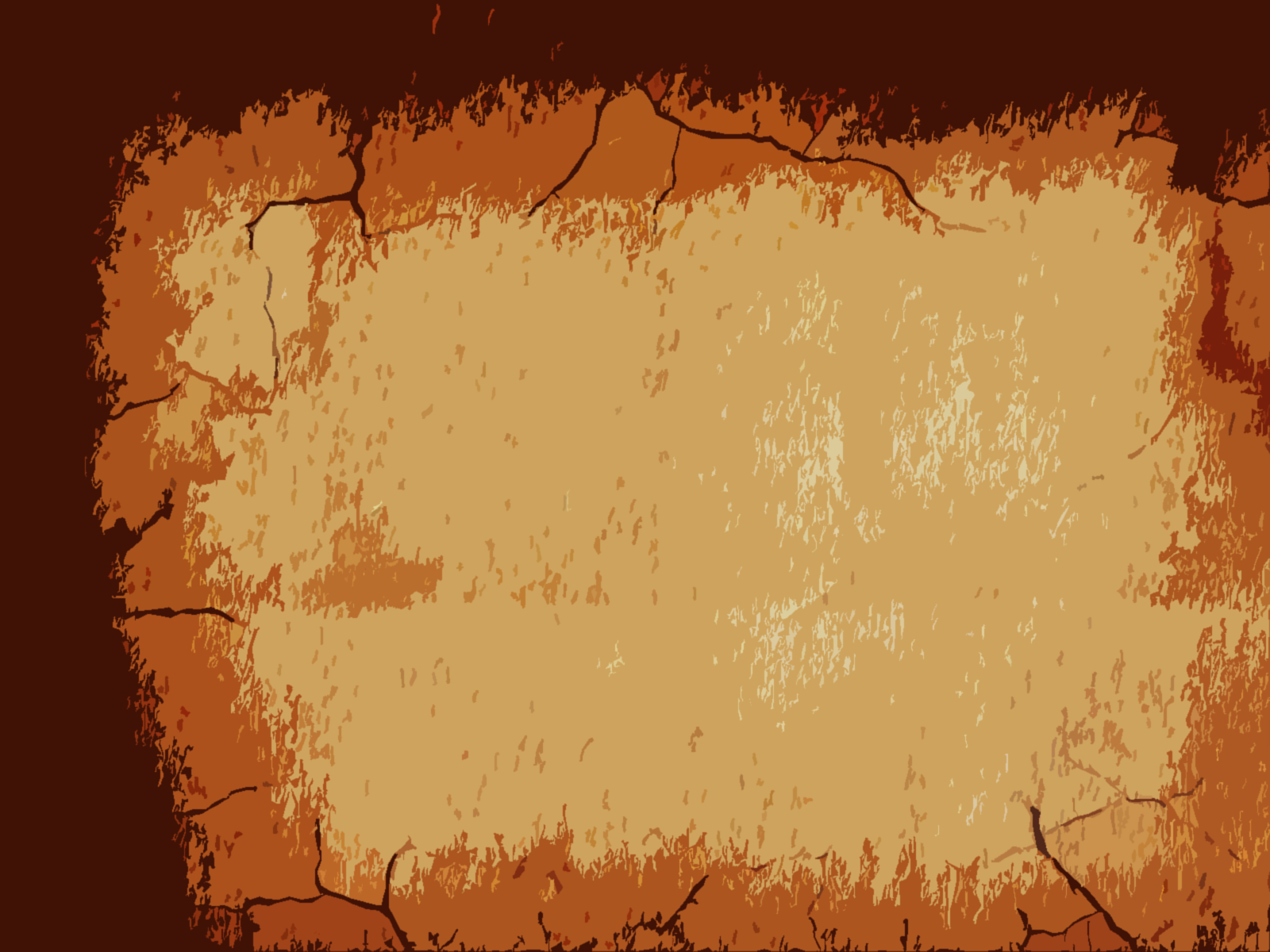 Salvation of the Soul
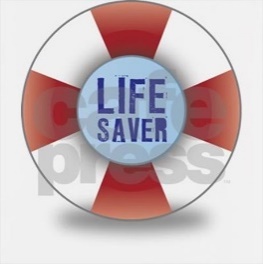 1 PETER
In Relation to the World - 1:22 – 2:10
Through Honorable Conduct – 2:12
“Yes, and all who desire to live godly in Christ Jesus will suffer persecution.” (2 Tim. 3:12)
[Speaker Notes: I would understand this is a general sense, rather than in na absolute sense, in the same way it is said that children who obey their parents are promised to live a long life. It’s not absolute because there are children who have obeyed their parents and have not lived a long life.

But somewhere along the line if you conducted your life in an honorable and godly way you will be criticized, slandered or mocked for your good conduct, as we live our lives in this evil age. When you abstain someone may, “What are you religious or something?”

We should not though use this as some litmus test to say that if some professing Christian is not currently being persecuted then he must not be godly or that he never really believed and therefore is not saved.

Many believers do not abide in Christ and continue following Him so as to avoid persecution. They are still eternally saved, but they will fail to save their soul, “psuche” and receive their reward. But those who suffer with Christ will also reign with Christ, and are blessed…]
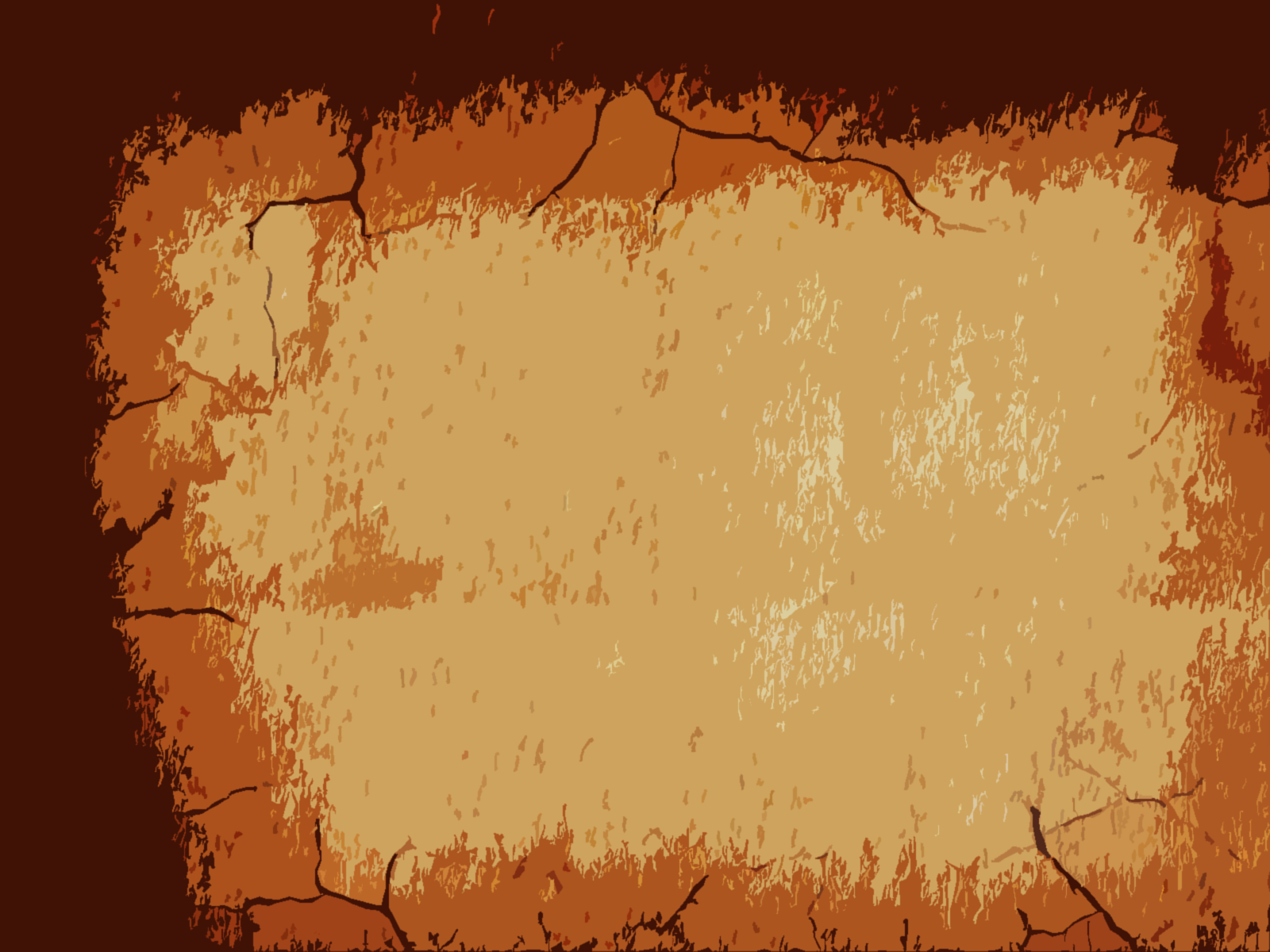 Salvation of the Soul
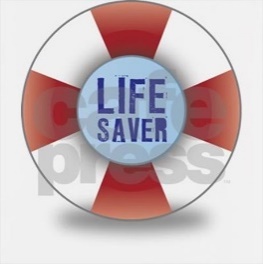 1 PETER
In Relation to the World - 1:22 – 2:10
Through Honorable Conduct – 2:12
“But even if you should suffer for righteousness' sake, you are blessed.” (1 Pt. 3:14)
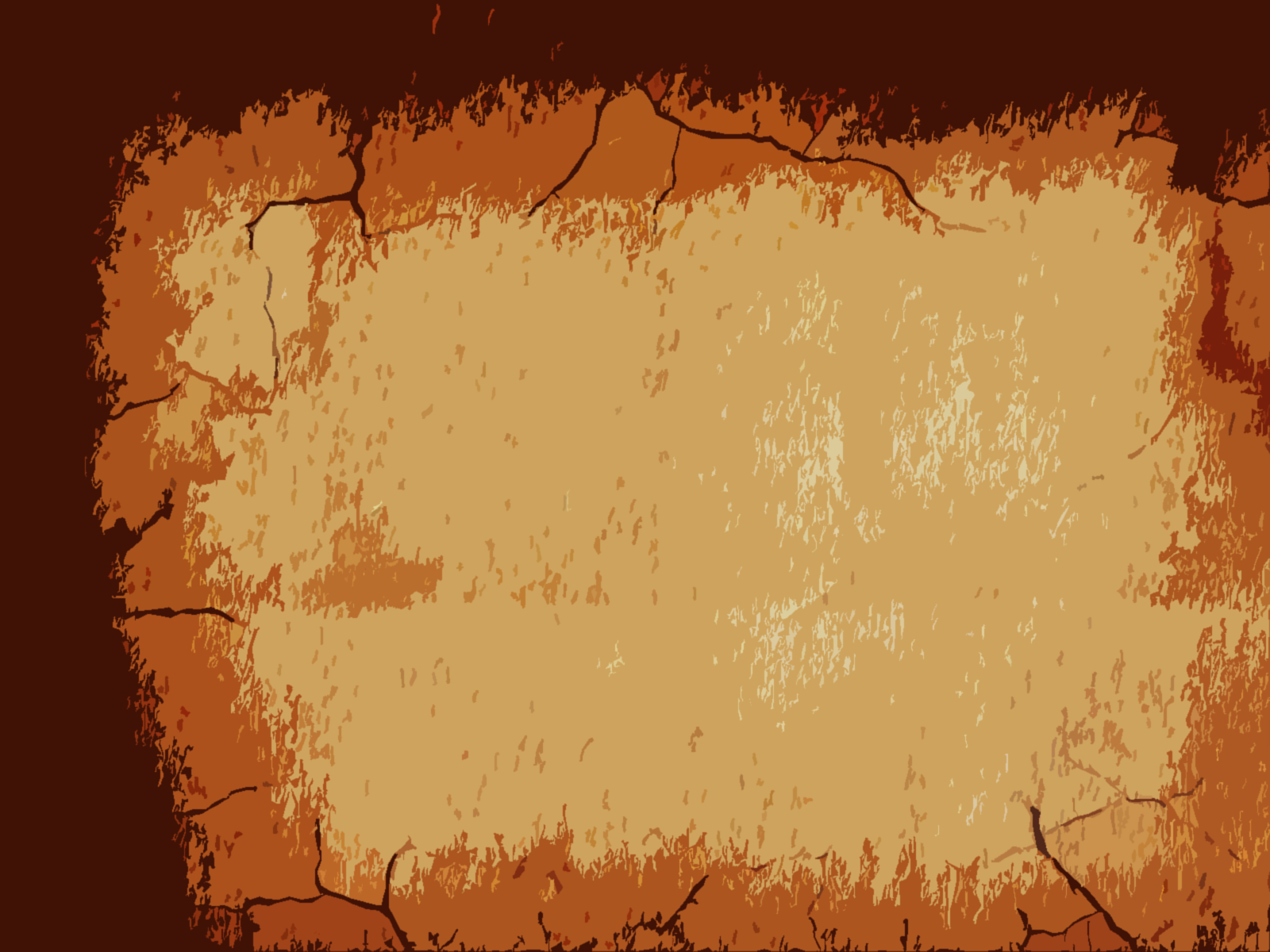 Salvation of the Soul
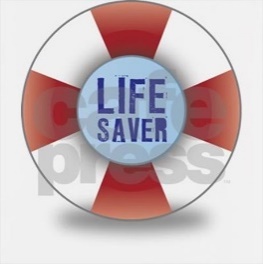 1 PETER
In Relation to the World - 1:22 – 2:10
Through Honorable Conduct – 2:12
“Blessed are you when they revile and persecute you, and say all kinds of evil against you falsely for My sake.  Rejoice and be exceedingly glad, for great is your reward in heaven…”(Matt. 5:11-12)
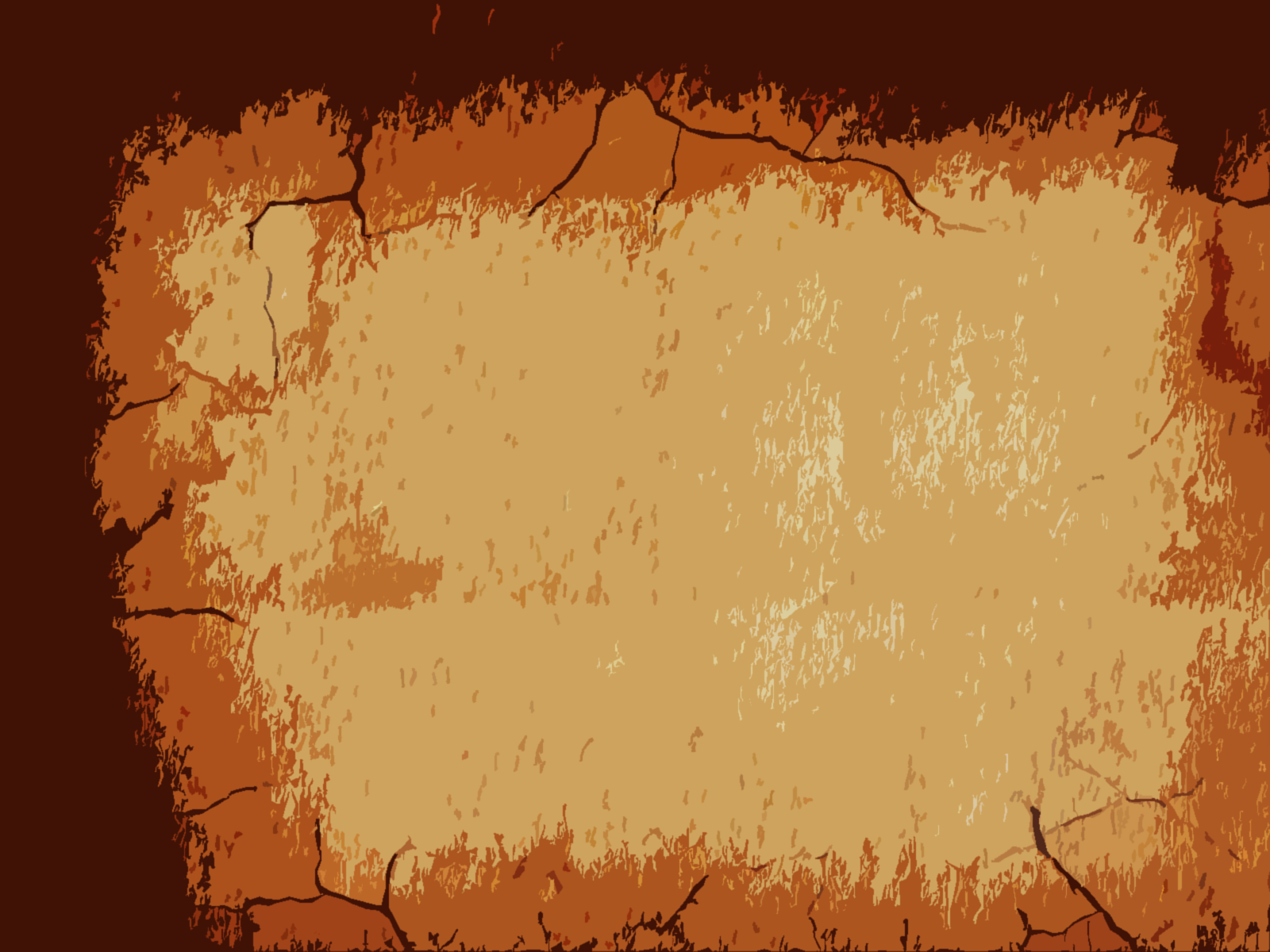 Salvation of the Soul
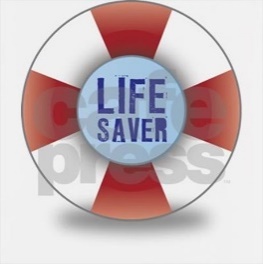 1 PETER
Body: Salvation of the Soul, Worked out in Experience – 1:13 – 4:19
In Relation:
to the World – 2:11 – 3:7
through Abstinence from the Lust of the Flesh – 2:11
through Honorable Conduct – 2:12
through Subjection – 2:13 – 3:7
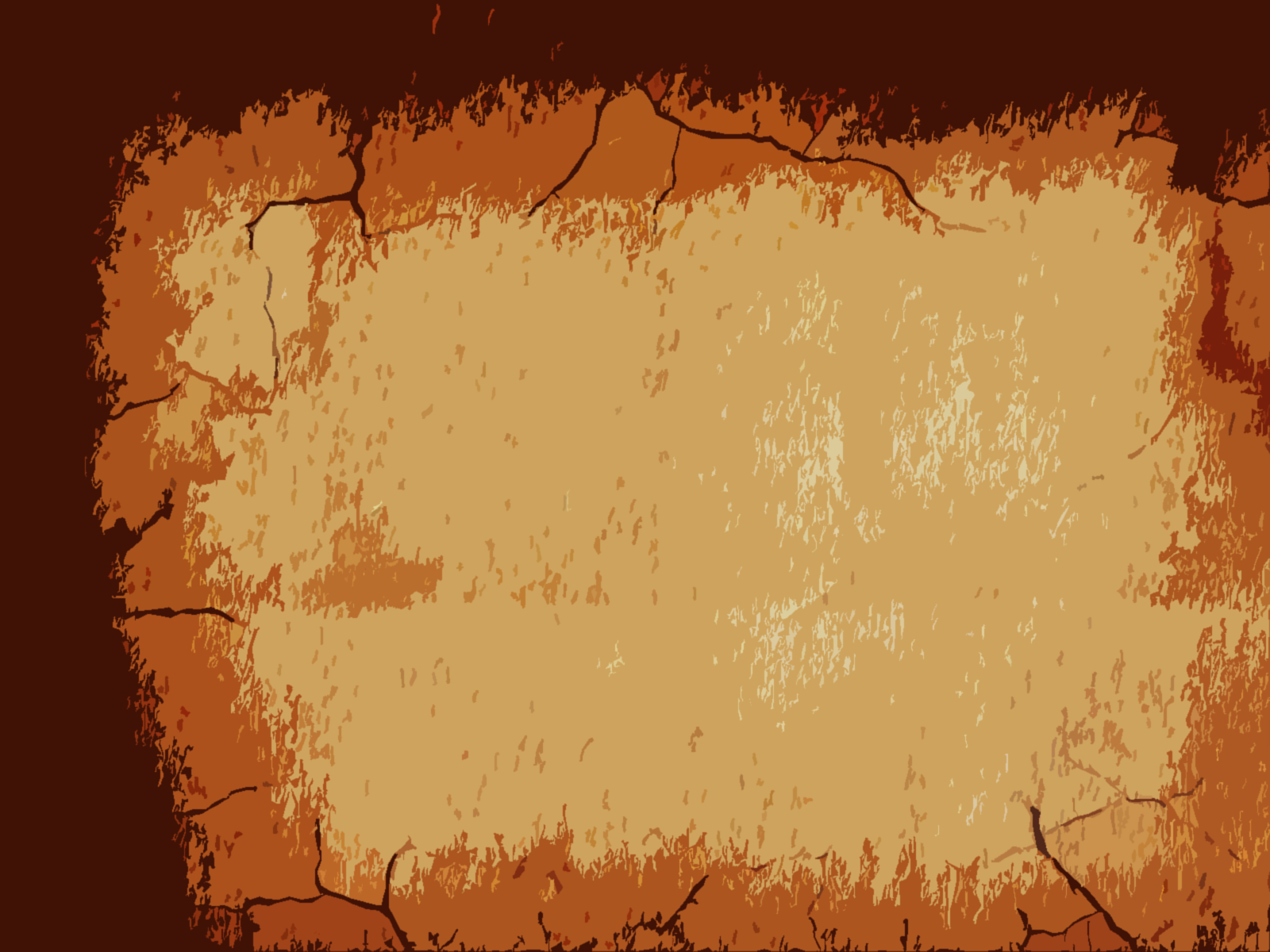 Salvation of the Soul
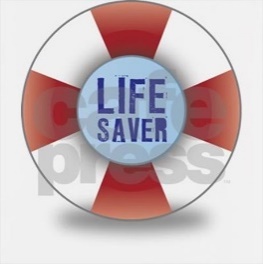 1 PETER
Body: Salvation of the Soul, Worked out in Experience – 1:13 – 4:19
In Relation:
to the World – 2:11 – 3:7
through Subjection – 2:13 – 3:7
Subjects to Civil Authorities – 2:13-17
Slaves to Masters – 2:18-25
Wives to Husbands – 3:1-7
[Speaker Notes: There are three natural divisions: first is general submission to every human institution (2:13-17); second, specific submission of slaves to masters (2:18-25); and third specific submission of wives to husbands (3:1-7). These basic social relationships are the result of believers being in the world, but we are not to be of the world. Our conduct is to set apart from the world in which we live. We are like a boat in the water, attempting to keep water out of the boat. It’s when we get water/world in the boat that’s a problem. 

Peter has in mind primarily our dealings with the unsaved (saved slaves with unsaved masters or saved wives with unsaved husbands). It has been suggested that these categories were chosen because slaves and women made up the majority of converts in the early church.

“Three areas of subjection are covered by Peter. He writes about submission in public affairs, professional affairs and private affairs. Subjection is to permeate public life, the home (house slaves) and the family. Each area becomes more personal and is a deeper more difficult subjection. Peter sets up the model of Christian subjection beginning from the outward and most visible to the inward and most private.” (Hodges, p. 50)

This current age is the only time that we can learn what it means to be submissive, since during the Kingdom we will be ruling with Christ. We will be able to teach others what it means to be submissive, because we practiced it ourselves at a time when it was most difficult.]
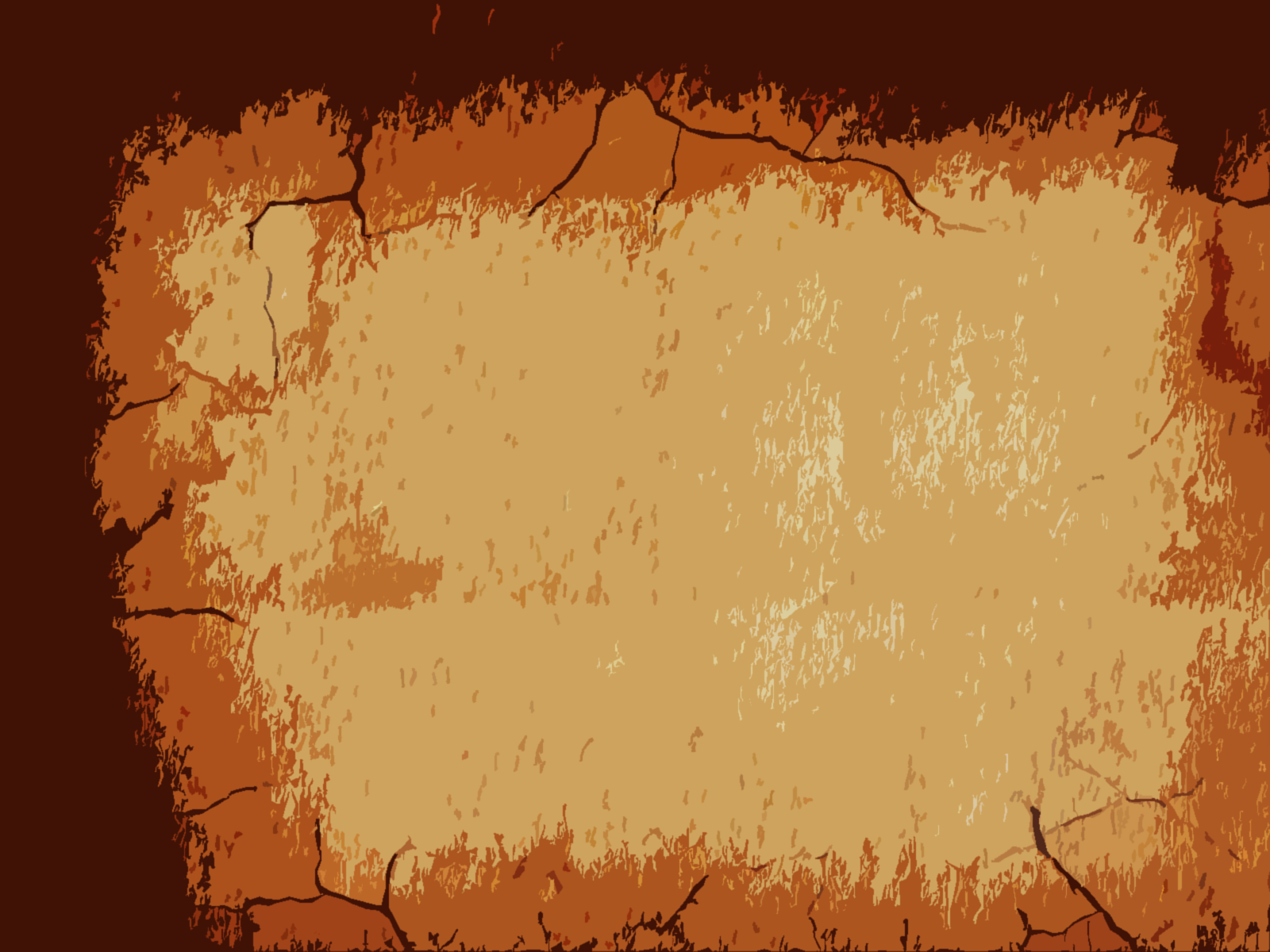 Salvation of the Soul
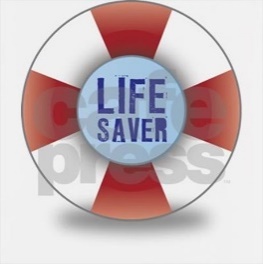 1 PETER
In Relation to the World - 1:22 – 2:10
Through Subjection to Civil Authorities – 2:13-17
For the Lord’s Sake – 2:13
For the Praise of those who Do Good – 2:14
For the Silencing of the Ignorant – 2:15-16
For Honor, Love and Fear – 2:17
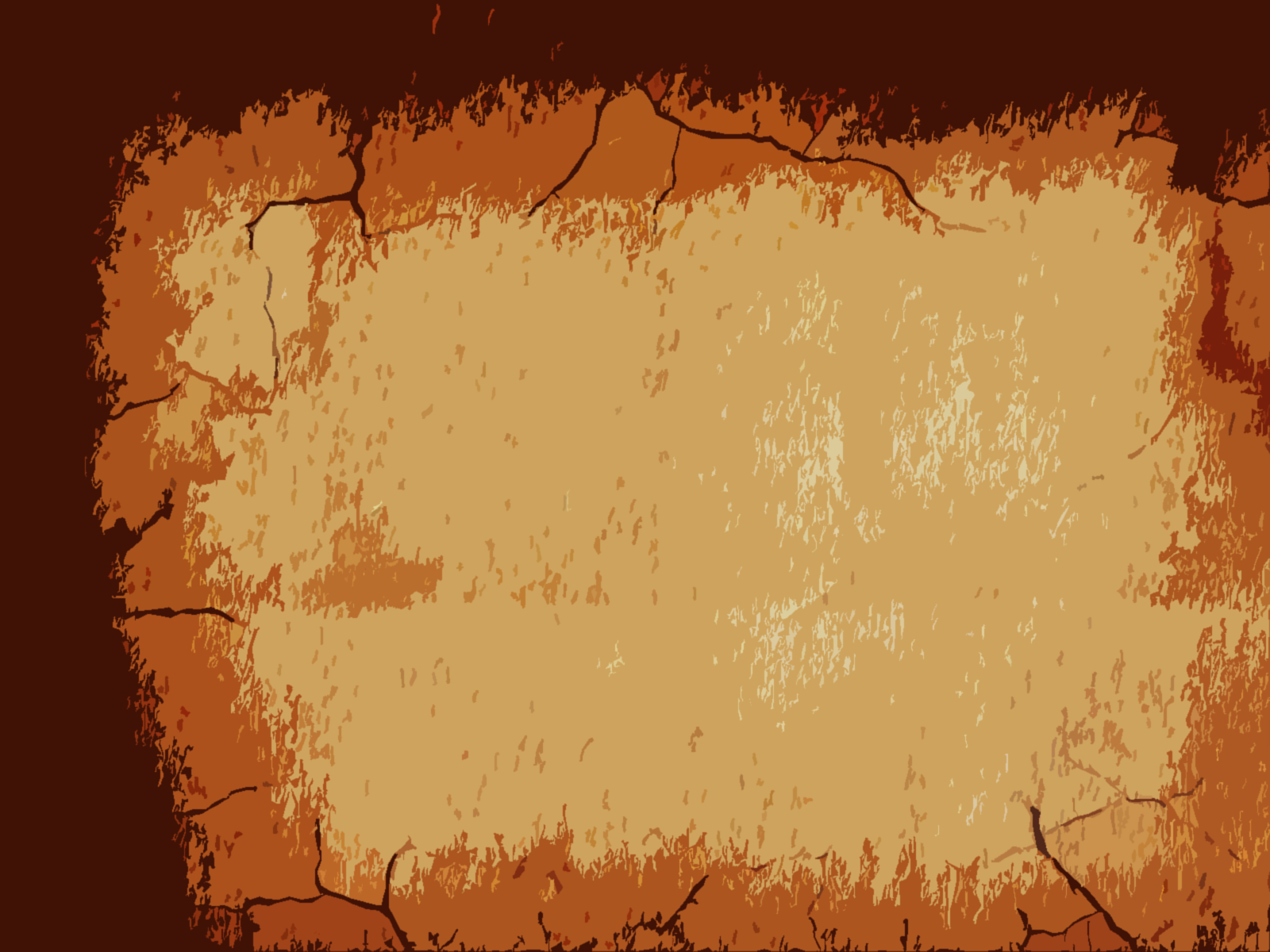 Salvation of the Soul
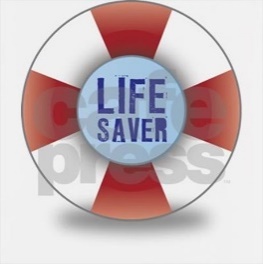 1 PETER
In Relation to the World - 1:22 – 2:10
Through Subjection to Civil Authorities – 2:13-17
“Therefore submit yourselves to every ordinance of man for the Lord's sake, whether to the king as supreme, or to governors,..” (2:13-14a)
[Speaker Notes: “We are subject because it is God’s will, and it is His way of silencing those who are hostile to the faith. We bring needless reproach on Christianity and violate His divine will if we rebel.” (Hodges, p. 50)]
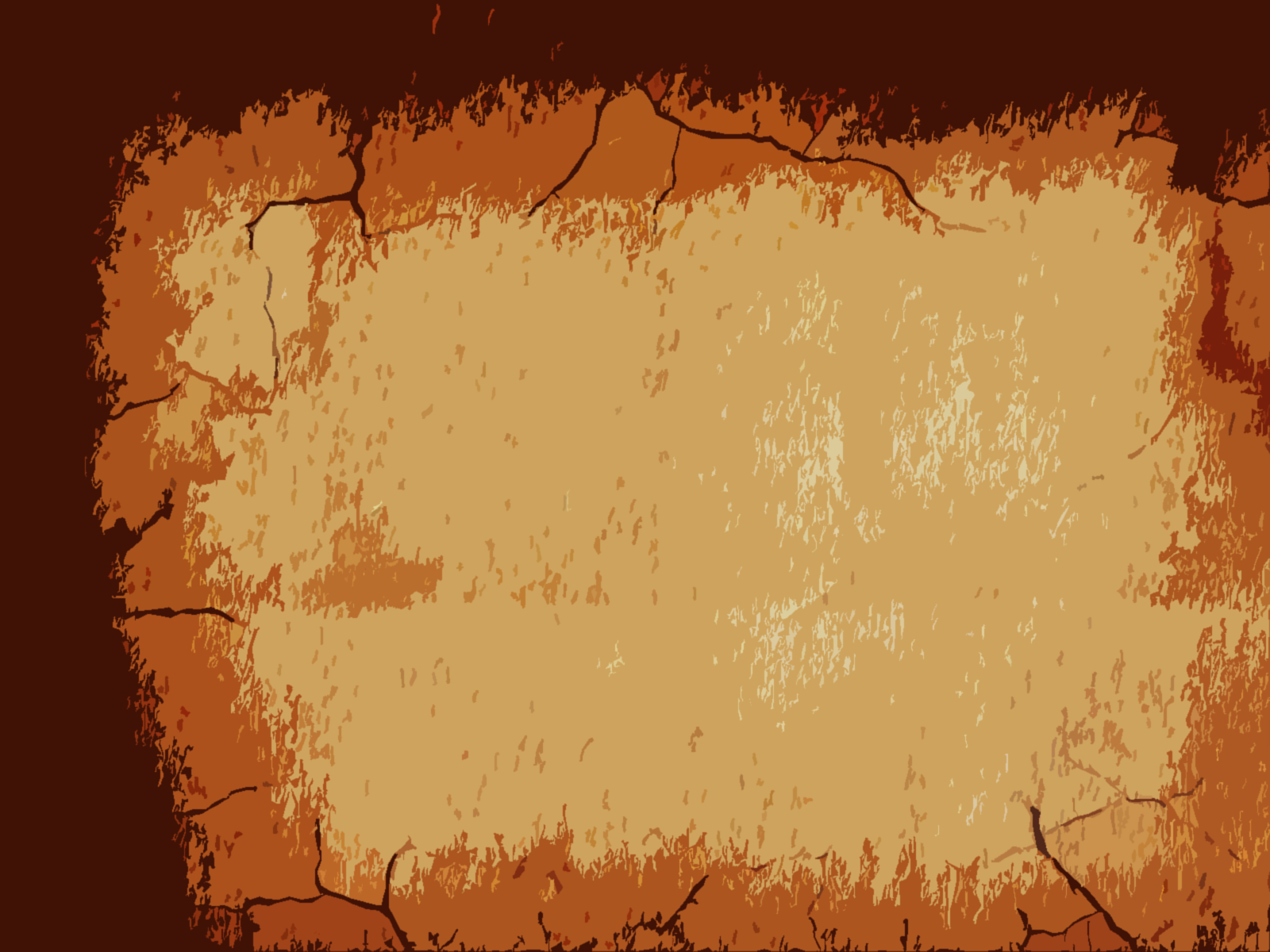 Salvation of the Soul
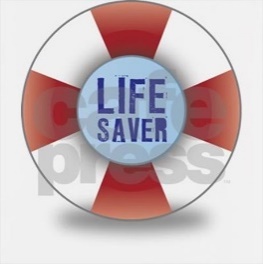 1 PETER
In Relation to the World - 1:22 – 2:10
Through Subjection to Civil Authorities – 2:13-17
“as to those who are sent by him for the punishment of evildoers and for the praise of those who do good.” (2:14b)
[Speaker Notes: Civil authorities or the government exist for the purpose of punishing evildoers and for praising those who do good.]
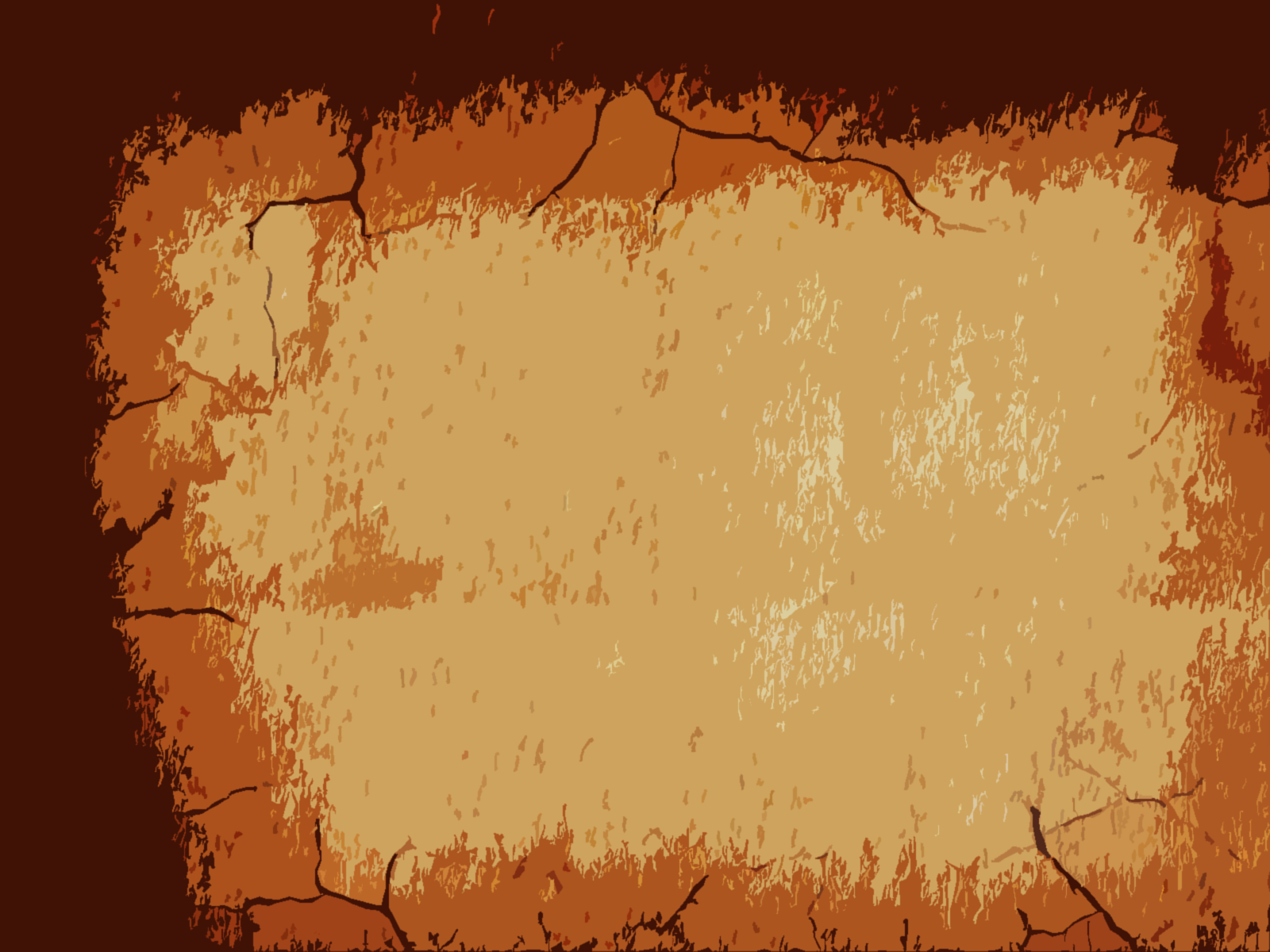 Salvation of the Soul
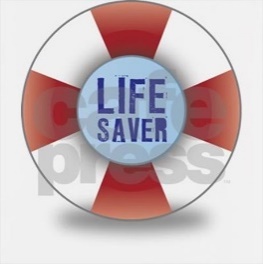 1 PETER
In Relation to the World - 1:22 – 2:10
Through Subjection to Civil Authorities – 2:13-17
“Let every soul be subject to the governing authorities. For there is no authority except from God, and the authorities that exist are appointed by God.” (Rom. 13:1)
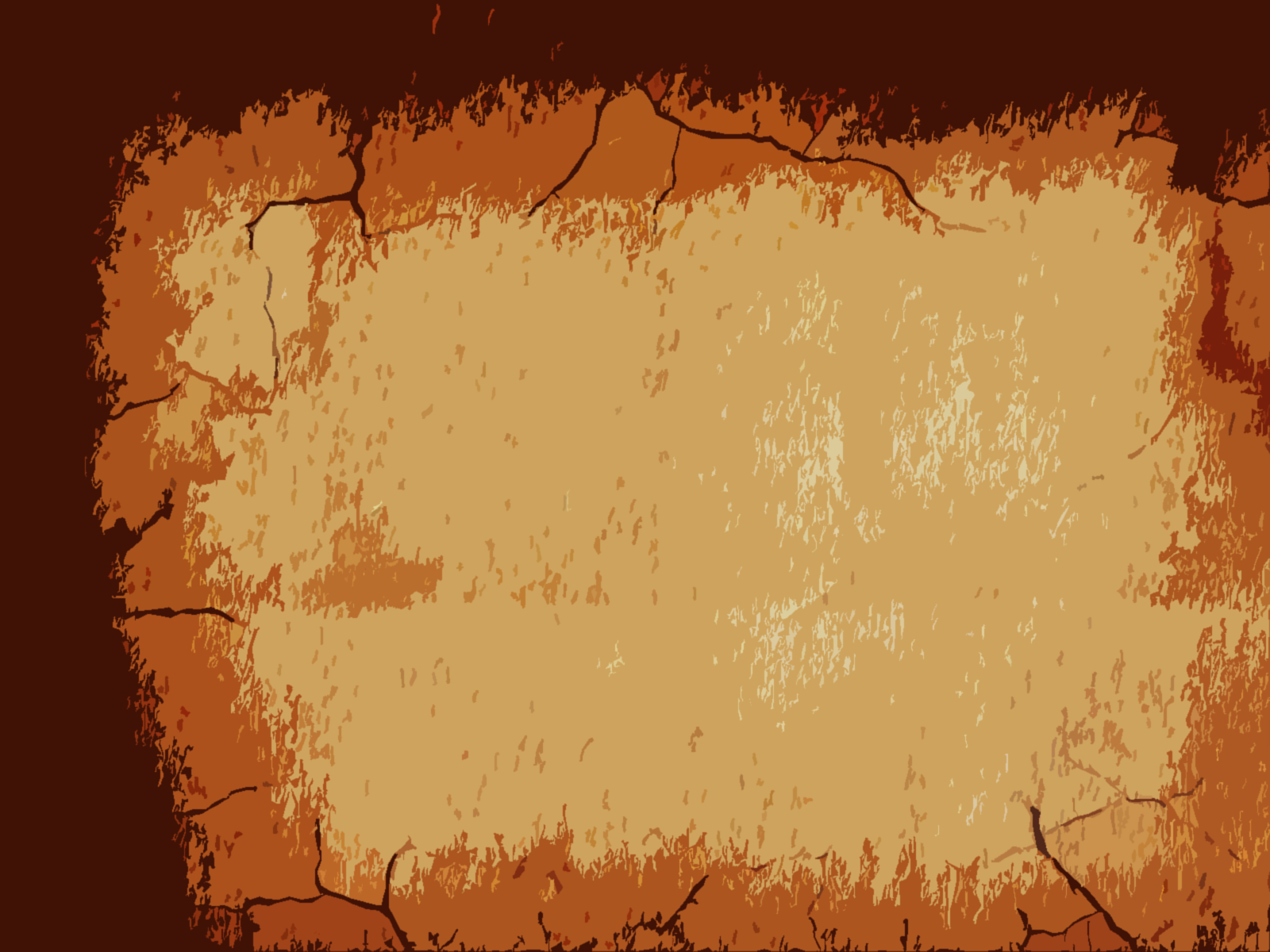 Salvation of the Soul
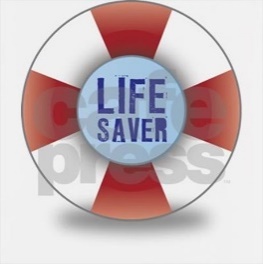 1 PETER
In Relation to the World - 1:22 – 2:10
Through Subjection to Civil Authorities – 2:13-17
Though Christ has all authority in heaven and earth, He has delegated His authority to human government to reward those who do good and executed punishment, including death, on anyone who commits evil.
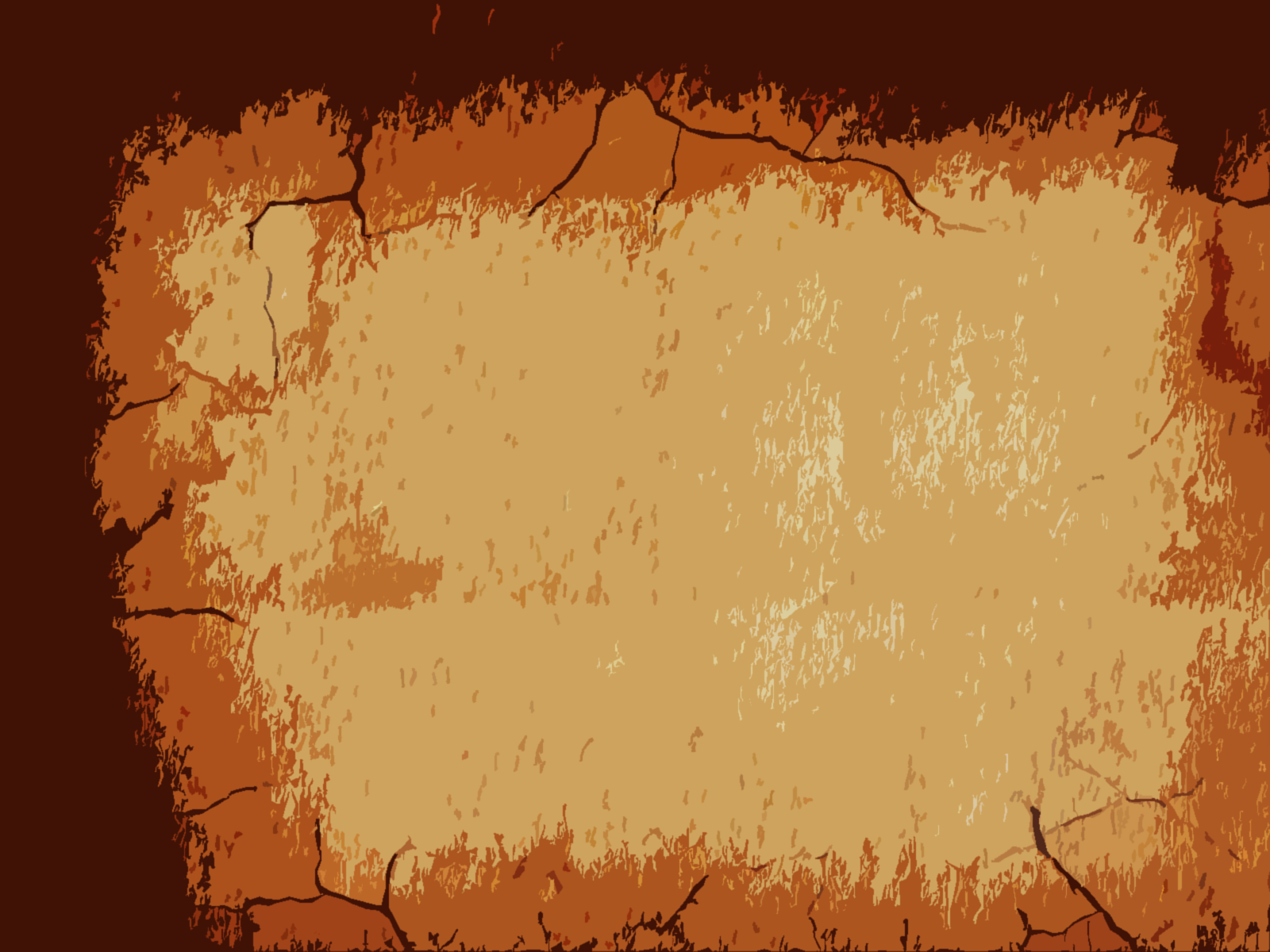 Salvation of the Soul
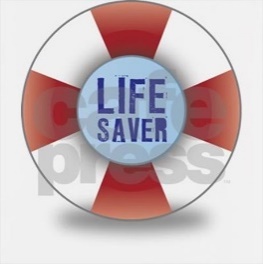 1 PETER
In Relation to the World - 1:22 – 2:10
Through Subjection to Civil Authorities – 2:13-17
We are currently to be in submission to every civil authority until the end comes, “when He delivers the kingdom to God the Father, when He puts an end to all rule and all authority and power.” (1 Cor. 15:21)
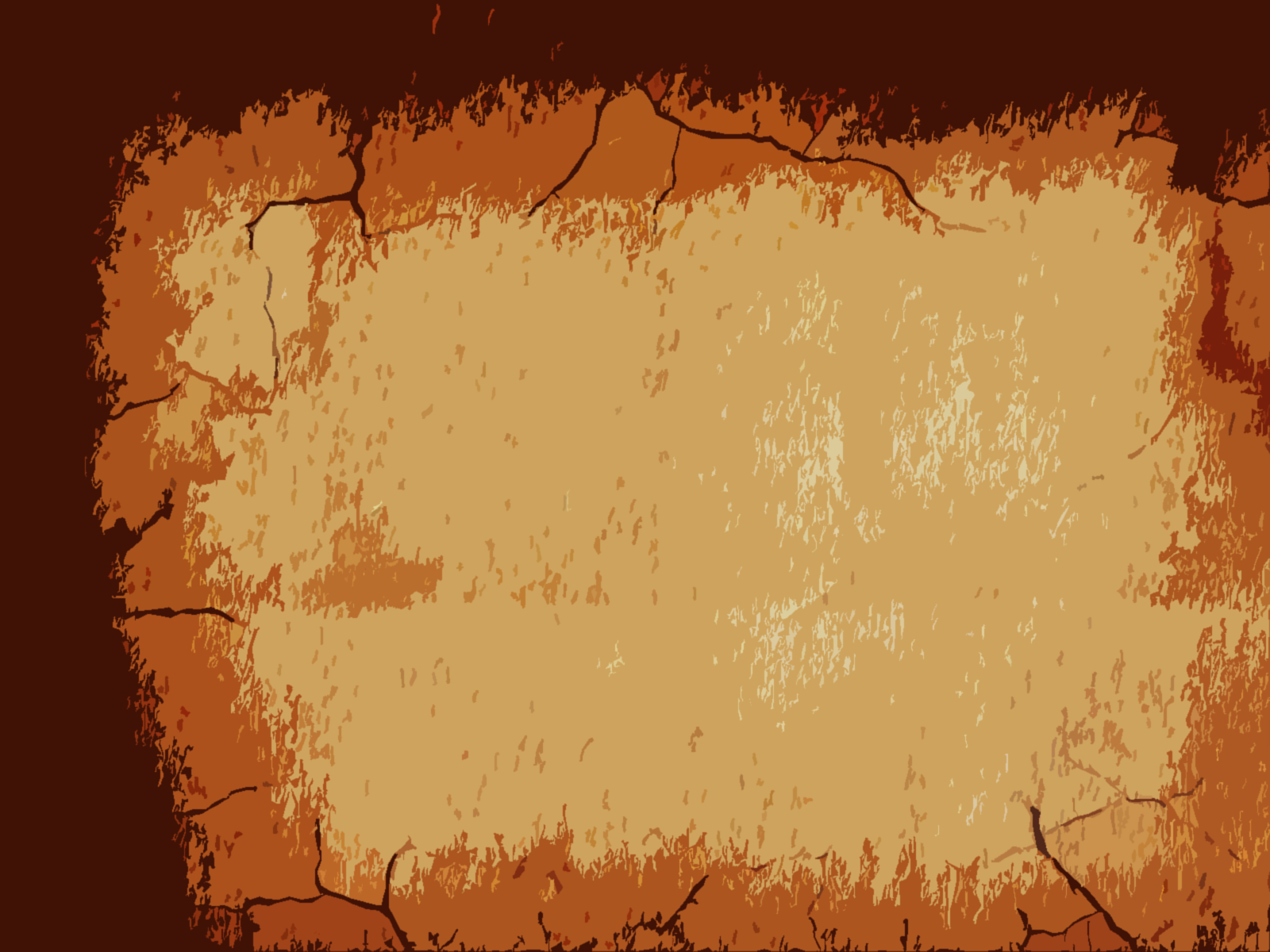 Salvation of the Soul
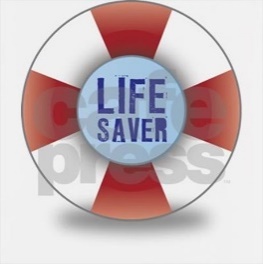 1 PETER
In Relation to the World - 1:22 – 2:10
Through Subjection to Civil Authorities – 2:13-17
“Now when all things are made subject to Him, then the Son Himself will also be subject to Him who put all things under Him, that God may be all in all.” (15:28)
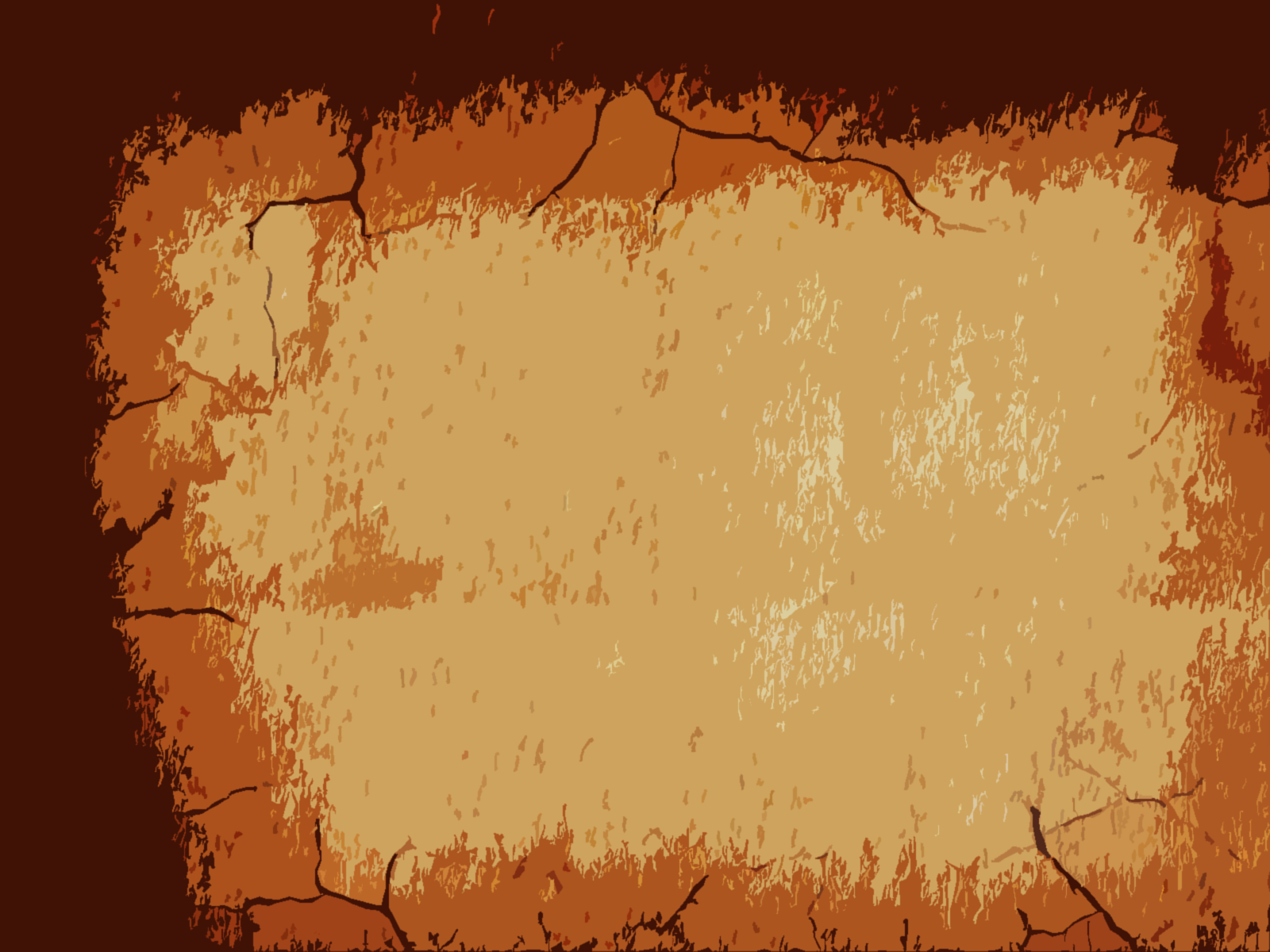 Salvation of the Soul
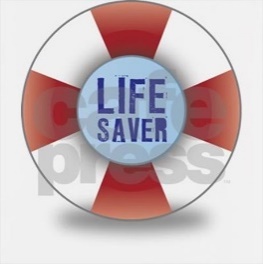 1 PETER
In Relation to the World - 1:22 – 2:10
Through Subjection to Civil Authorities – 2:13-17
“Then the seventh angel sounded: And there were loud voices in heaven, saying, "The kingdoms of this world have become the kingdoms of our Lord and of His Christ, and He shall reign forever and ever!" (Rev. 11:15-16)
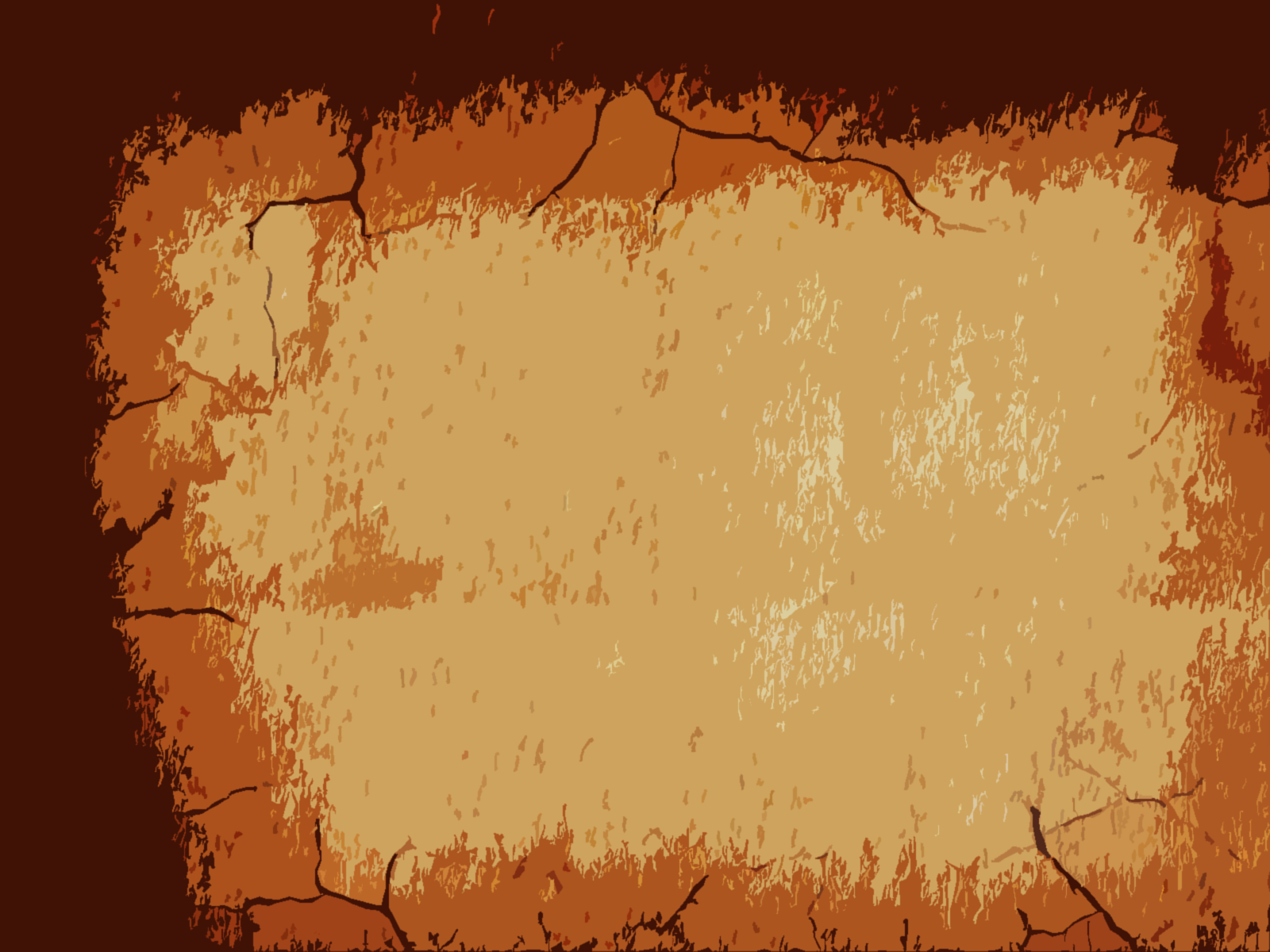 Salvation of the Soul
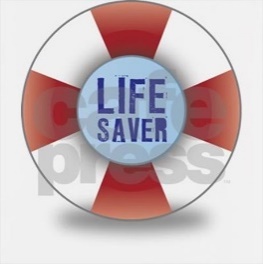 1 PETER
In Relation to the World - 1:22 – 2:10
Through Subjection to Civil Authorities – 2:13-17
In the mean time, Paul tells Titus to, “Remind them (the church) to be subject to rulers and authorities, to obey, to be ready for every good work…” (Titus 3:1)
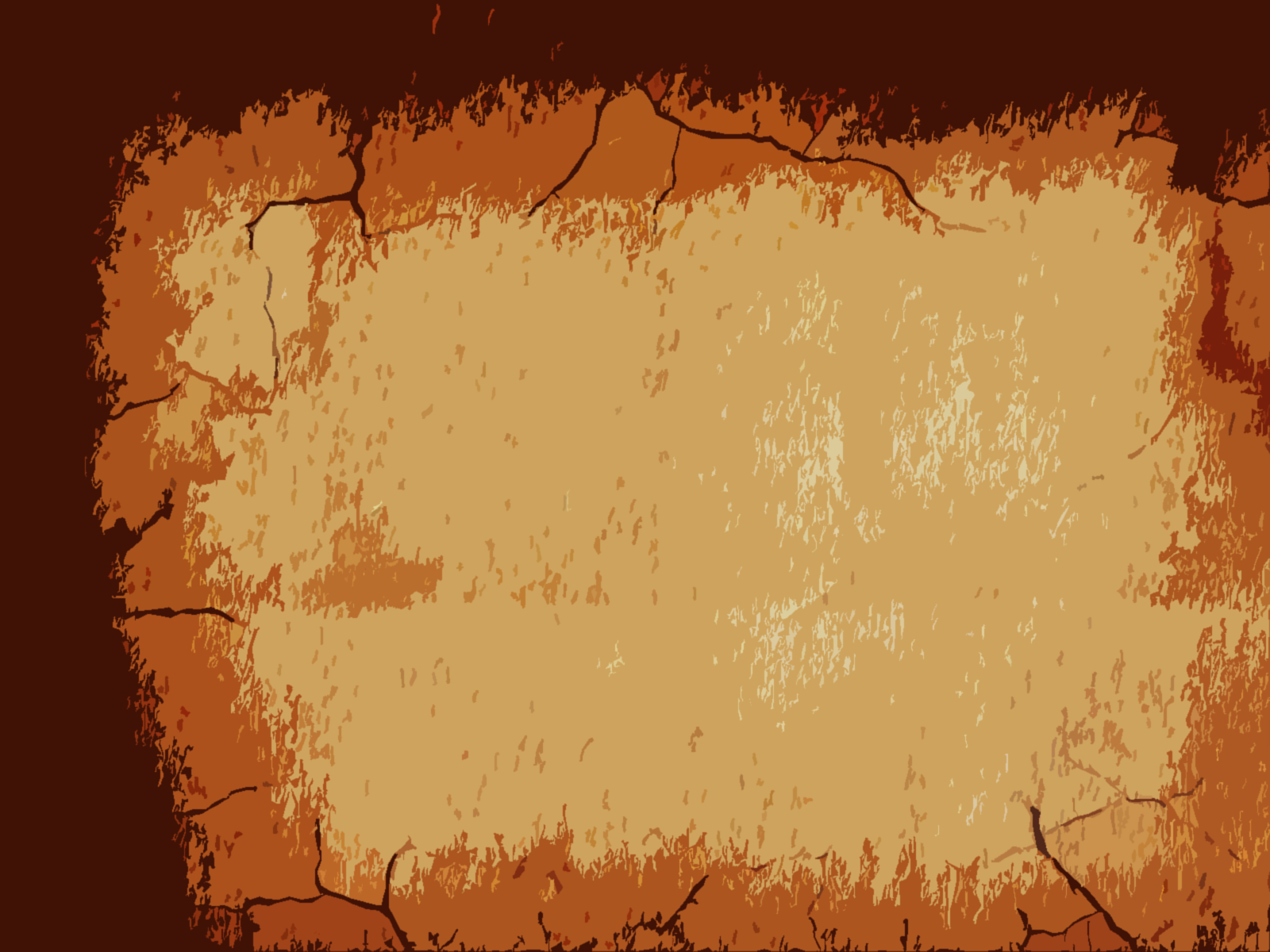 Salvation of the Soul
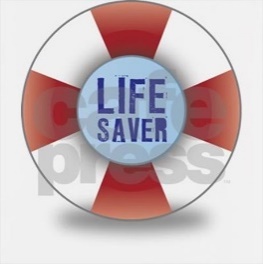 1 PETER
In Relation to the World - 1:22 – 2:10
Through Subjection to Civil Authorities – 2:13-17
“For this is the will of God, that by doing good you may put to silence the ignorance of foolish men — as free, yet not using liberty as a cloak for vice, but as bondservants of God.“ (2:15-16)
[Speaker Notes: We are subject because it is God’s will, and it is His way of silencing the critics, those who are hostile to the faith of Christ.]
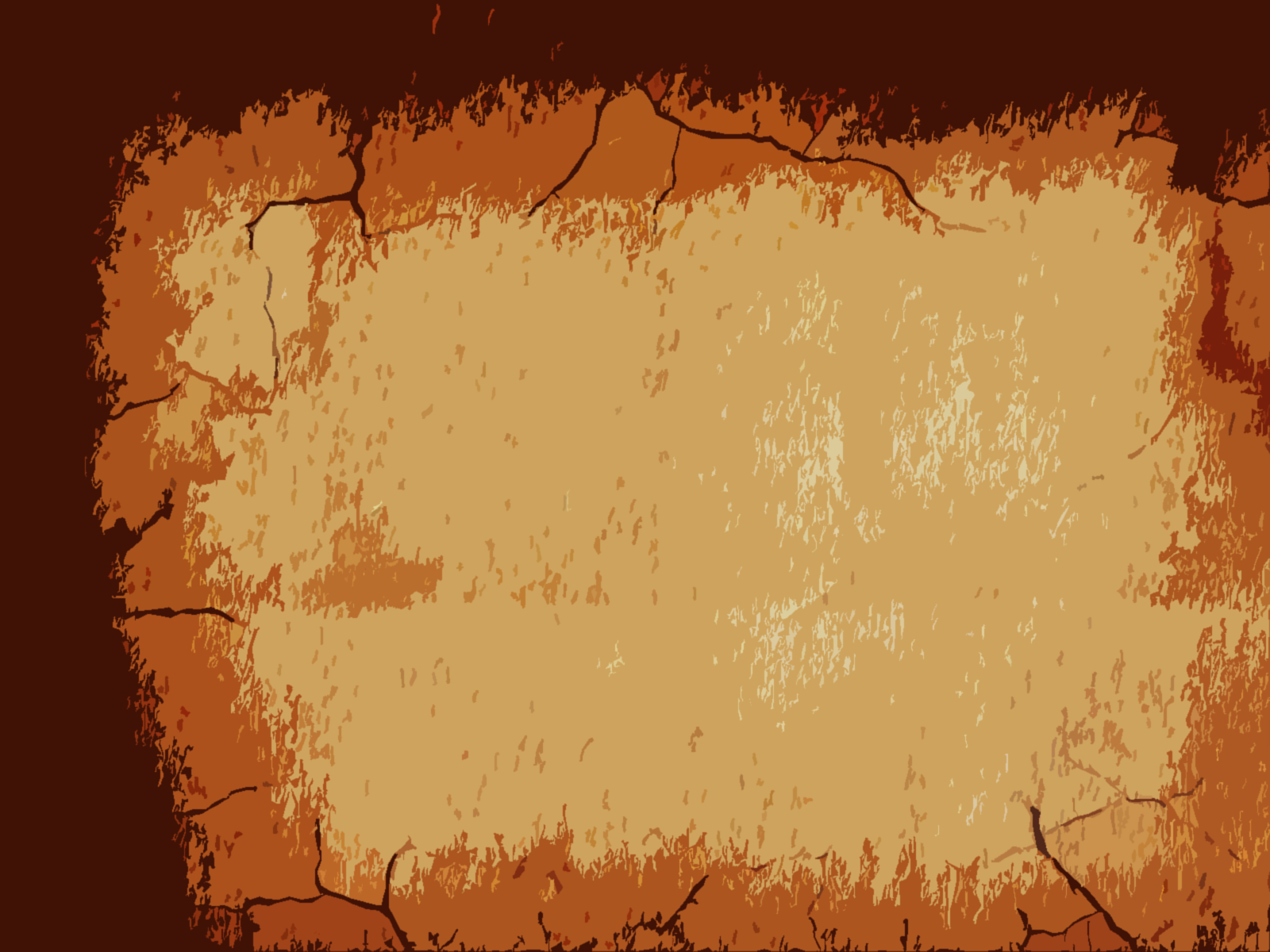 Salvation of the Soul
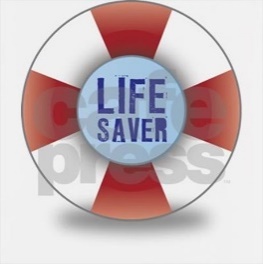 1 PETER
In Relation to the World - 1:22 – 2:10
Through Subjection to Civil Authorities – 2:13-17
“Honor all people. Love the brotherhood. Fear God. Honor the king.” (2:17)
[Speaker Notes: Peter concludes with the admonition for us to give general respect for all people (for all are created in the image of God), this is deepened to love for the brethren (for they are created in the image of Christ) and we are to fear God (for God rewards and punishes) which is extend to honoring the king (who has God’s authority to reward and punish).]
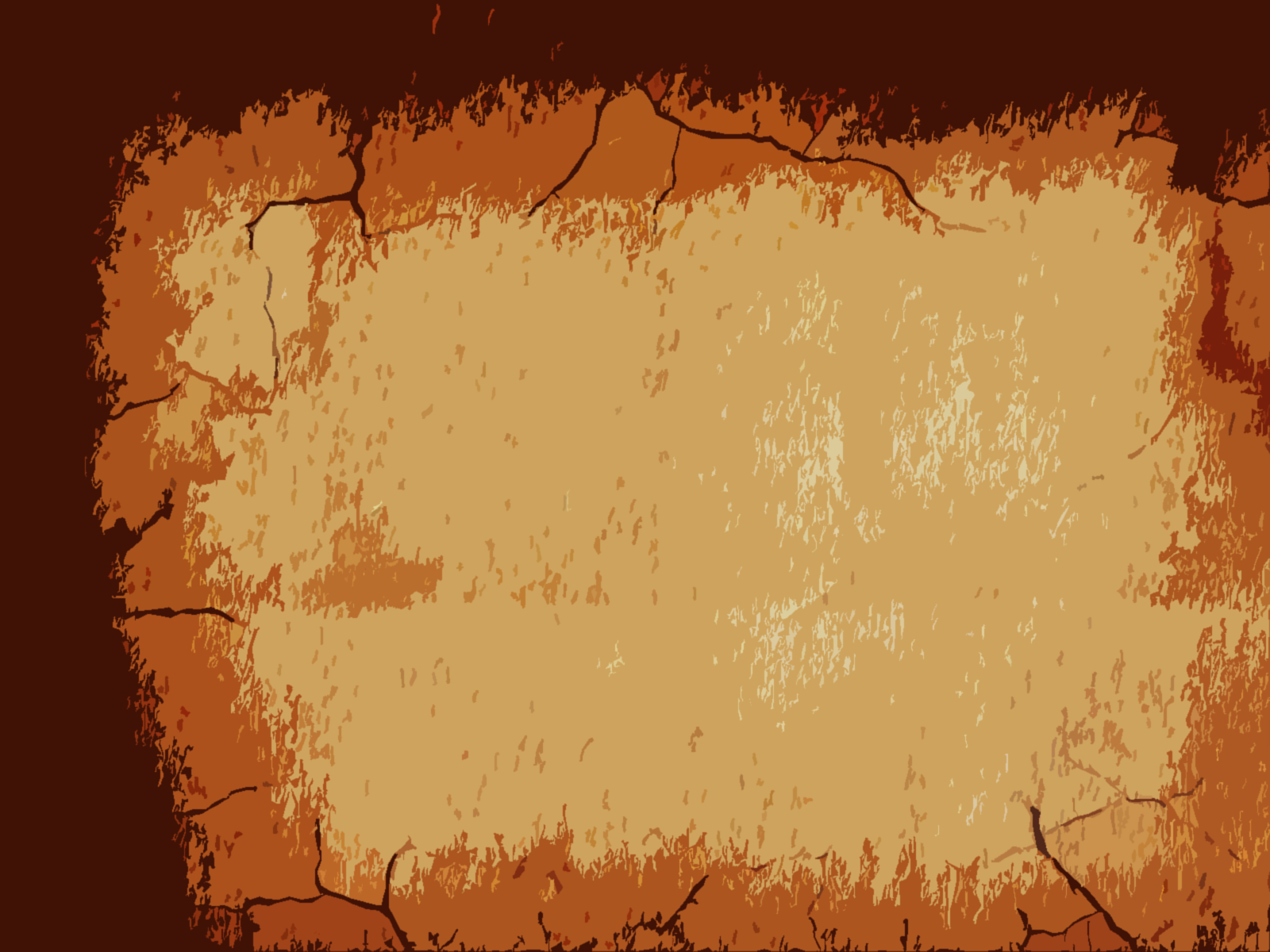 Salvation of the Soul
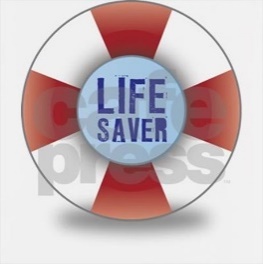 1 PETER
Conclusion
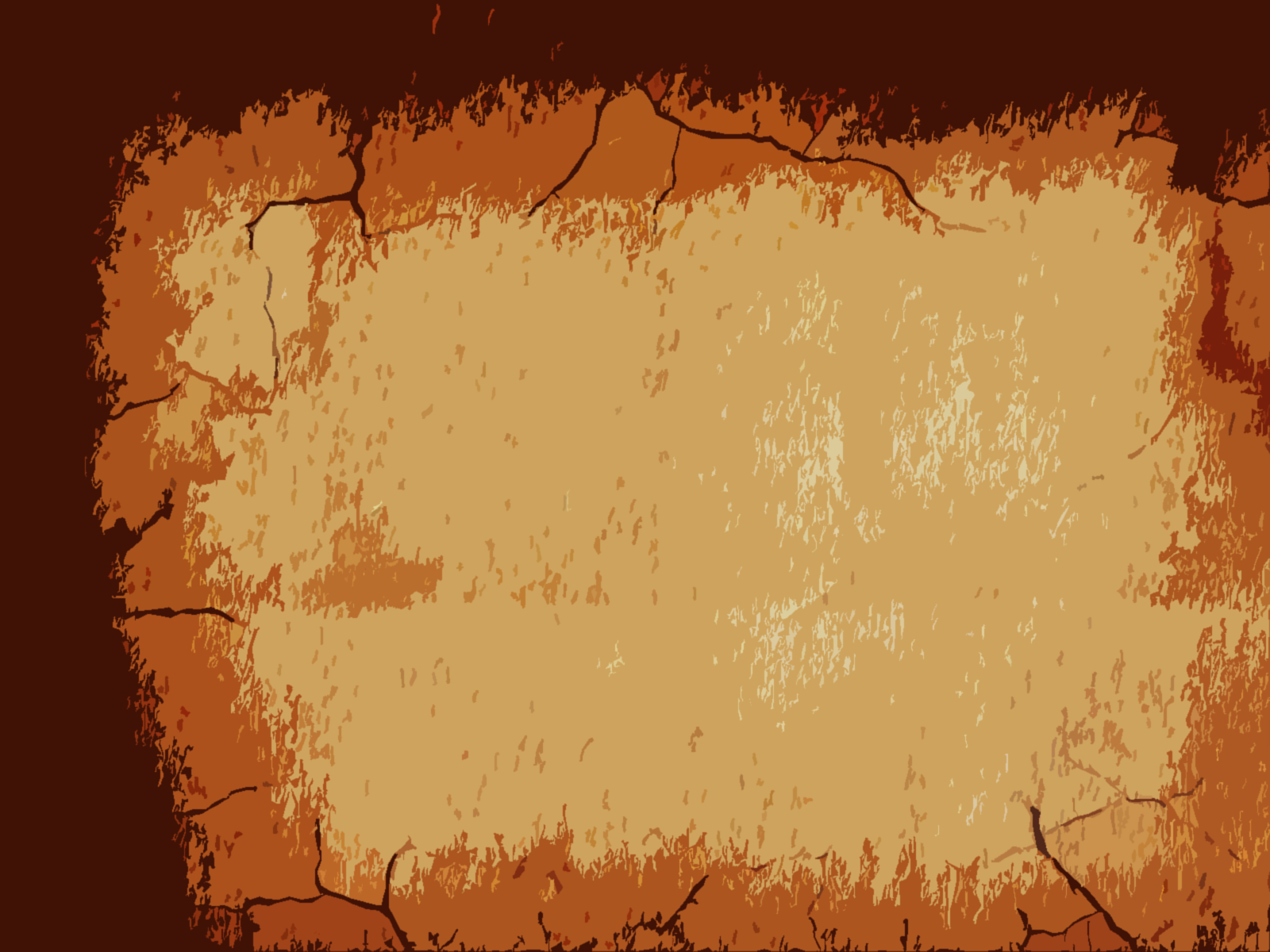 Salvation of the Soul
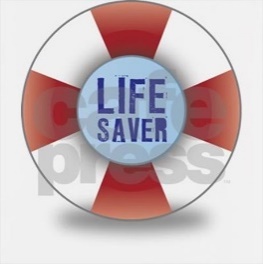 1 PETER
“Look to yourselves, that we do not lose those things we worked for, but that we may receive a full reward.” (2 John 8)
Can we lose eternal salvation that we worked for?
Is eternal salvation the full reward that we may receive?
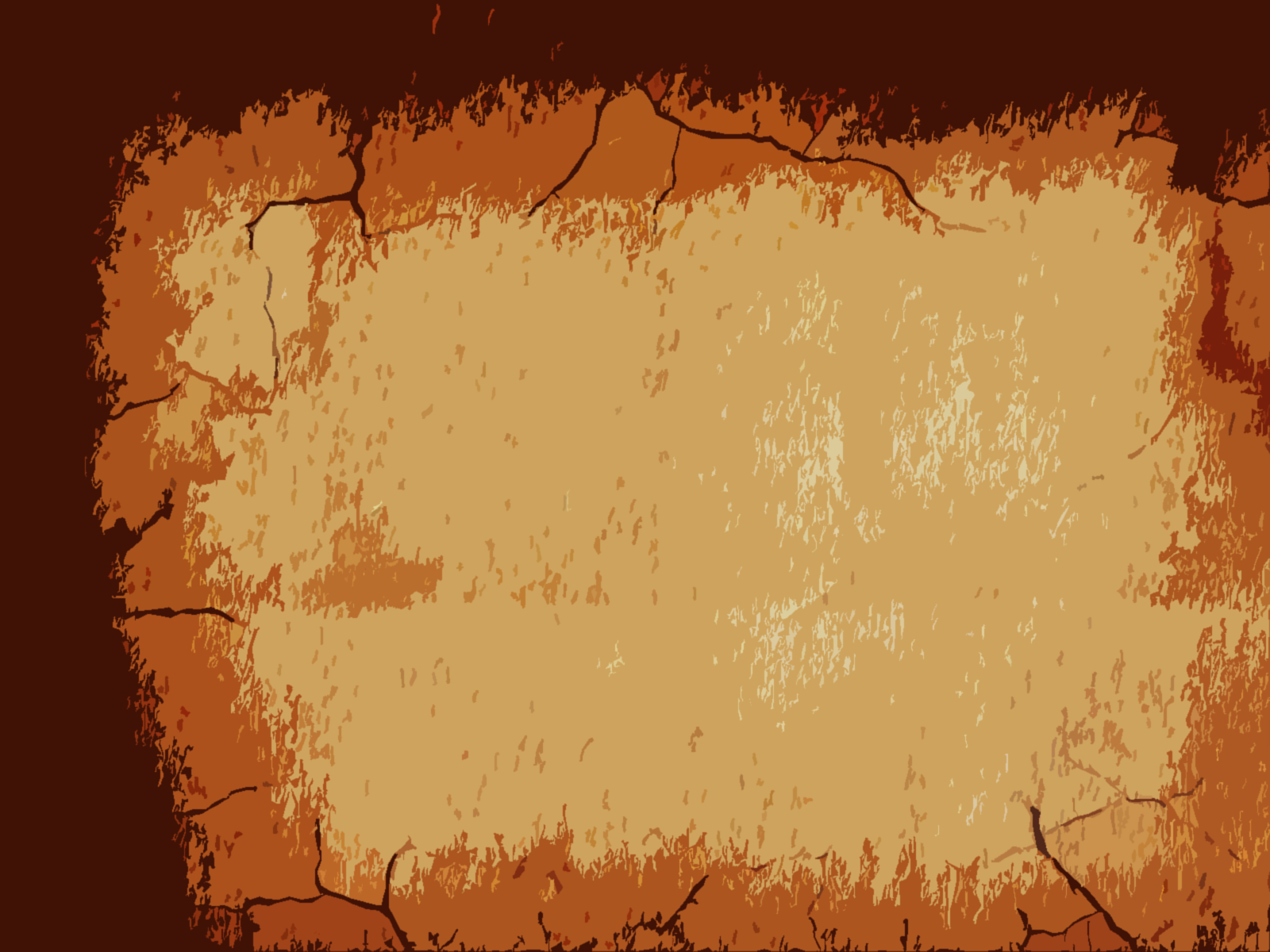 Salvation of the Soul
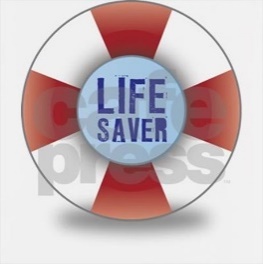 1 PETER
“Look to yourselves, that we do not lose those things we worked for, but that we may receive a full reward.” (2 John 8)
The context tells us that we preserve our full reward by abiding in the doctrine and truth that Christ has come in the flesh, which many deceivers do not confess.
[Speaker Notes: The full reward is “receiving the end of your faith — the salvation of your souls “psuche” (1 Pt. 1:9), which we receive at the revelation of God’s Son. Revelation 22:12 says…]
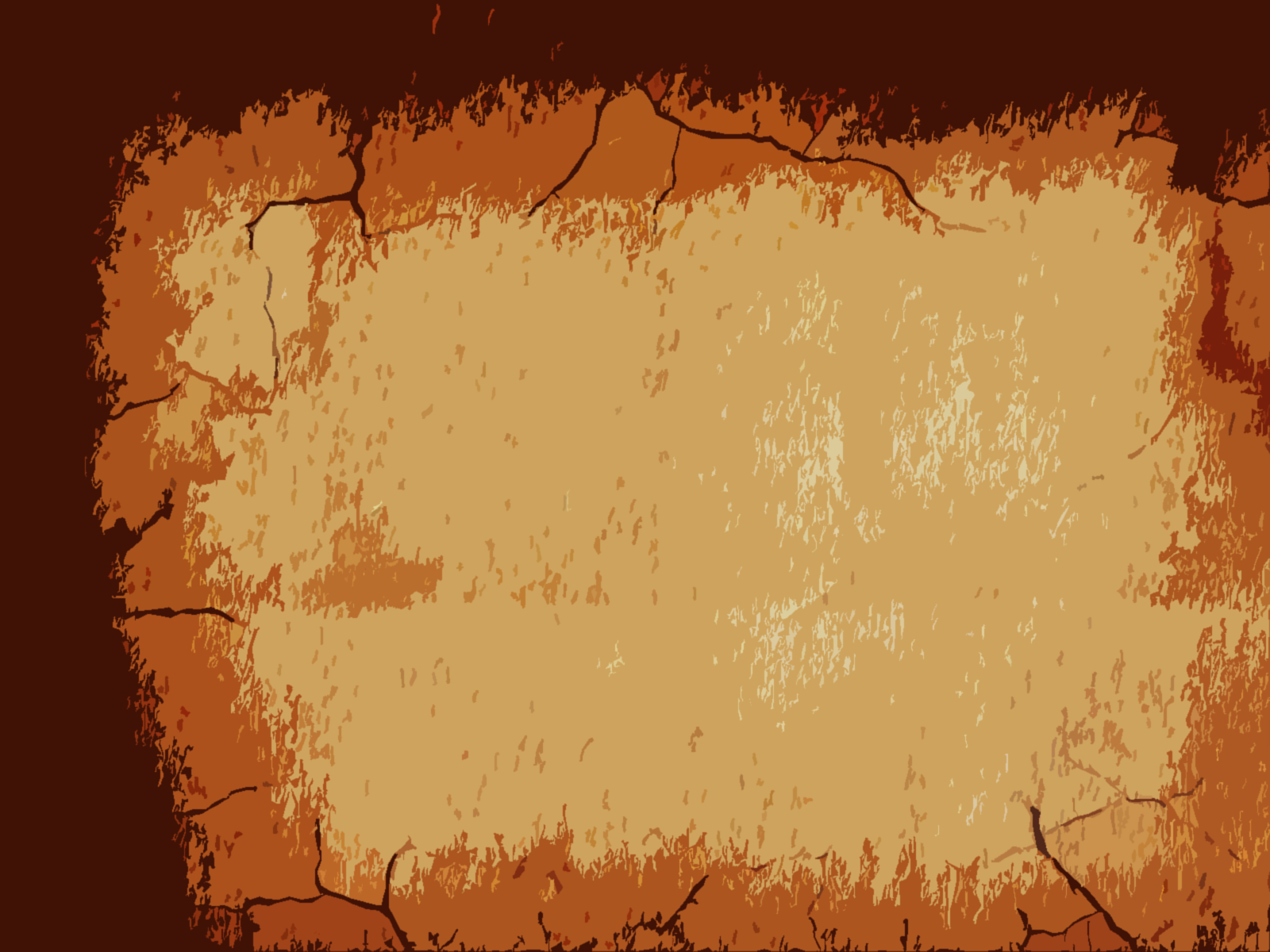 Salvation of the Soul
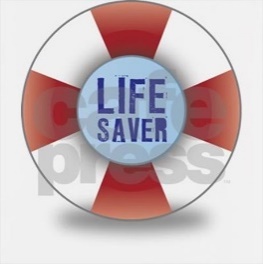 1 PETER
“Look to yourselves, that we do not lose those things we worked for, but that we may receive a full reward.” (2 John 8)
“And behold, I am coming quickly, and My reward is with Me, to give to every one according to his work.” (Rev. 22:12)
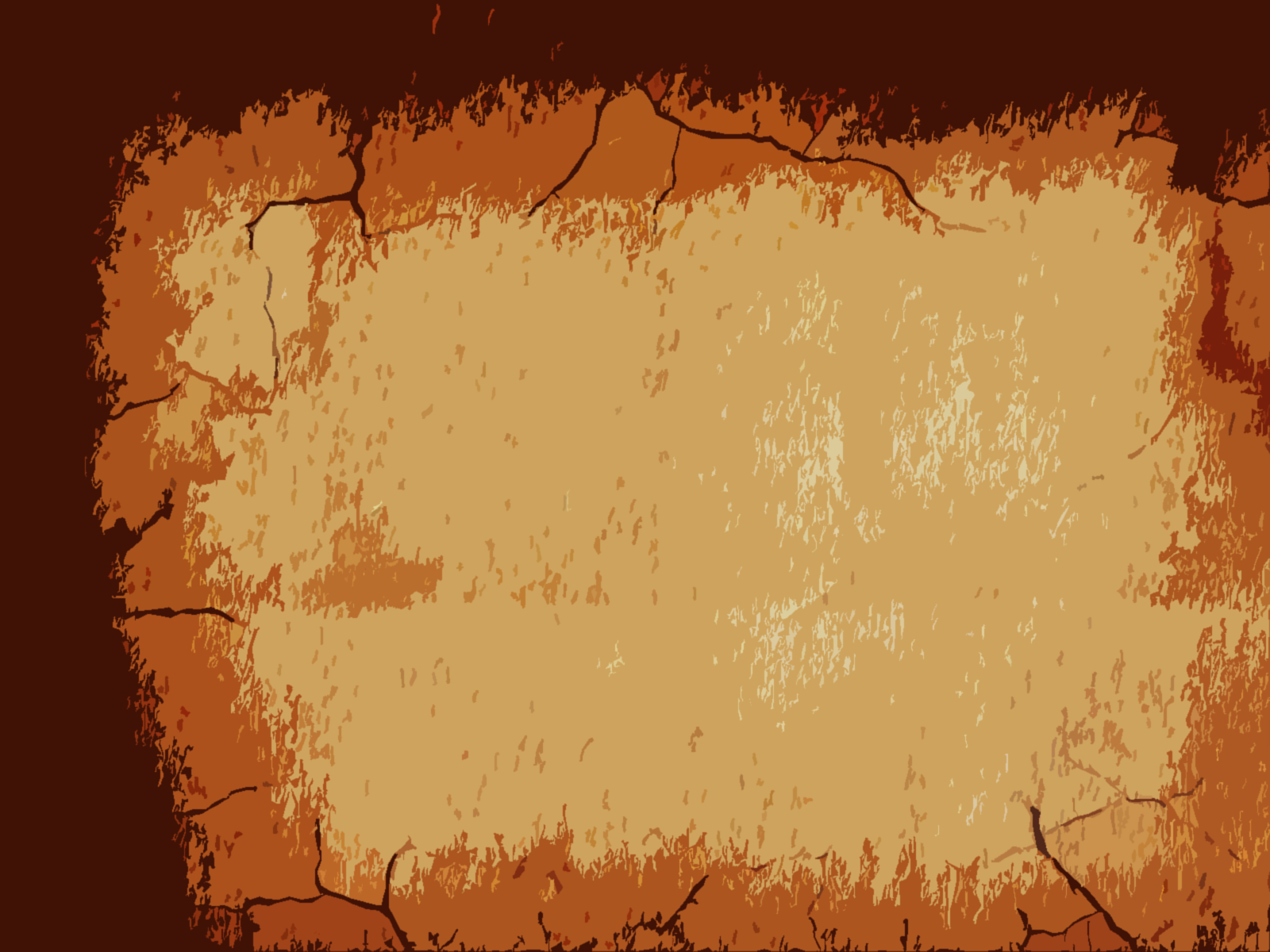 Salvation of the Soul
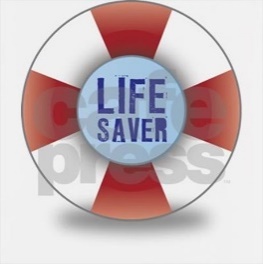 1 PETER
At that time the 24 elders say, “You have taken Your great power and reigned. The nations were angry, and Your wrath has come, and the time of the dead, that they should be judged, and that You should reward Your servants the prophets and the saints, and those who fear Your name, small and great, and should destroy those who destroy the earth.” (Rev. 11:17-18)
[Speaker Notes: It is when the kingdoms of this world has become the kingdoms of Our Lord and Christ that the 24 elders will fall down and worship Him and declare… (Rev. 11:17-18)]
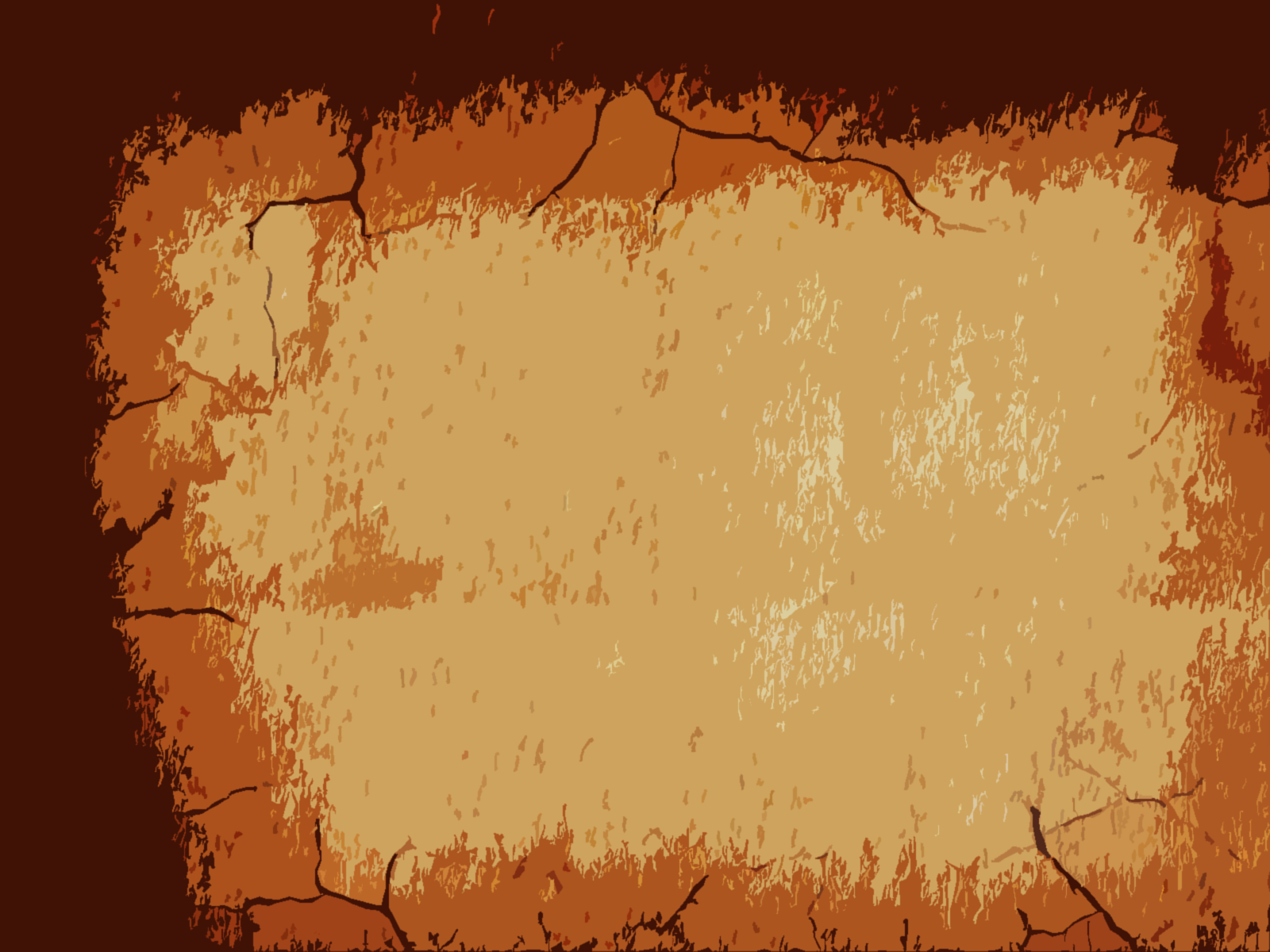 Salvation of the Soul
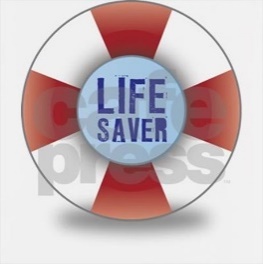 1 PETER
“Look to yourselves, that we do not lose those things we worked for, but that we may receive a full reward.” (2 John 8)
“For whoever gives you a cup of water to drink in My name, because you belong to Christ, assuredly, I say to you, he will by no means lose his reward.” (Mark 9:41)
[Speaker Notes: Even the smallest work is remembered.]
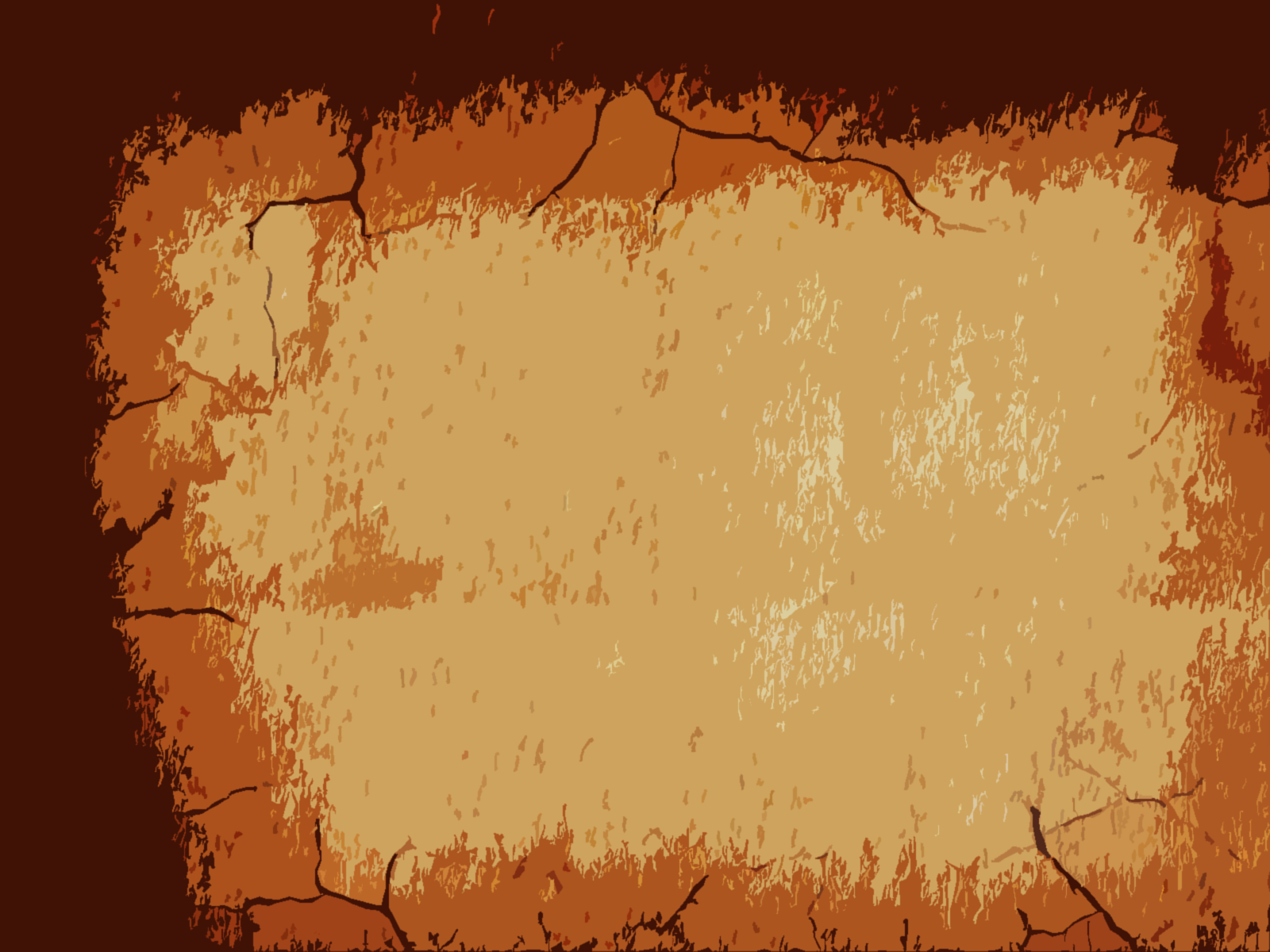 Salvation of the Soul
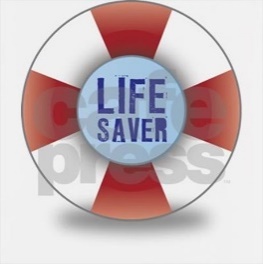 1 PETER
“Look to yourselves, that we do not lose those things we worked for, but that we may receive a full reward.” (2 John 8)
“And whatever you do, do it heartily, as to the Lord and not to men, knowing that from the Lord you will receive the reward of the inheritance; for you serve the Lord Christ.” (Col. 3:23-25)
[Speaker Notes: As always remember that we are to work for the Lord, we serve Him, knowing we will be rewarded from the Lord. Growing in the grace and knowledge of Christ is knowing that He will reward his faithful servants. If you don’t know this then you need to grow up!

Growing in the grace and knowledge of Christ is being able to properly correlated with and yet distinguish between issues related to eternal salvation and soul salvation.]
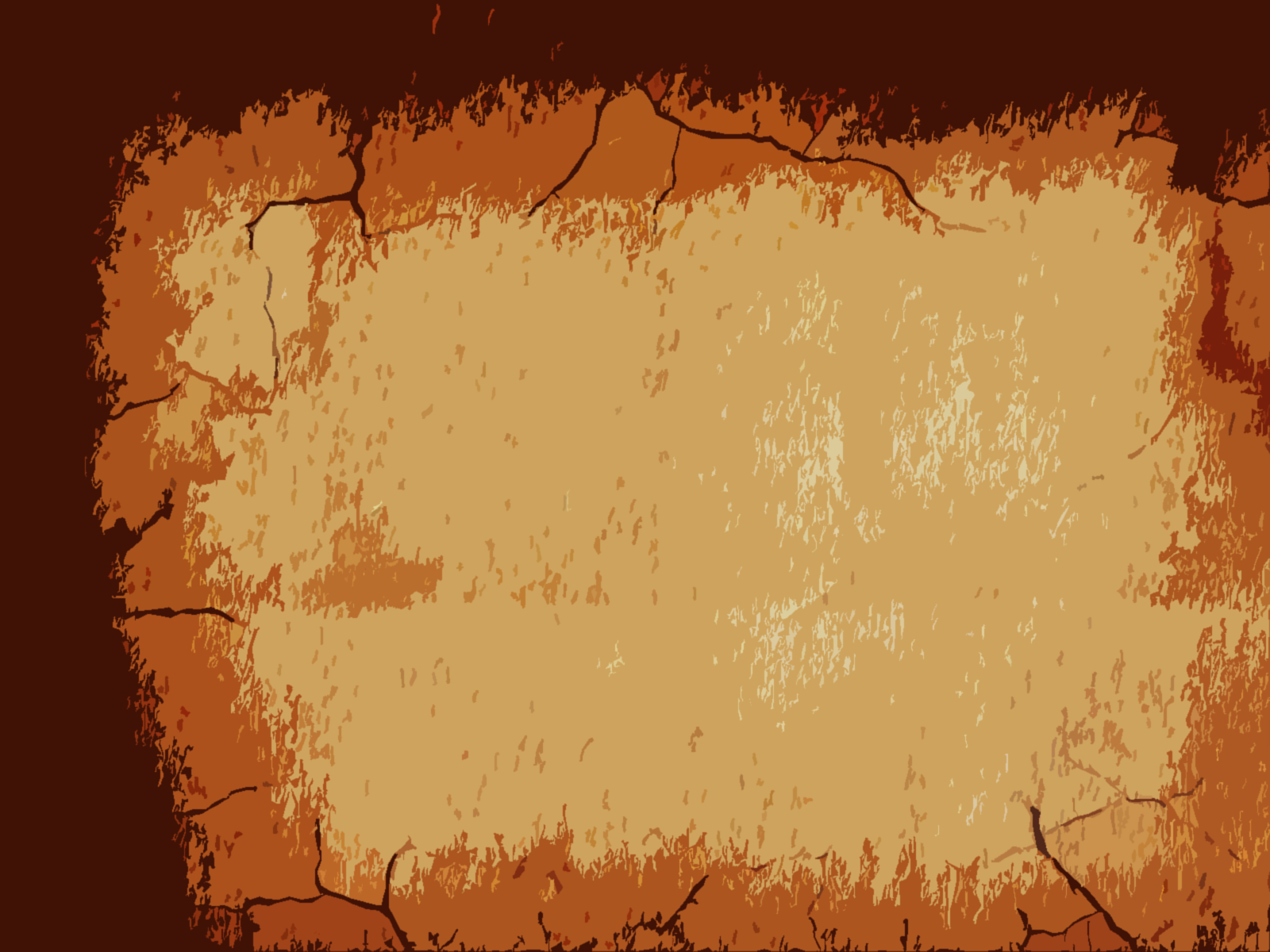 Salvation of the Soul
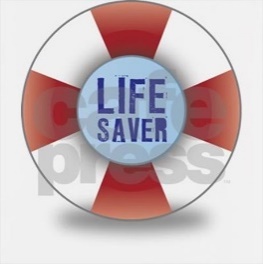 1 PETER
“Look to yourselves, that we do not lose those things we worked for, but that we may receive a full reward.” (2 John 8)
“Let no one cheat you of your reward...” [by leading you astray into false doctrines and false religious practices…”] (Col. 2:18f)
[Speaker Notes: Therefore let know one cheat you of your reward, your “soul salvation”.]